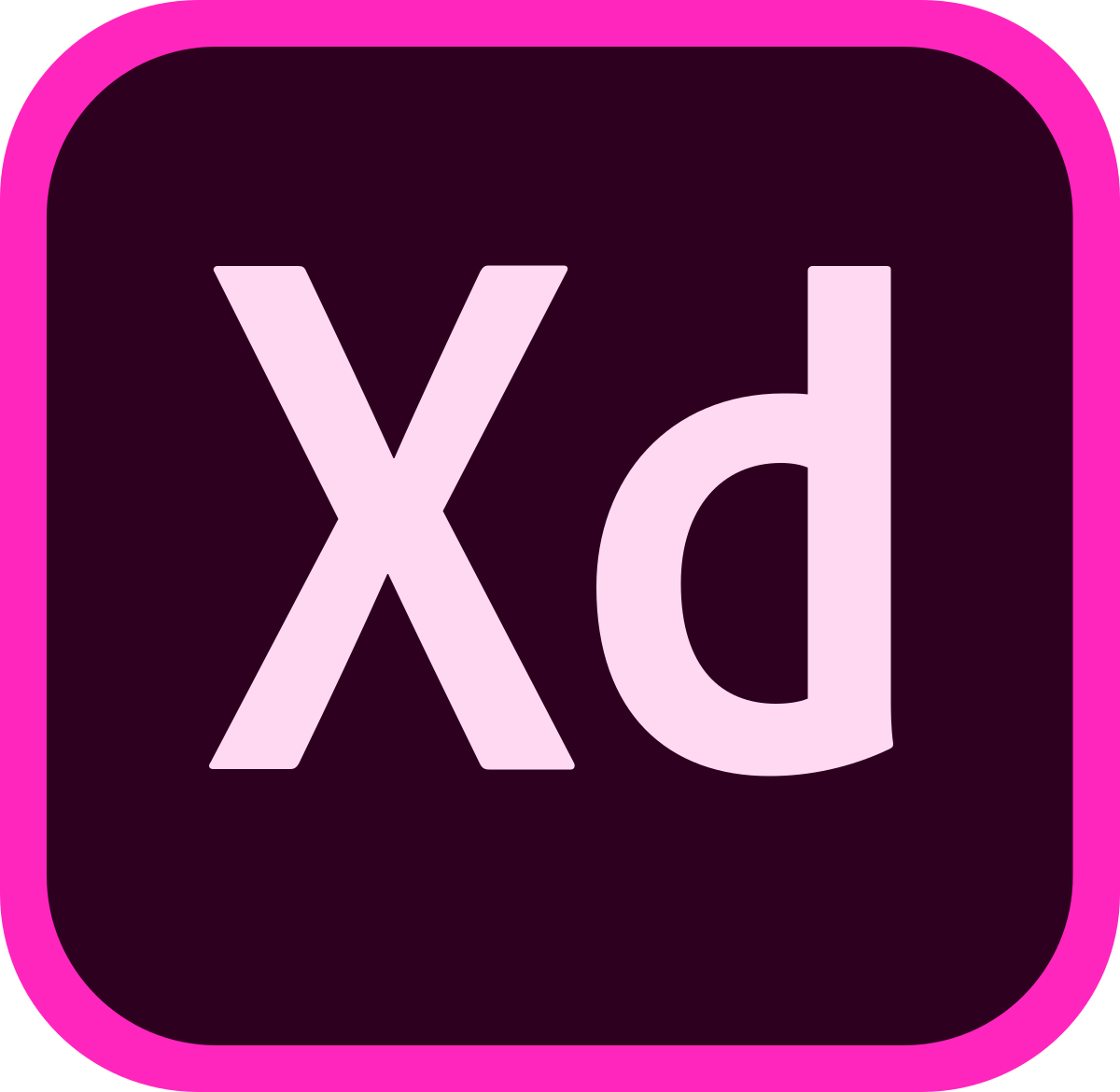 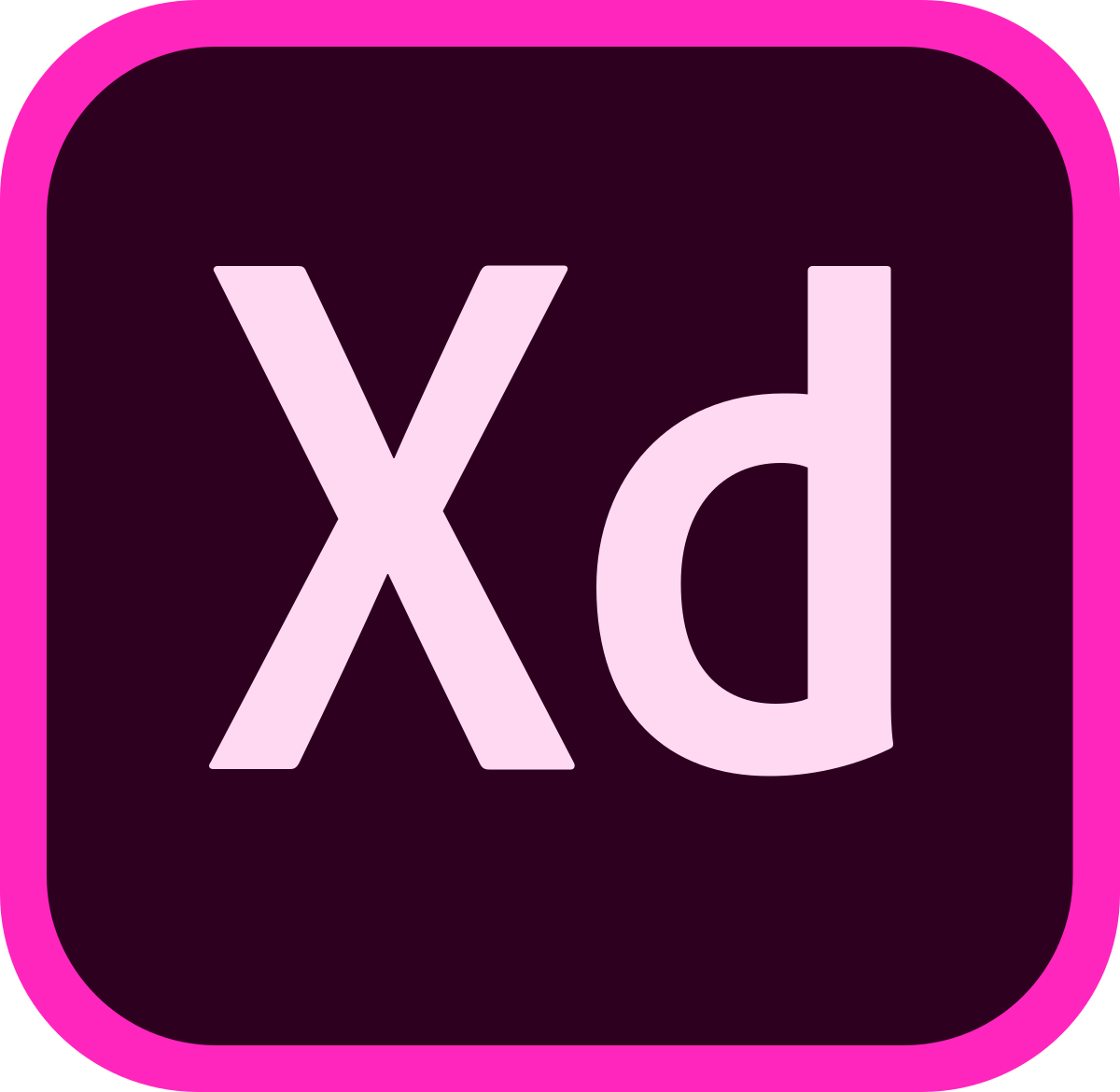 ADOBE XDUNTUKMERANCANG WEB UI & APLIKASI
Minggu ke 10
Ratno Suprapto
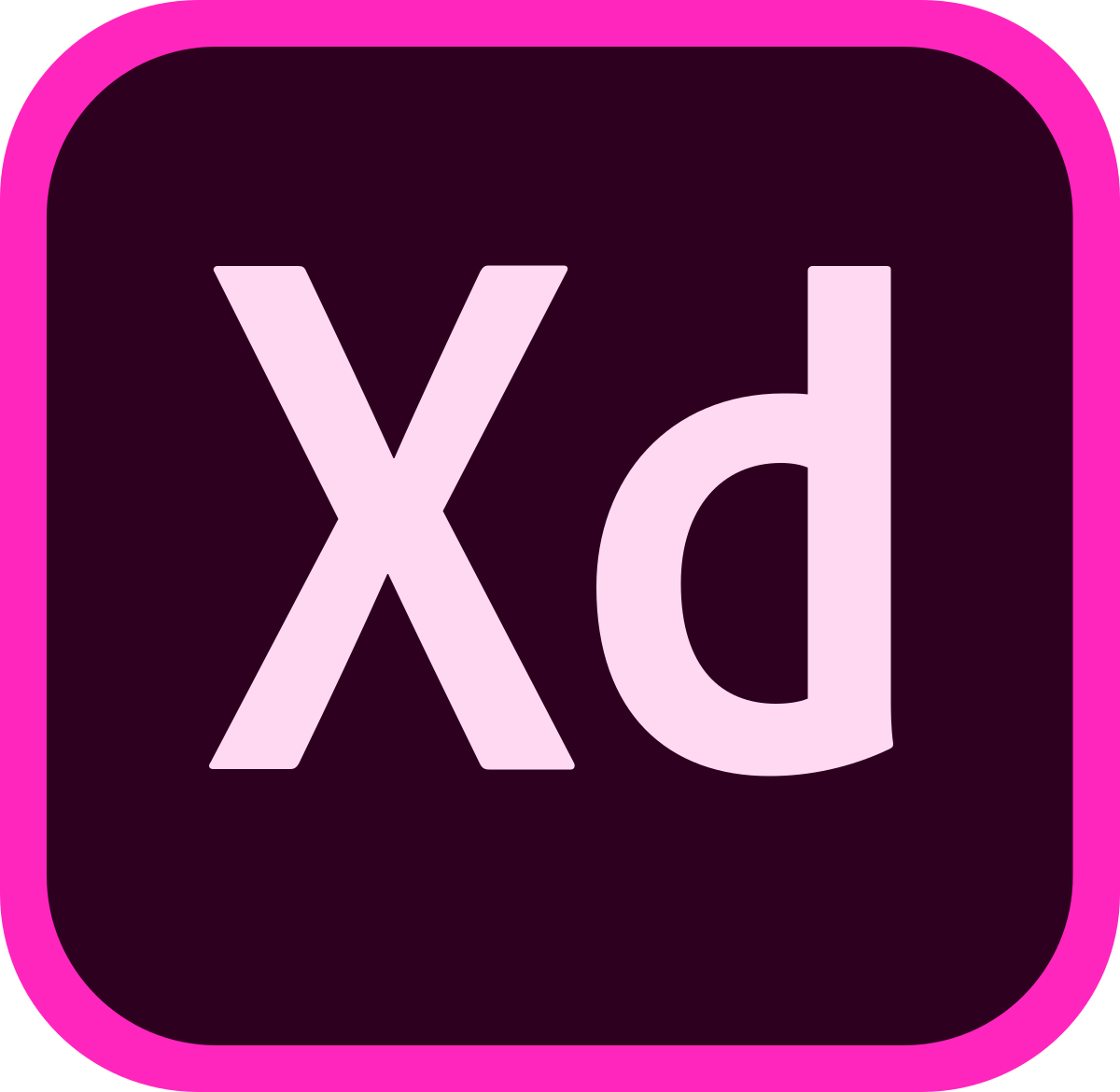 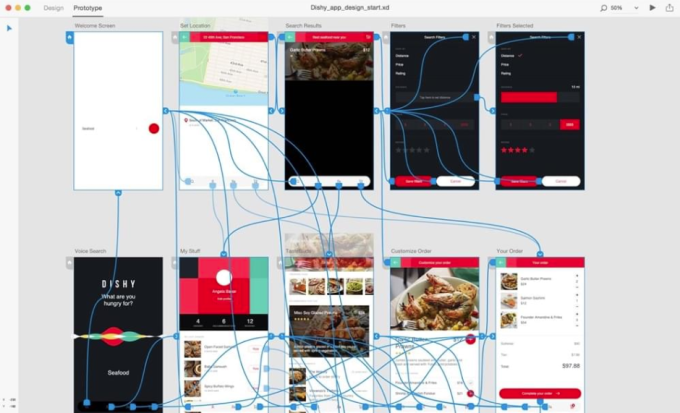 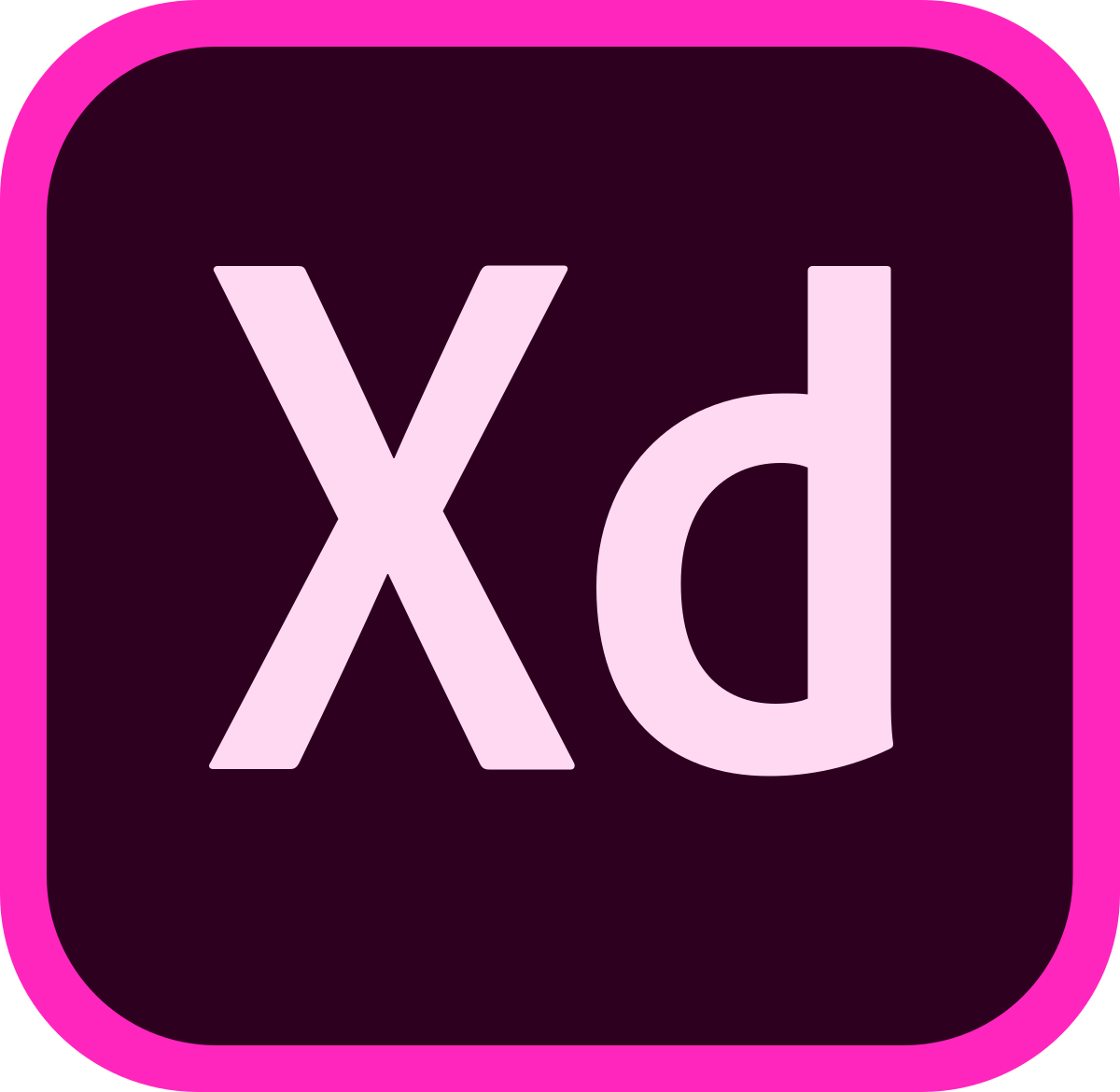 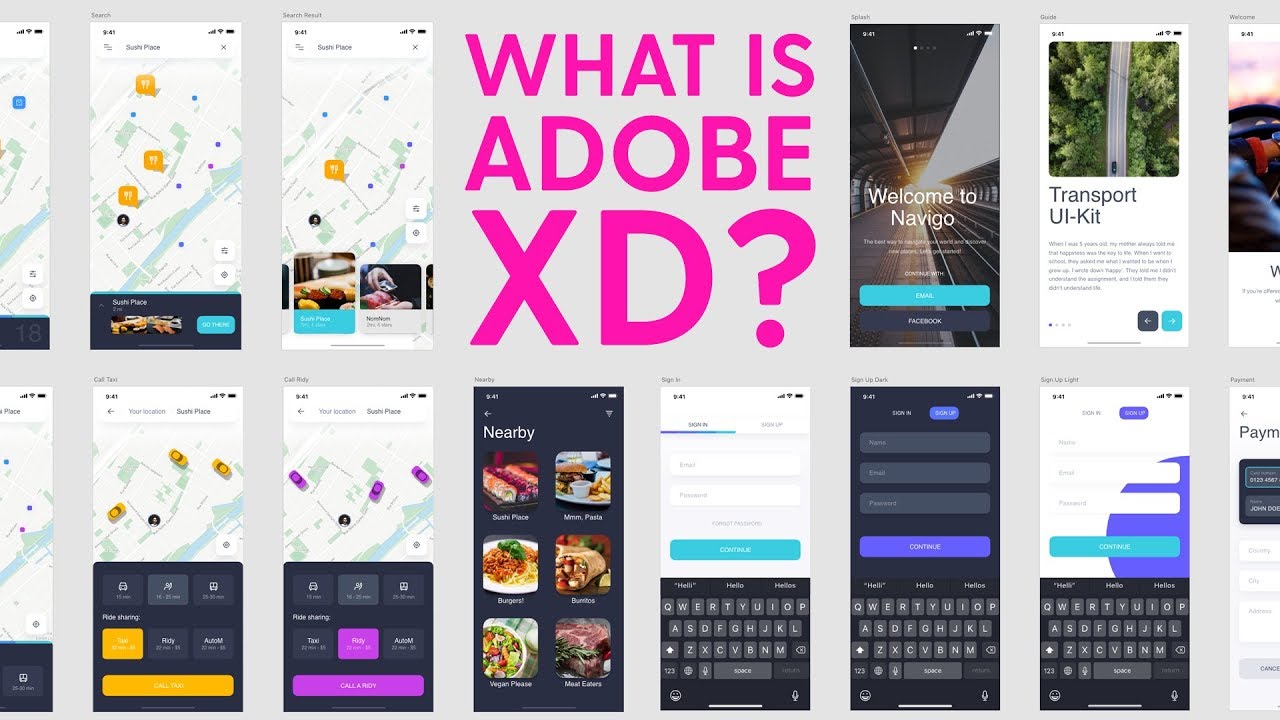 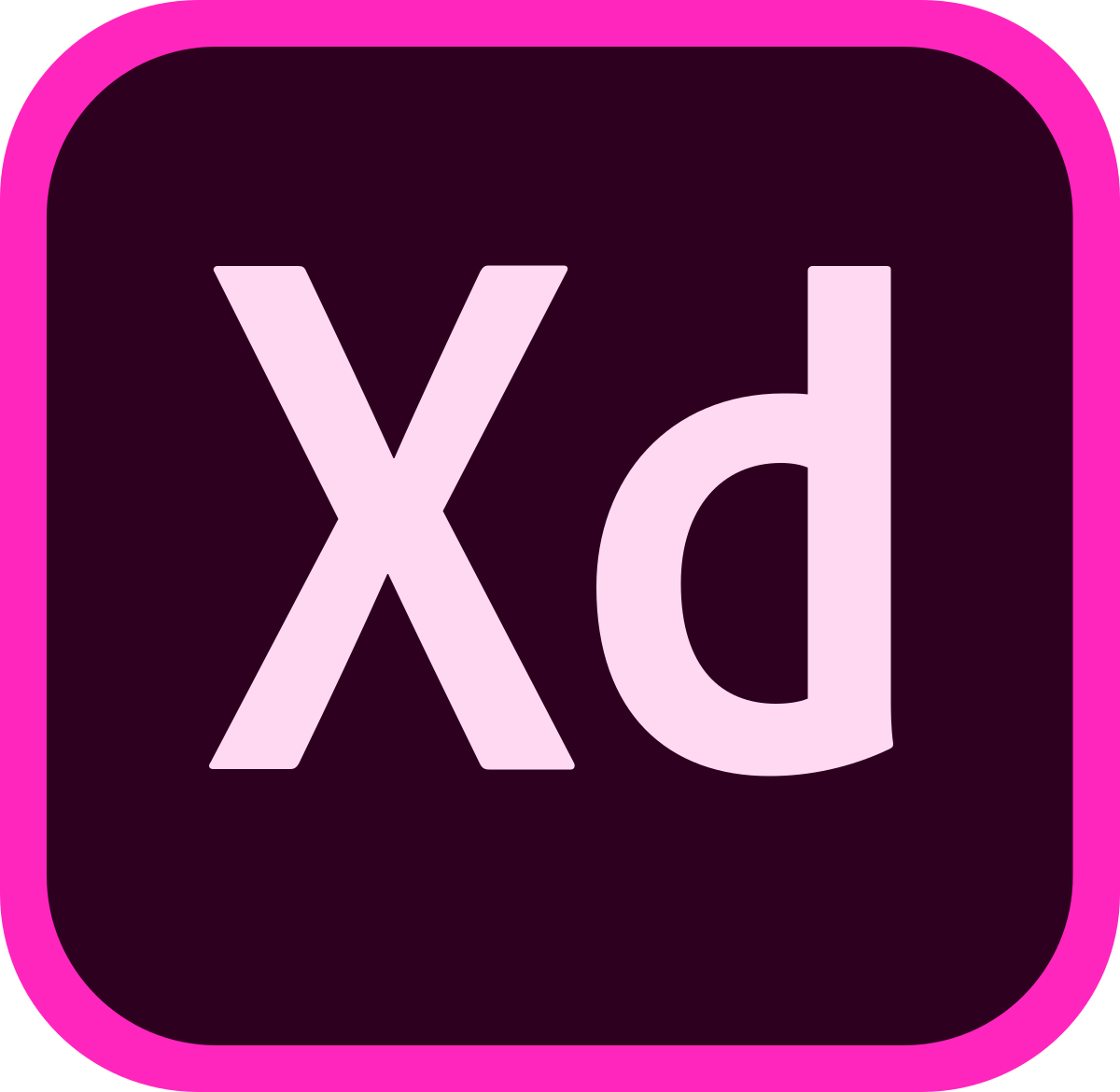 Adobe XD merupakan salah satu software prototype yang berfugsi untuk membuat layout tampilan User Interface dan User Experience web dan aplikasi.
Creative Cloud
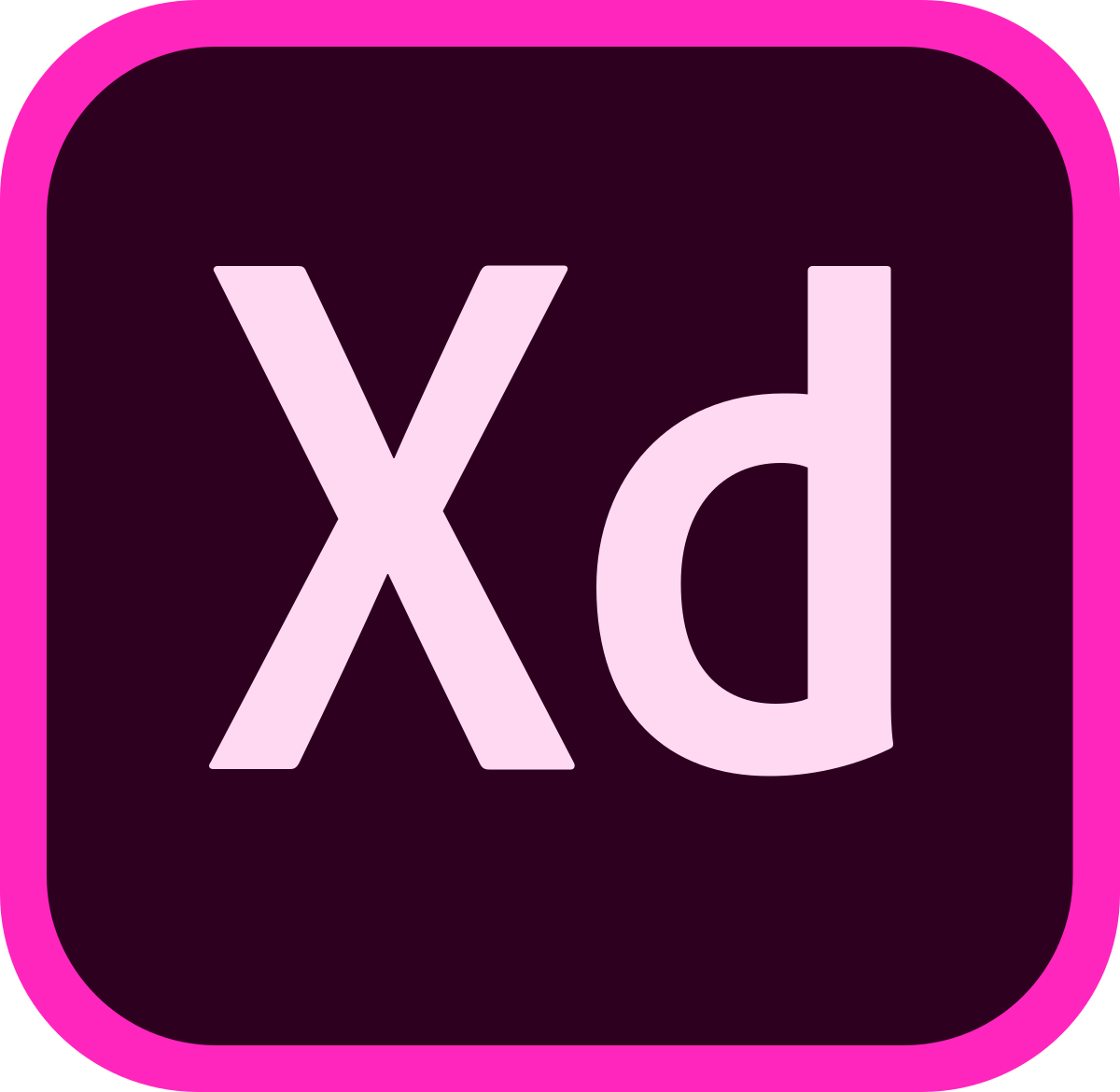 Adobe XD selain untuk membuat tampilan UI juga menyediakan fasilitas link page untuk membuat preview prototype UI dan UX web serta aplikasi.
Creative Cloud
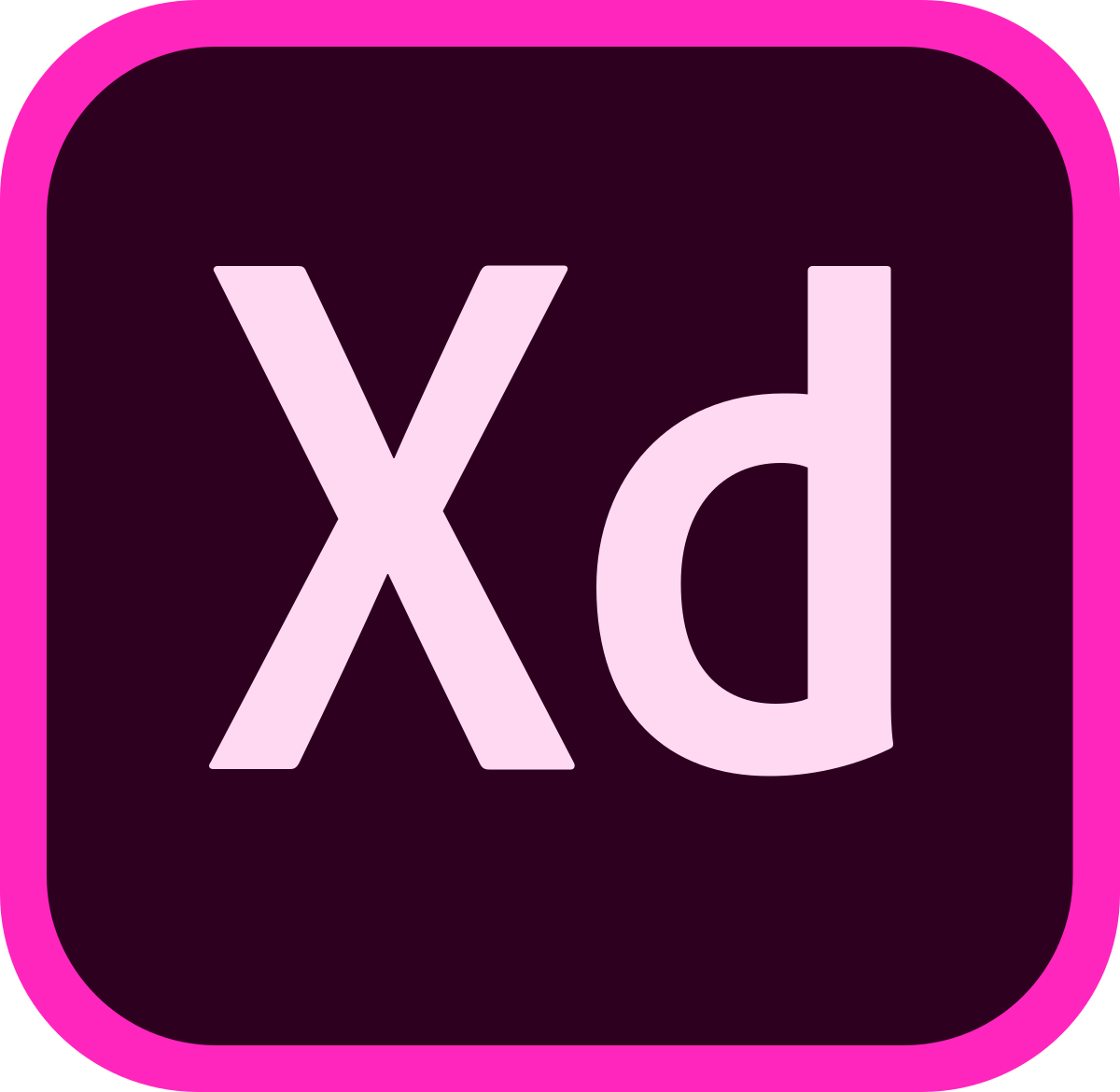 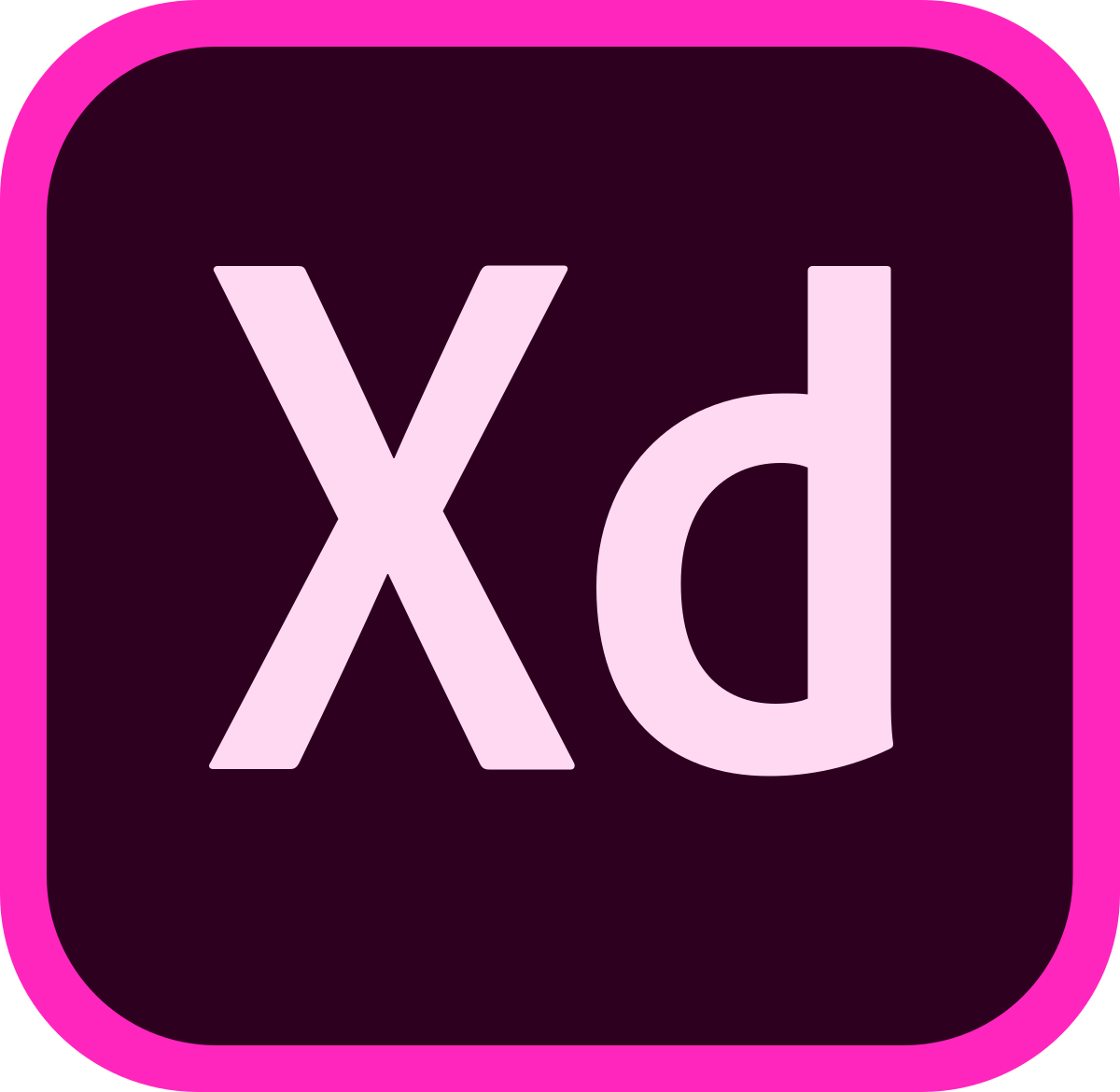 LATIHAN ADOBE XD
Creative Cloud
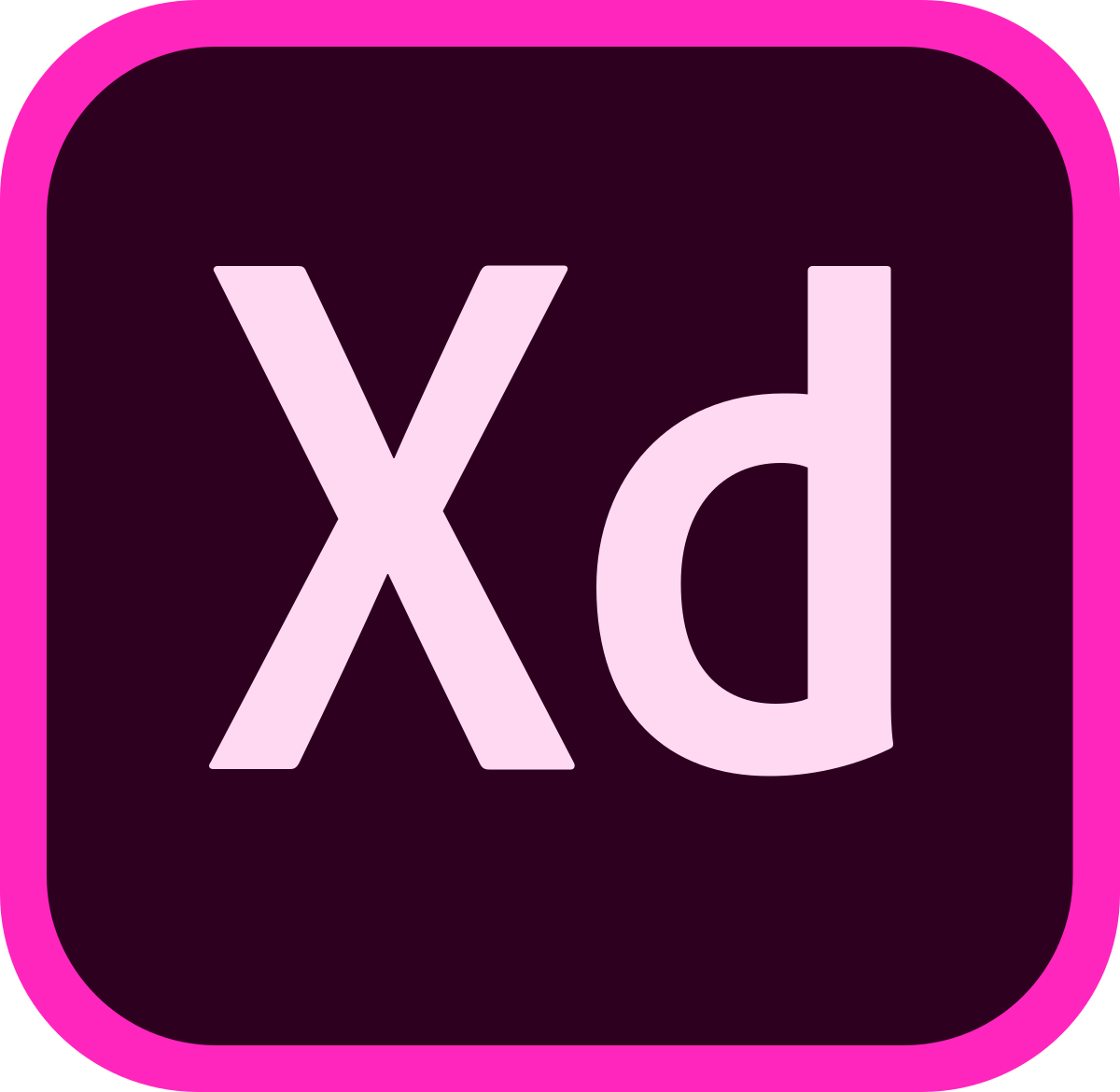 Install program software Adobe XD CC 2017 atau CC 2019 pada komputer.
Creative Cloud
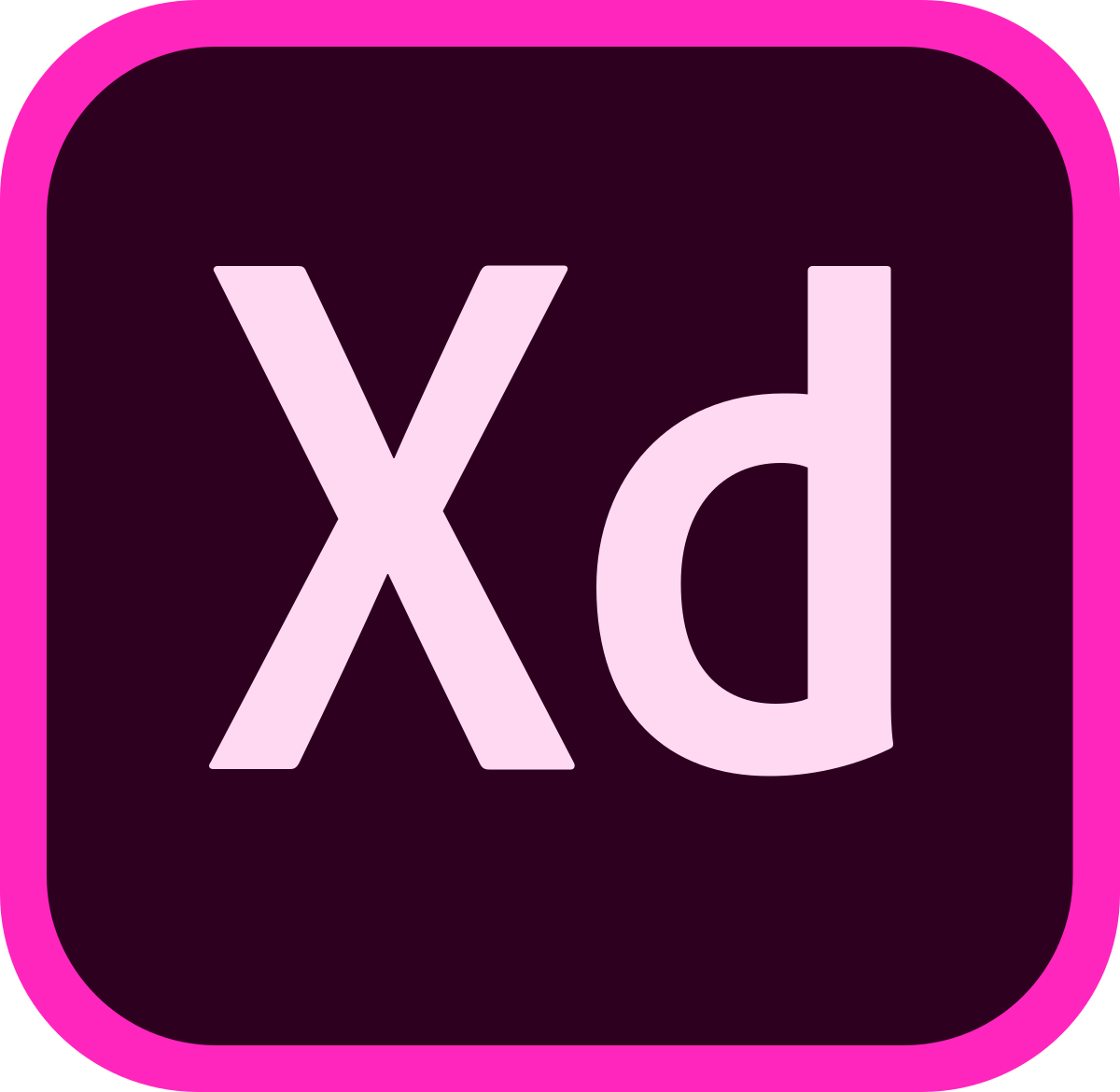 Setelah di install, pilih software Adobe XD pada komputer anda.
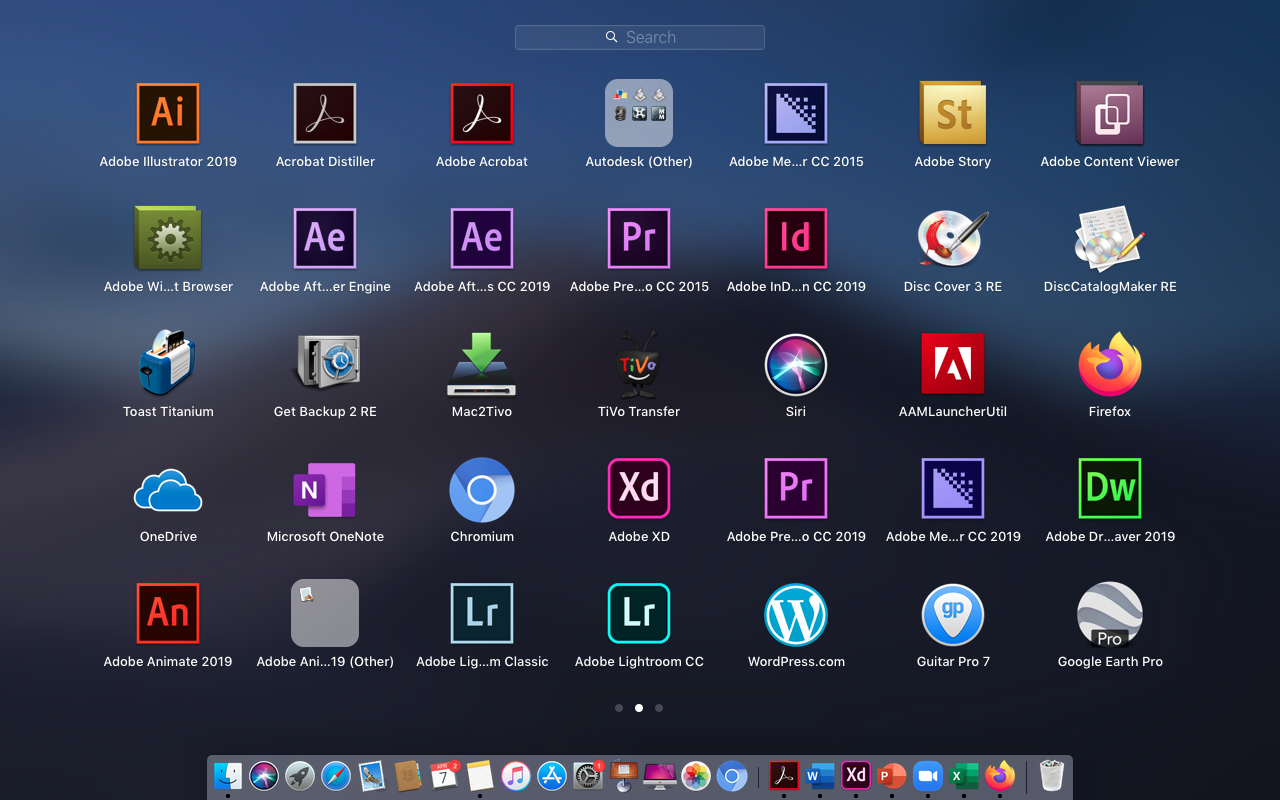 Creative Cloud
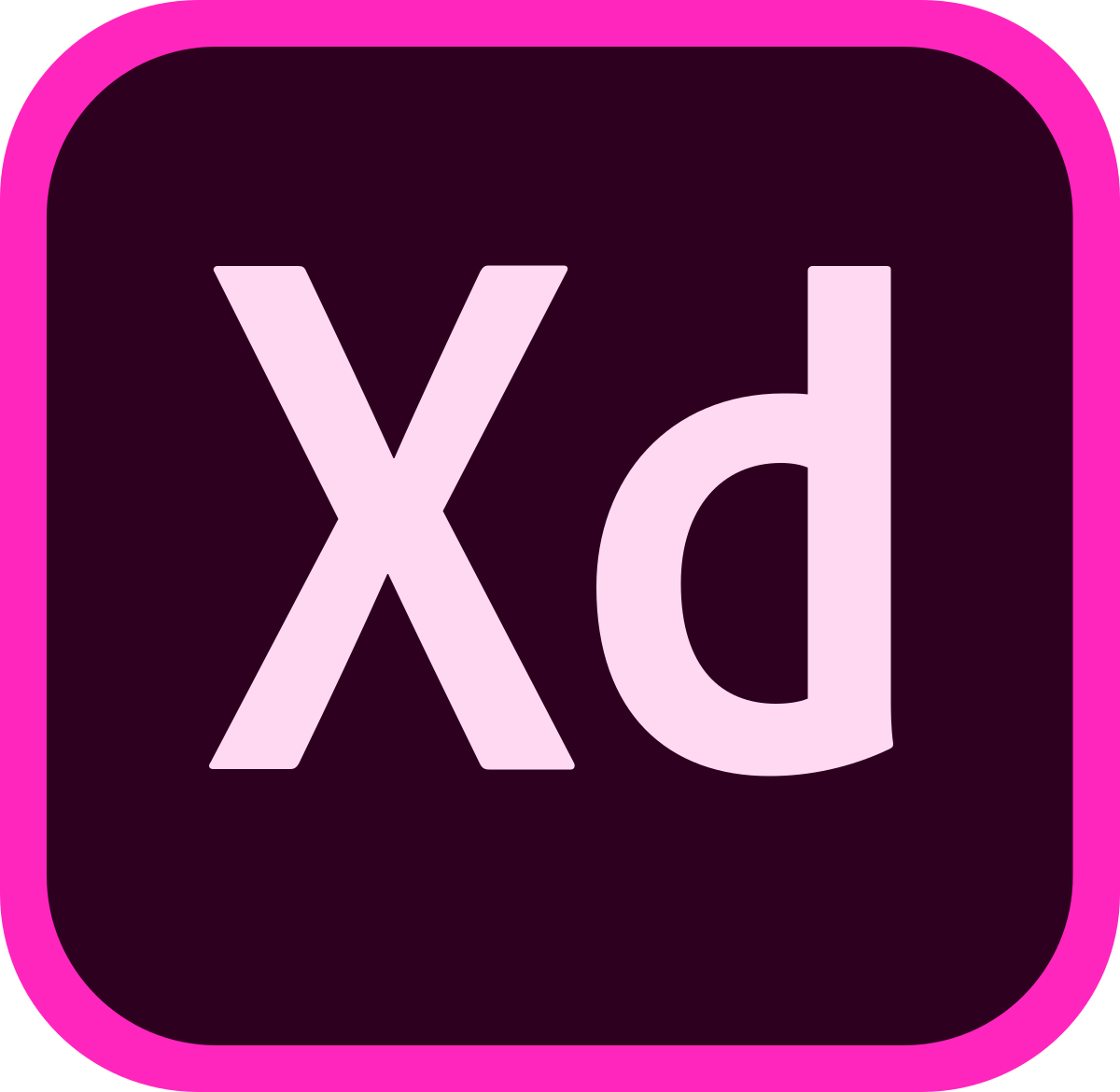 Akan muncul tampilan awal Adobe XD pada komputer anda.
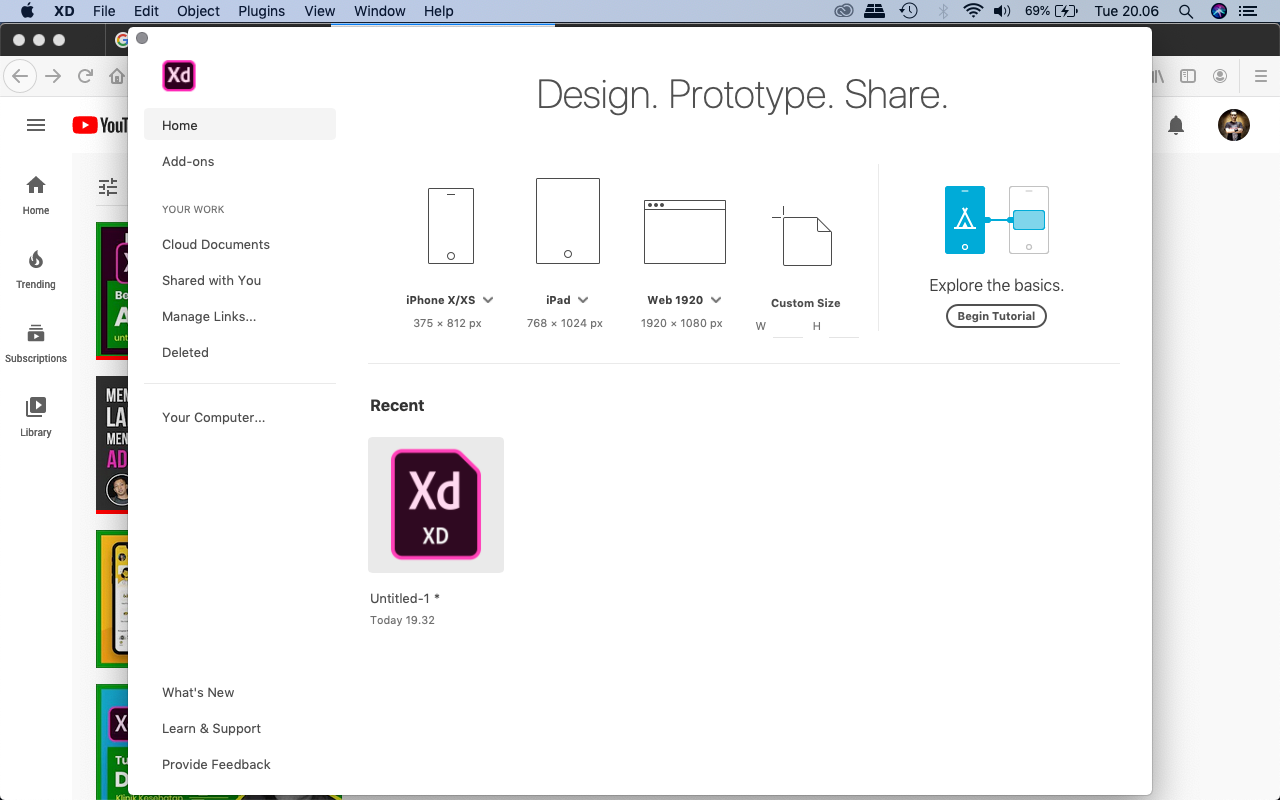 Creative Cloud
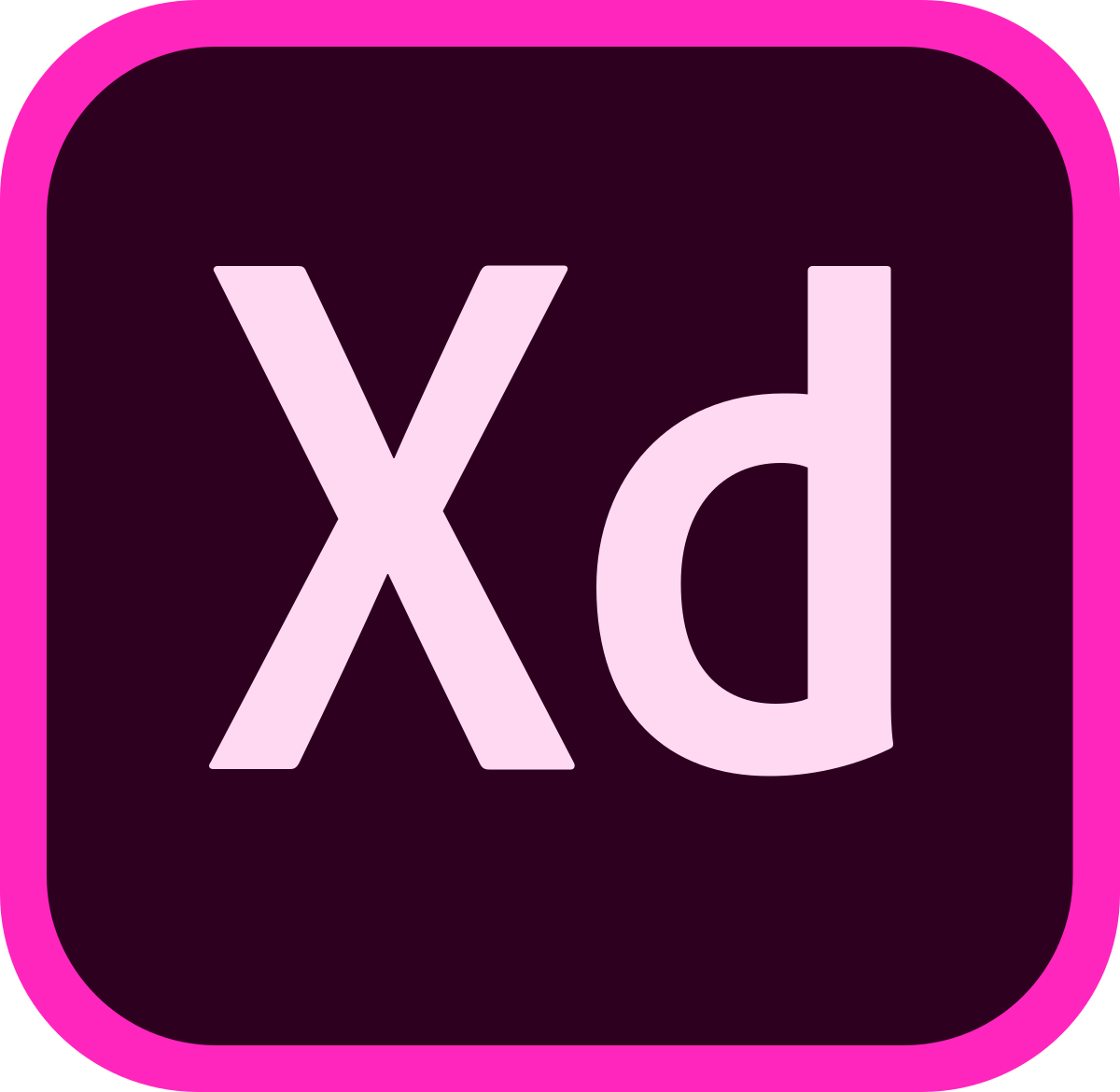 Sebelum memulai, perhatikan pilihan design yang ditandai box merah.
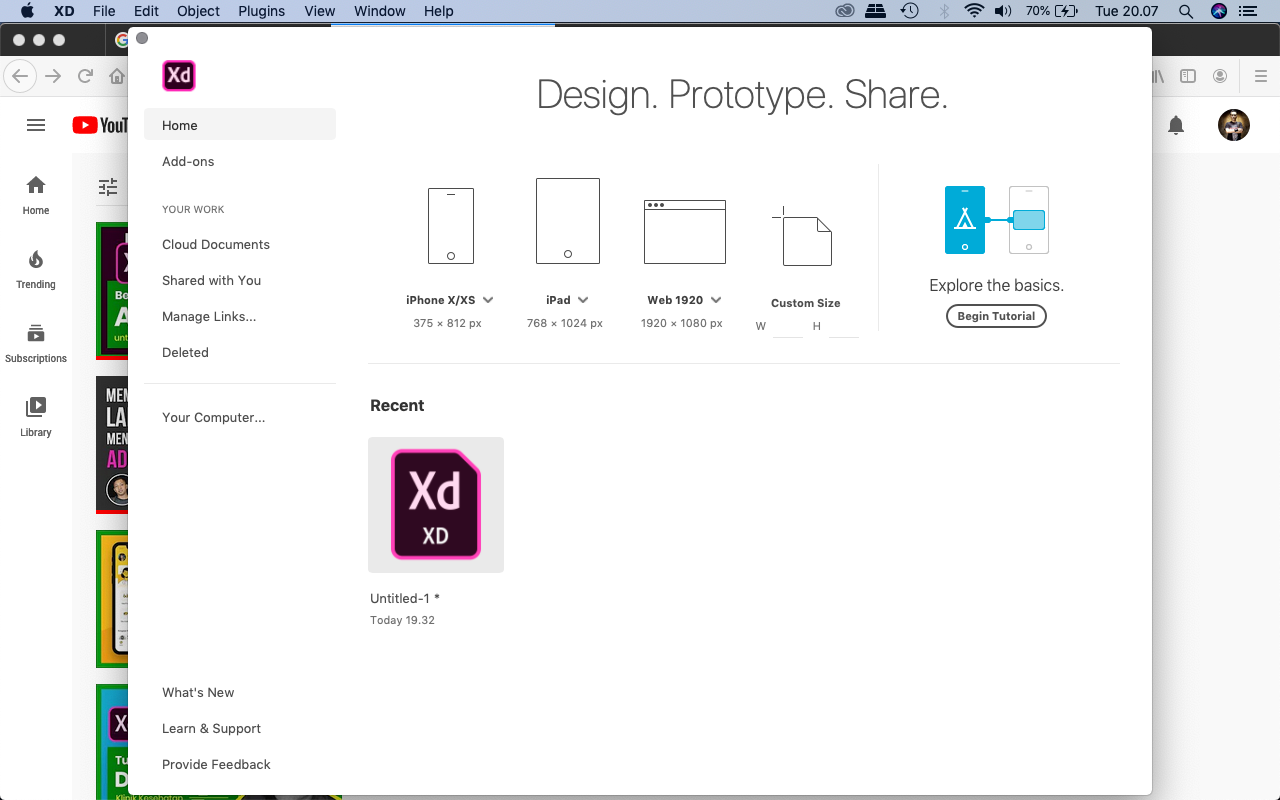 Creative Cloud
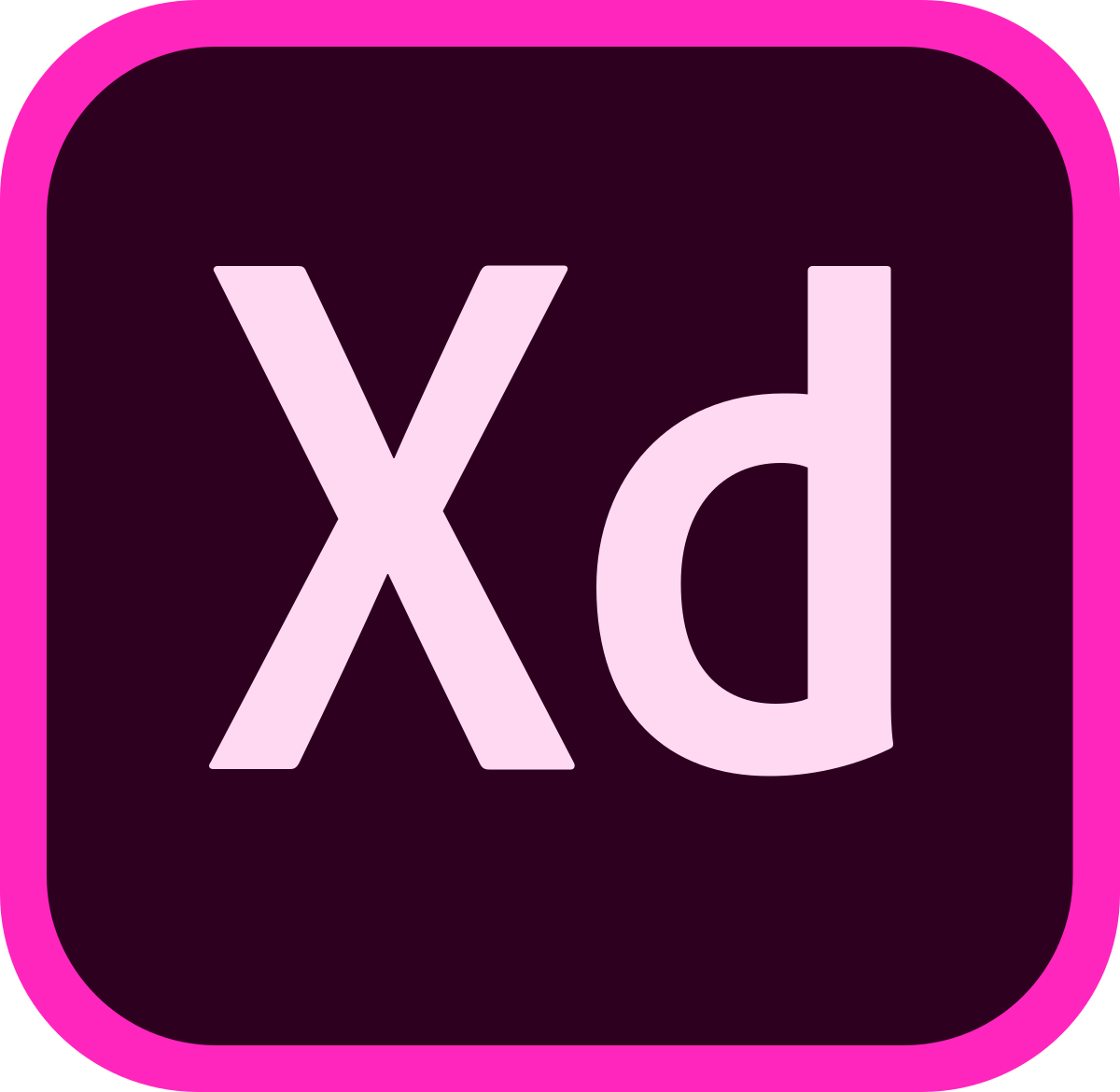 Pilih web design yang ditandai box merah. Karaena kita akan membuat project prototype untuk web dengan pixel 1920 x 1080
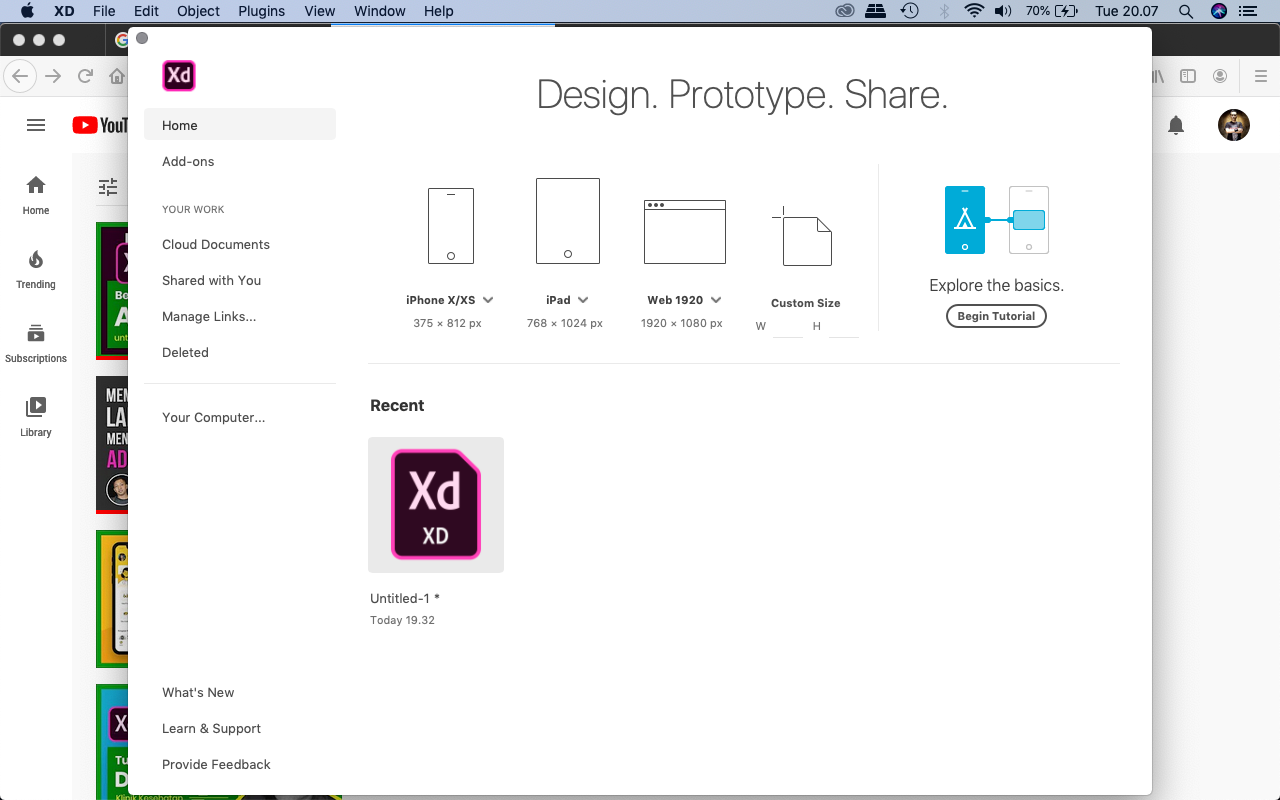 Creative Cloud
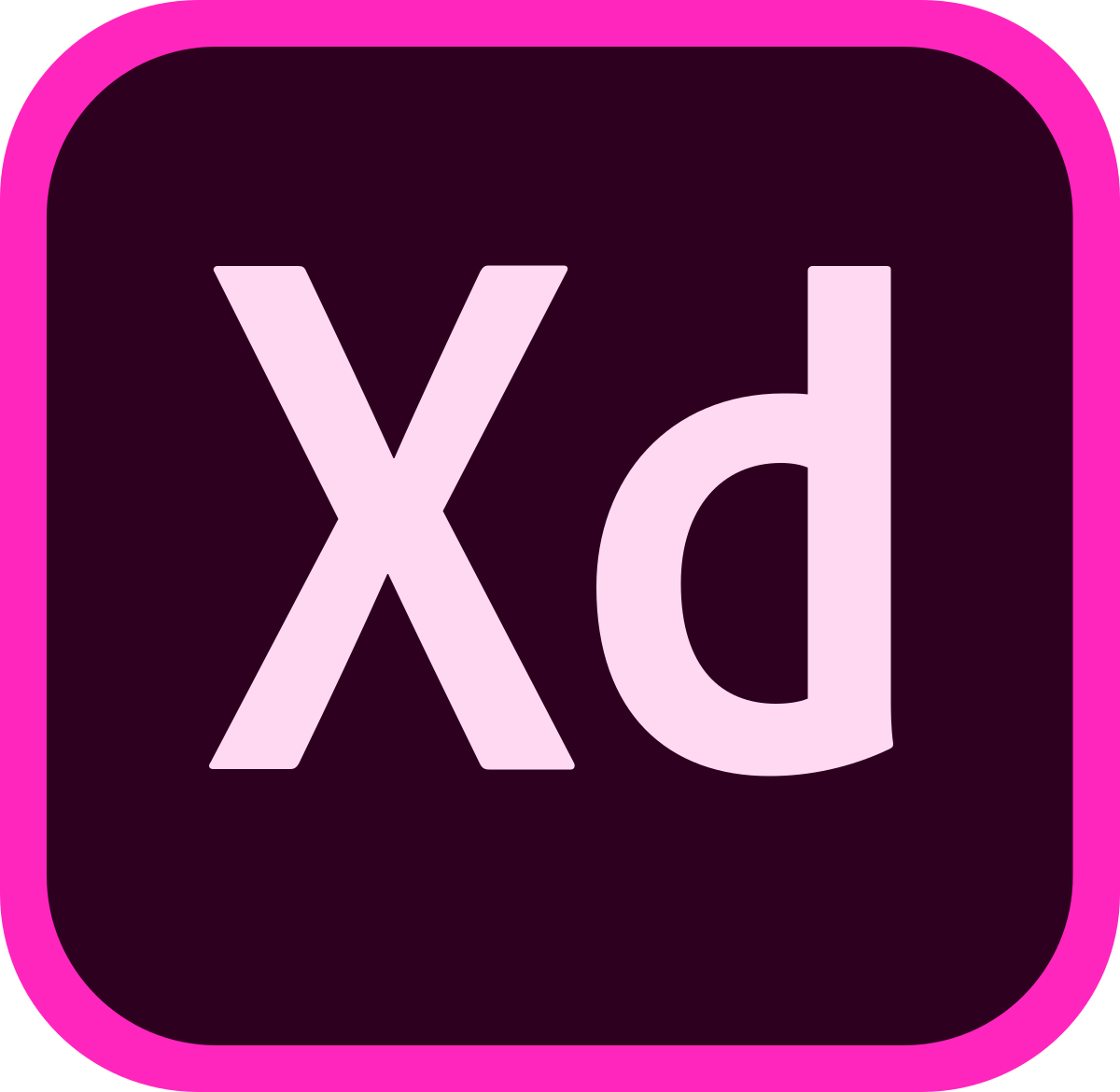 Muncul tampilan bidang kerja yang telah dipilih.
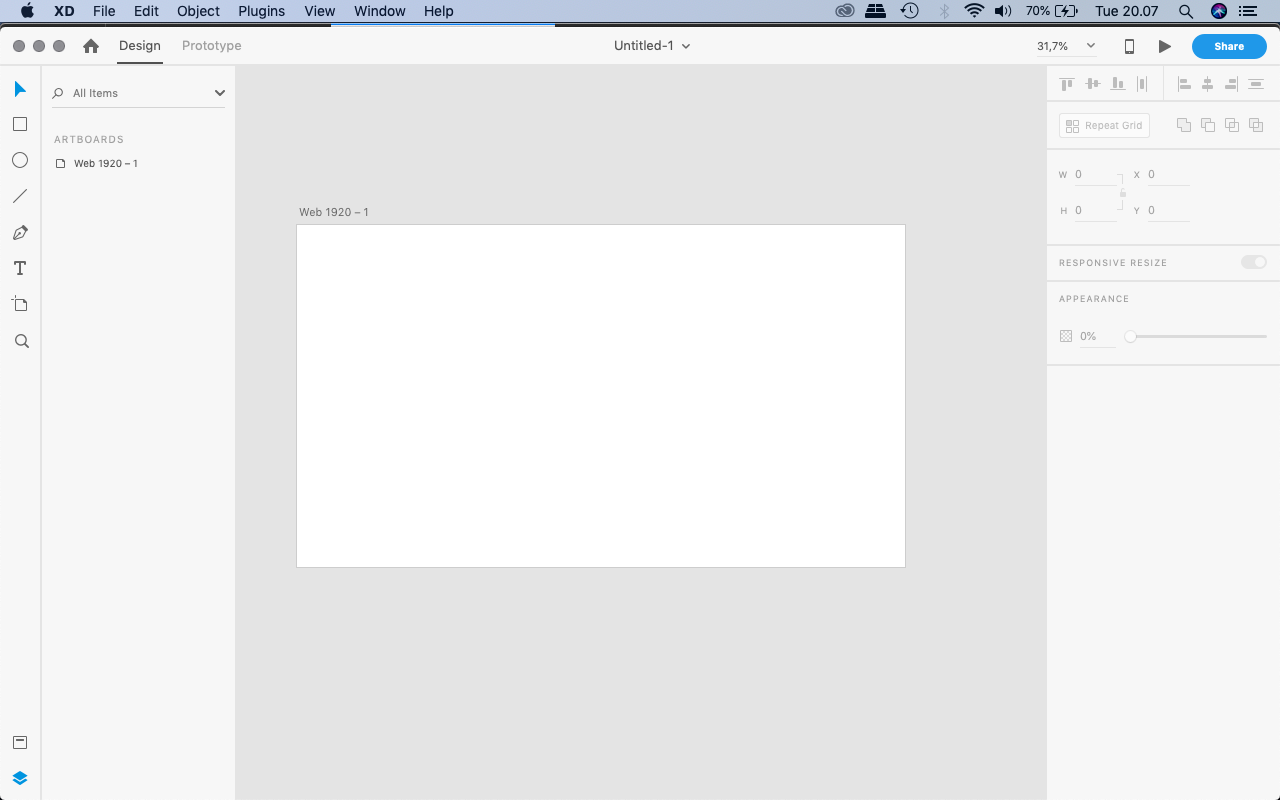 Creative Cloud
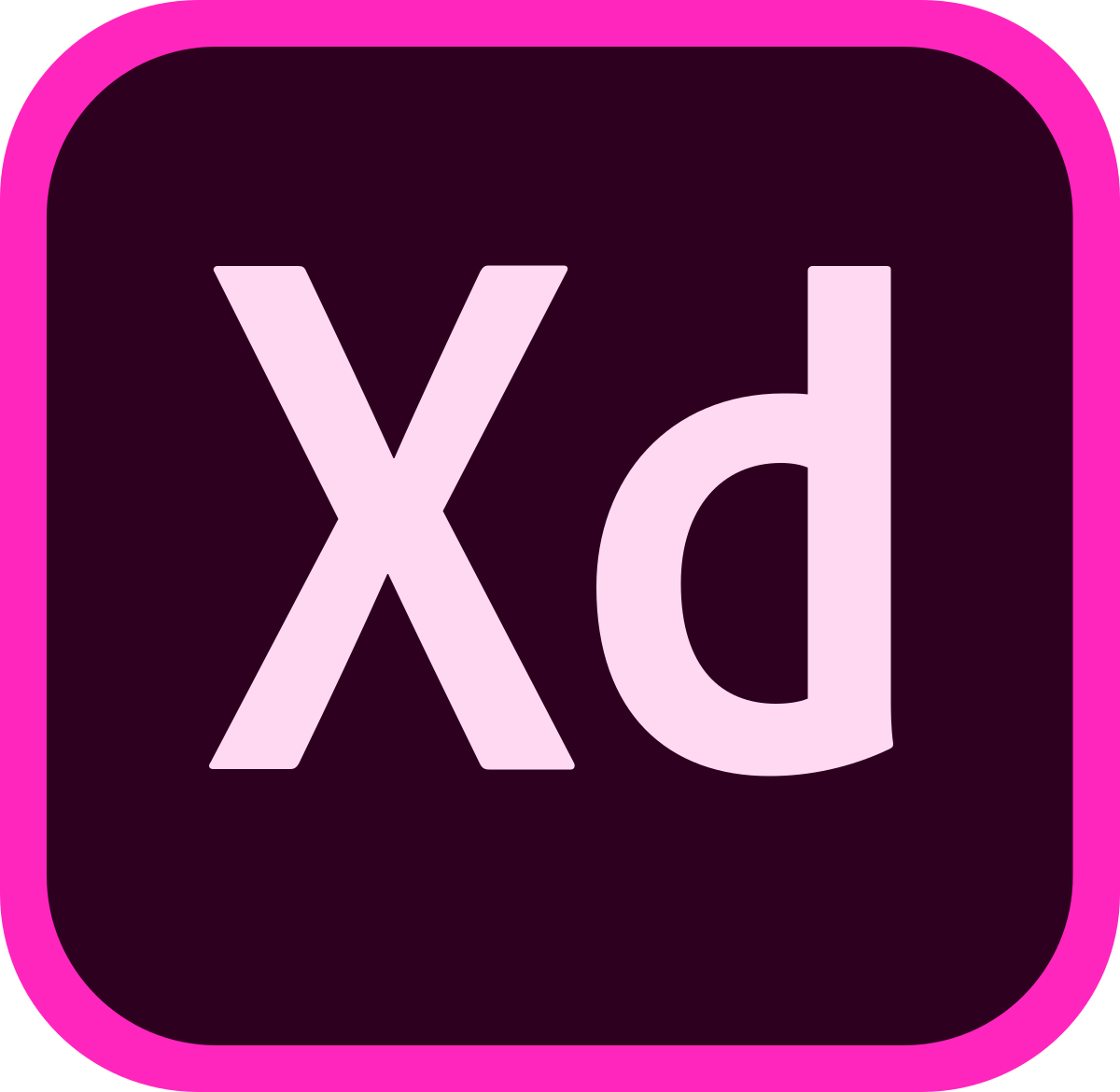 Mulailah dengan membuat HEADER dengan menggunakan RECTANGLE TOOL pada tool bar sebelah kiri.
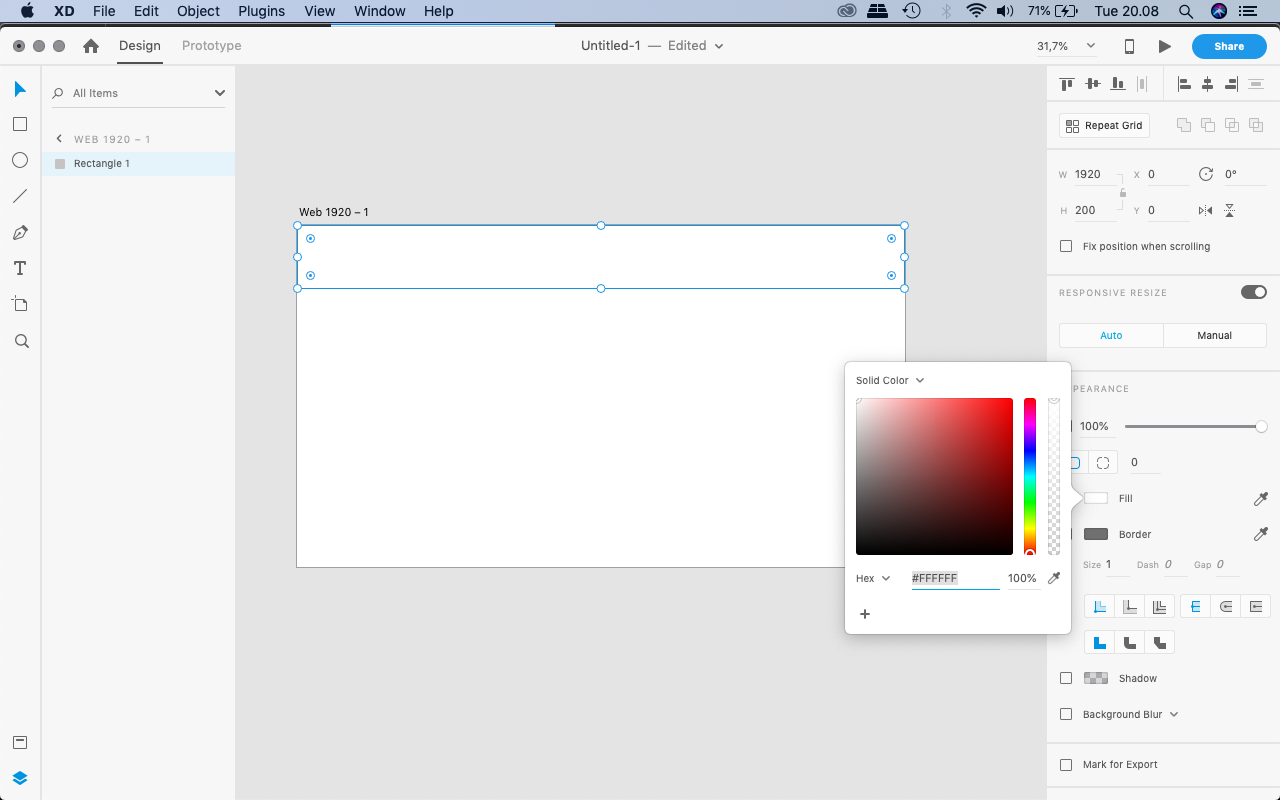 Creative Cloud
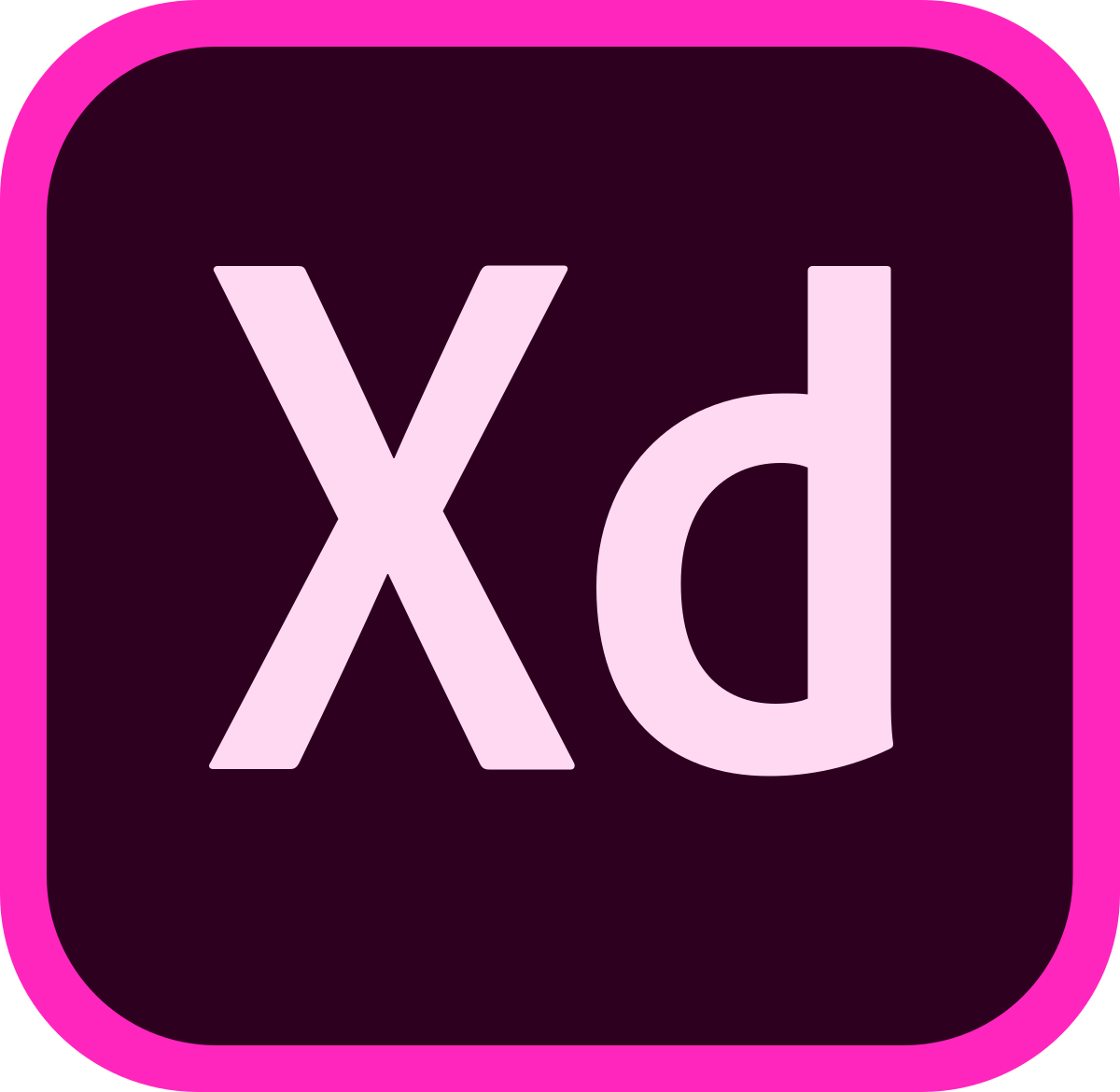 Buatlah header dengan tinggi 200 pixel dan rubahlah warna header. Lihat kotak merah.
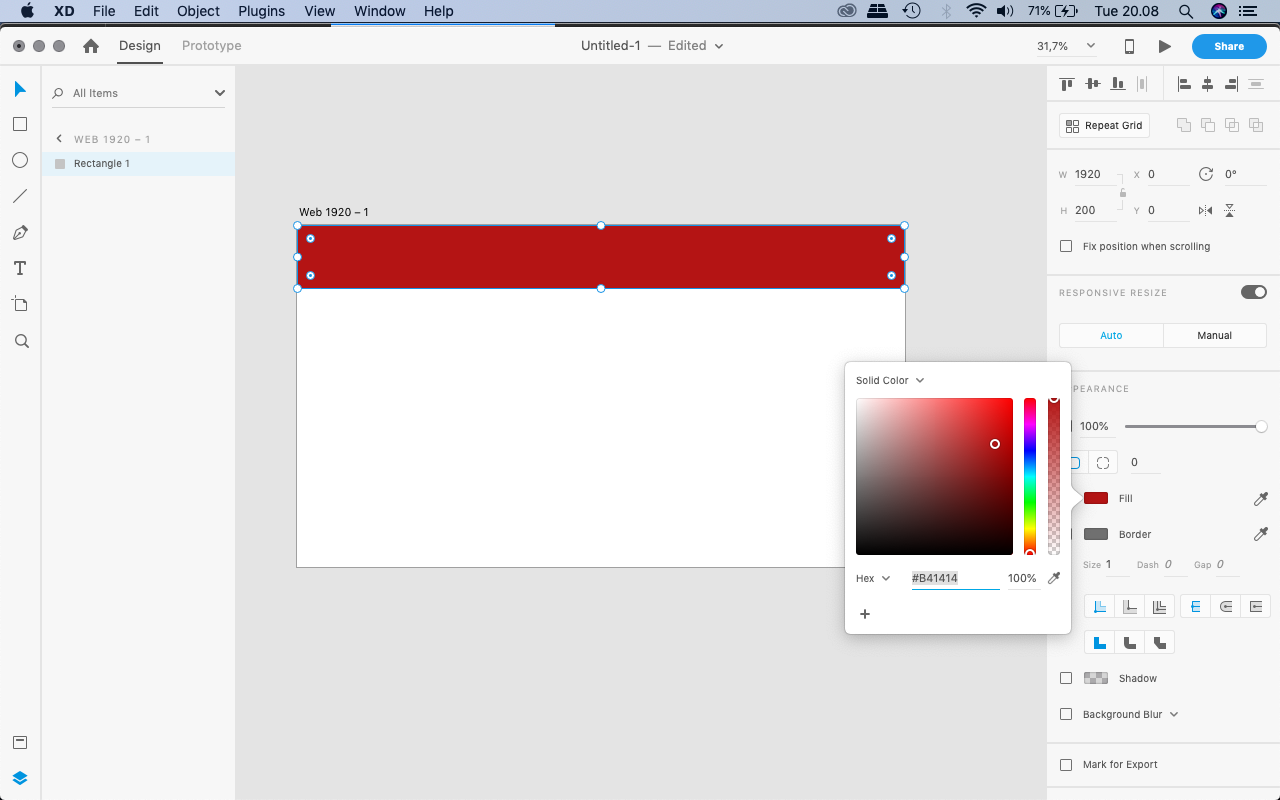 Creative Cloud
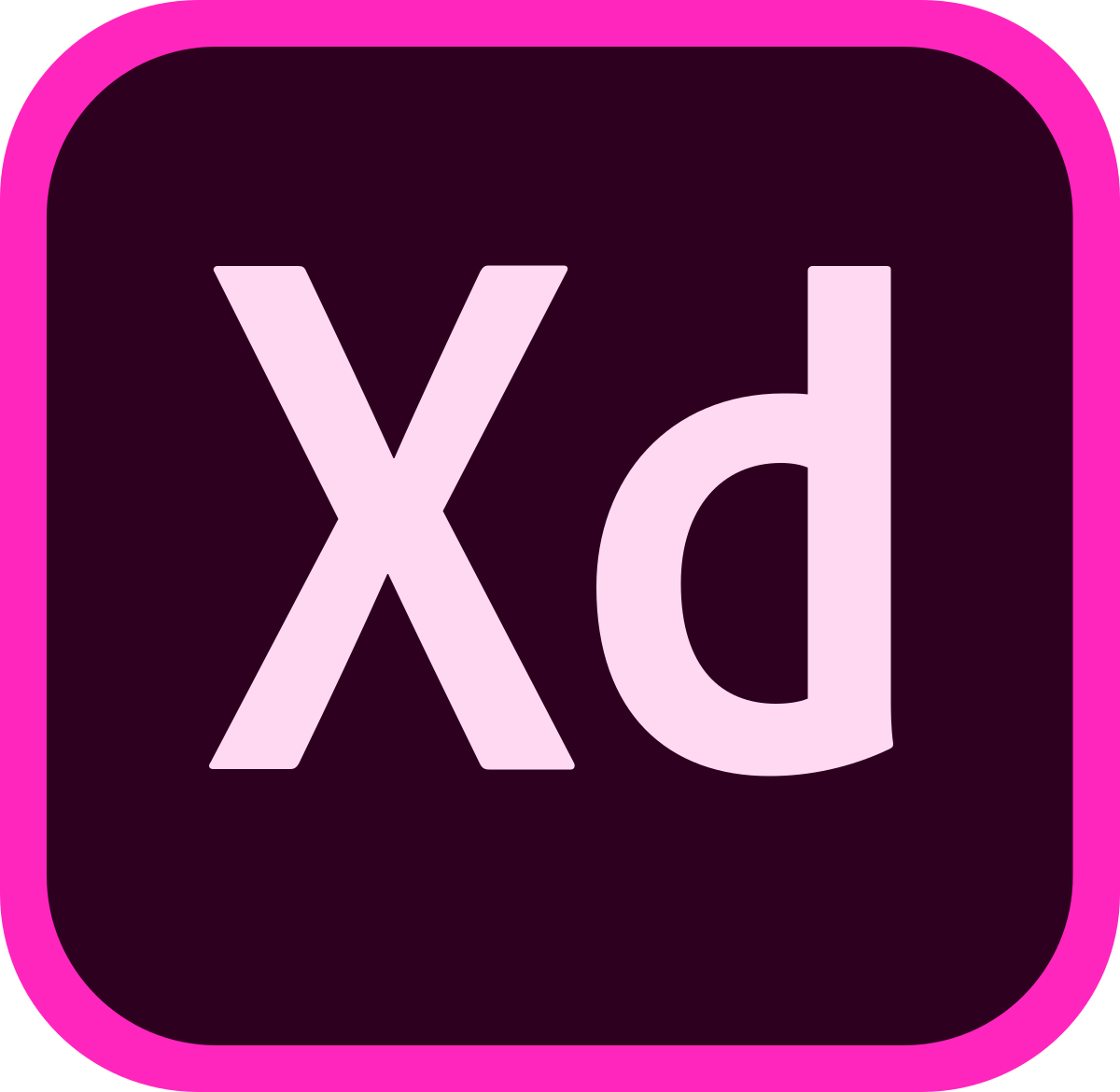 Masukkan logo dengan file PNG. Pilih file>import
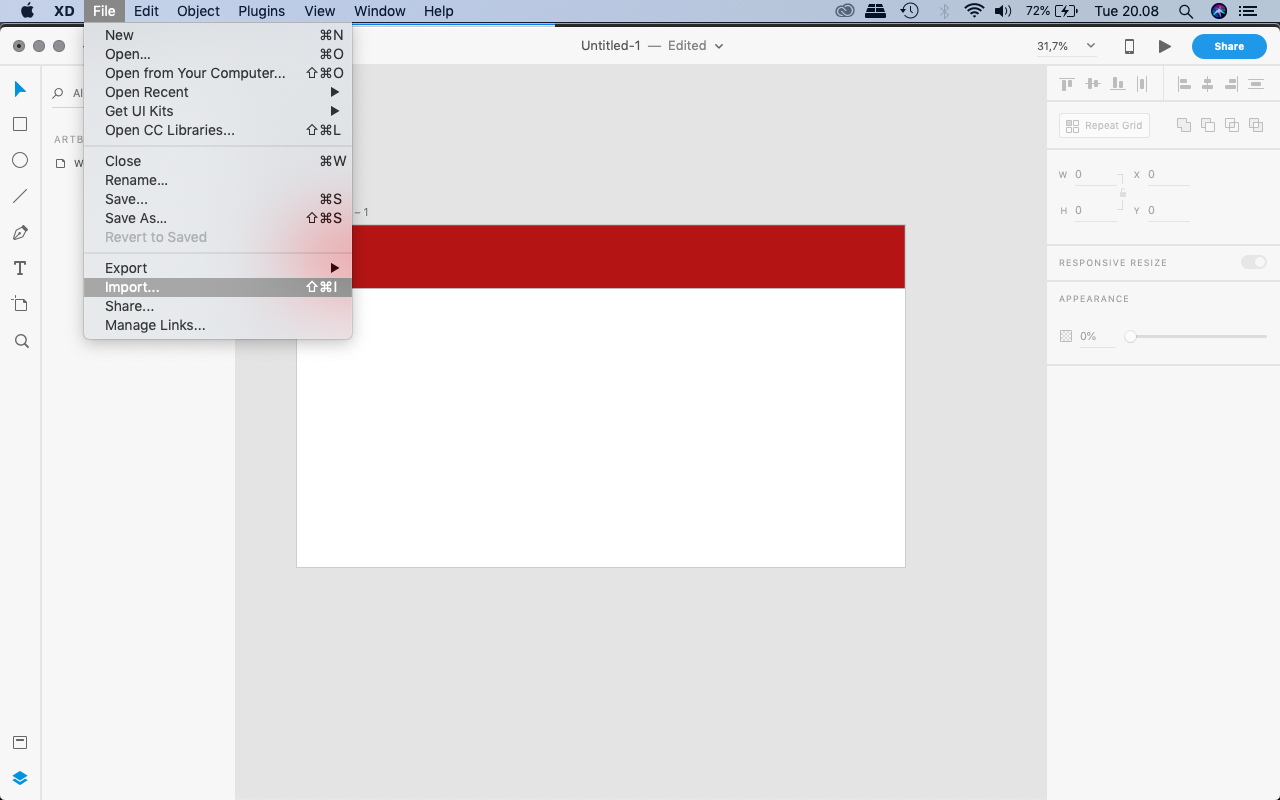 Creative Cloud
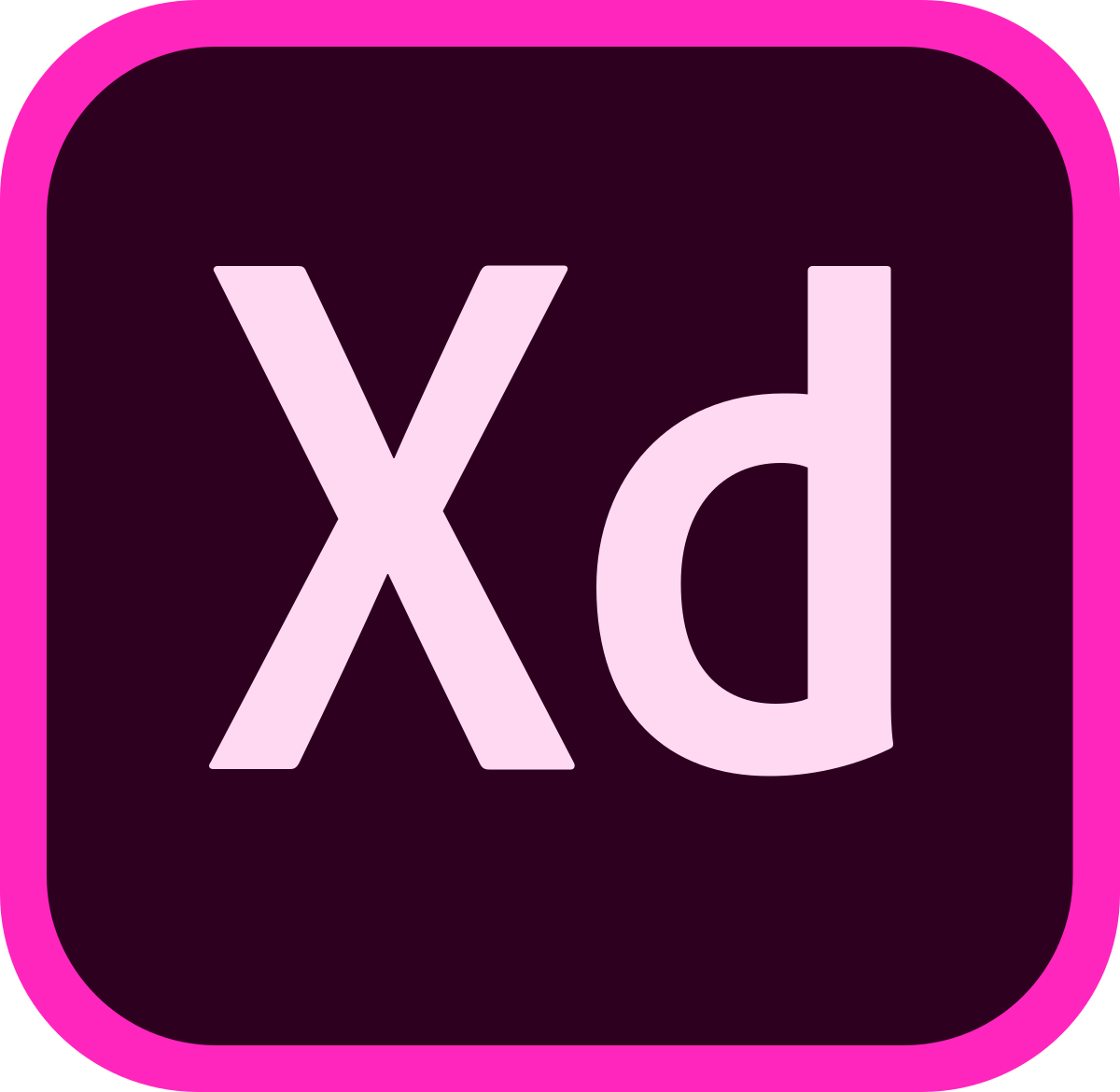 Masukkan logo dengan file PNG. Pilih file>import
Pada window explorer komputer anda.
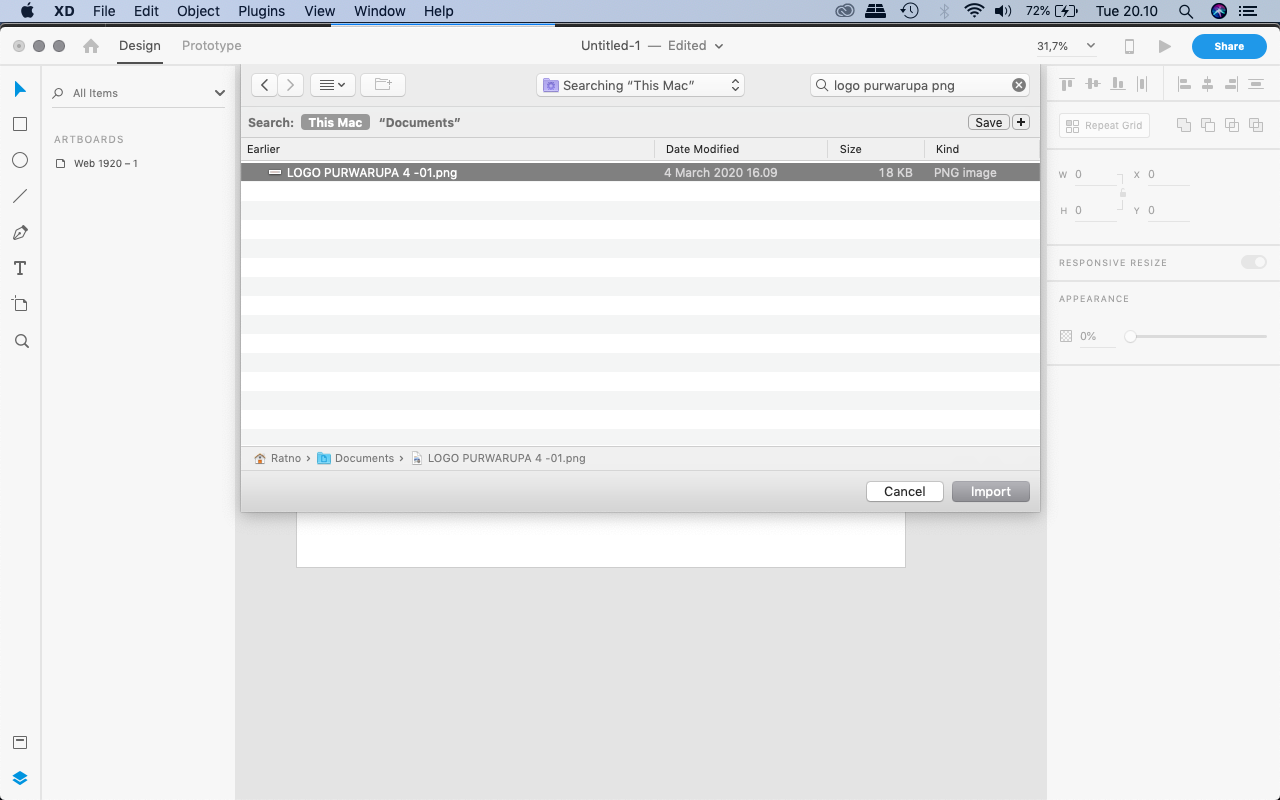 Creative Cloud
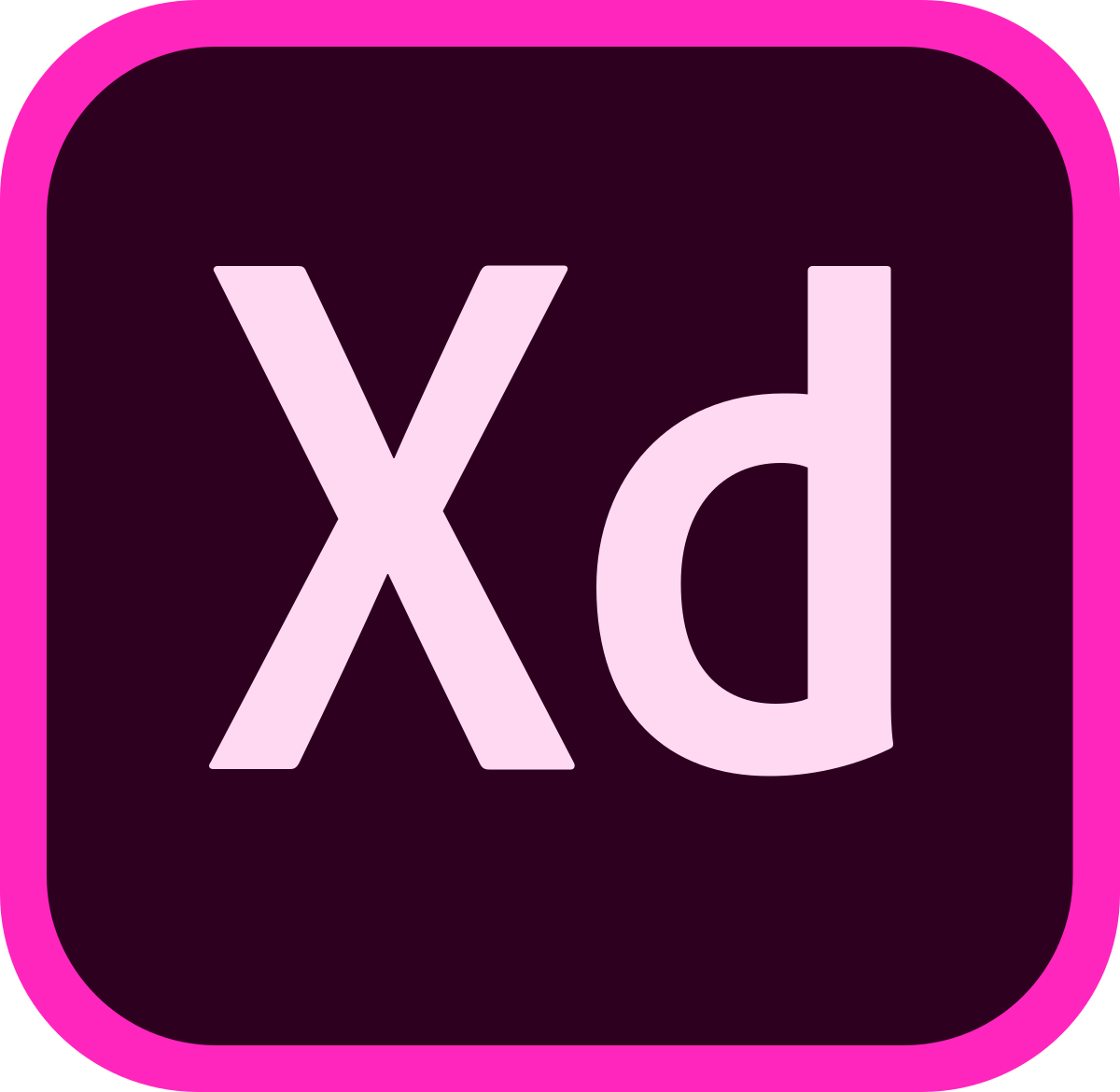 Logo file PNG sudah masuk didalam bidang kerja.
Lihat layer sebelah kiri. Setiap objek gunakan 1 layer.
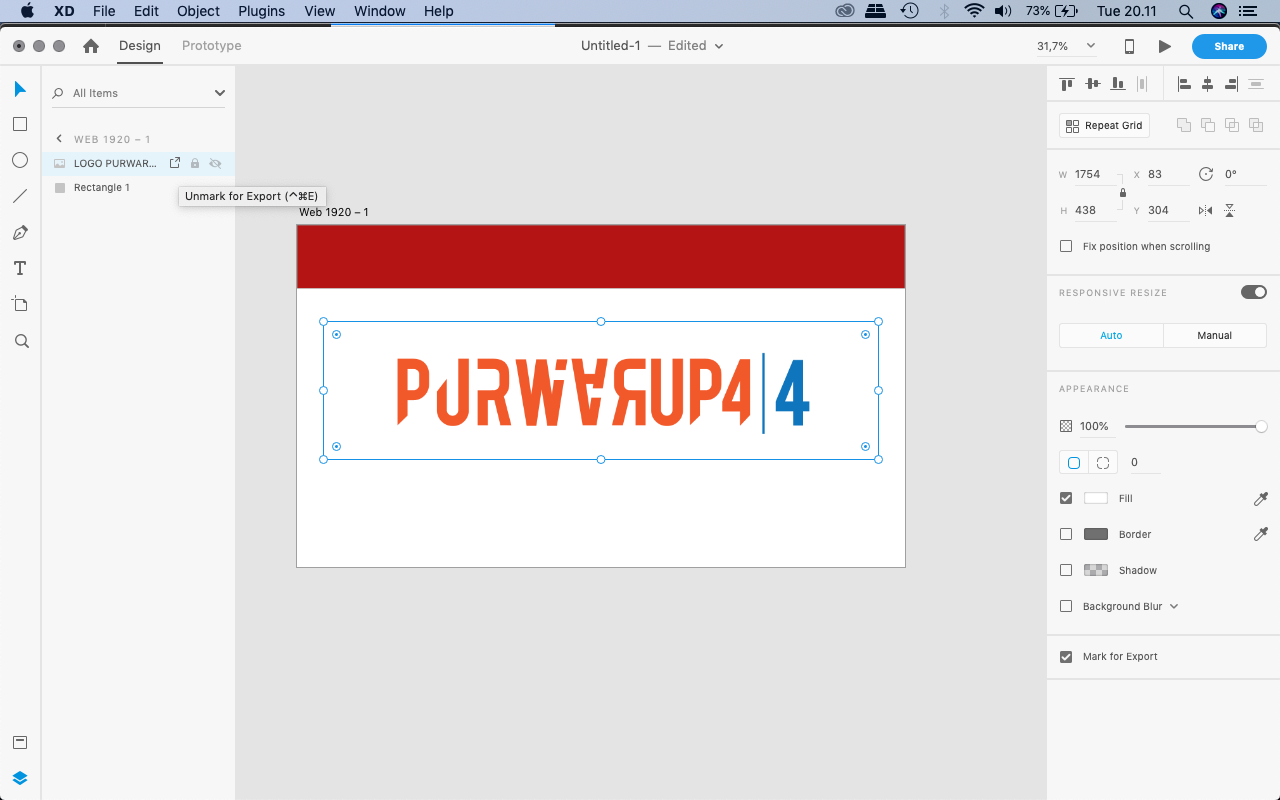 Creative Cloud
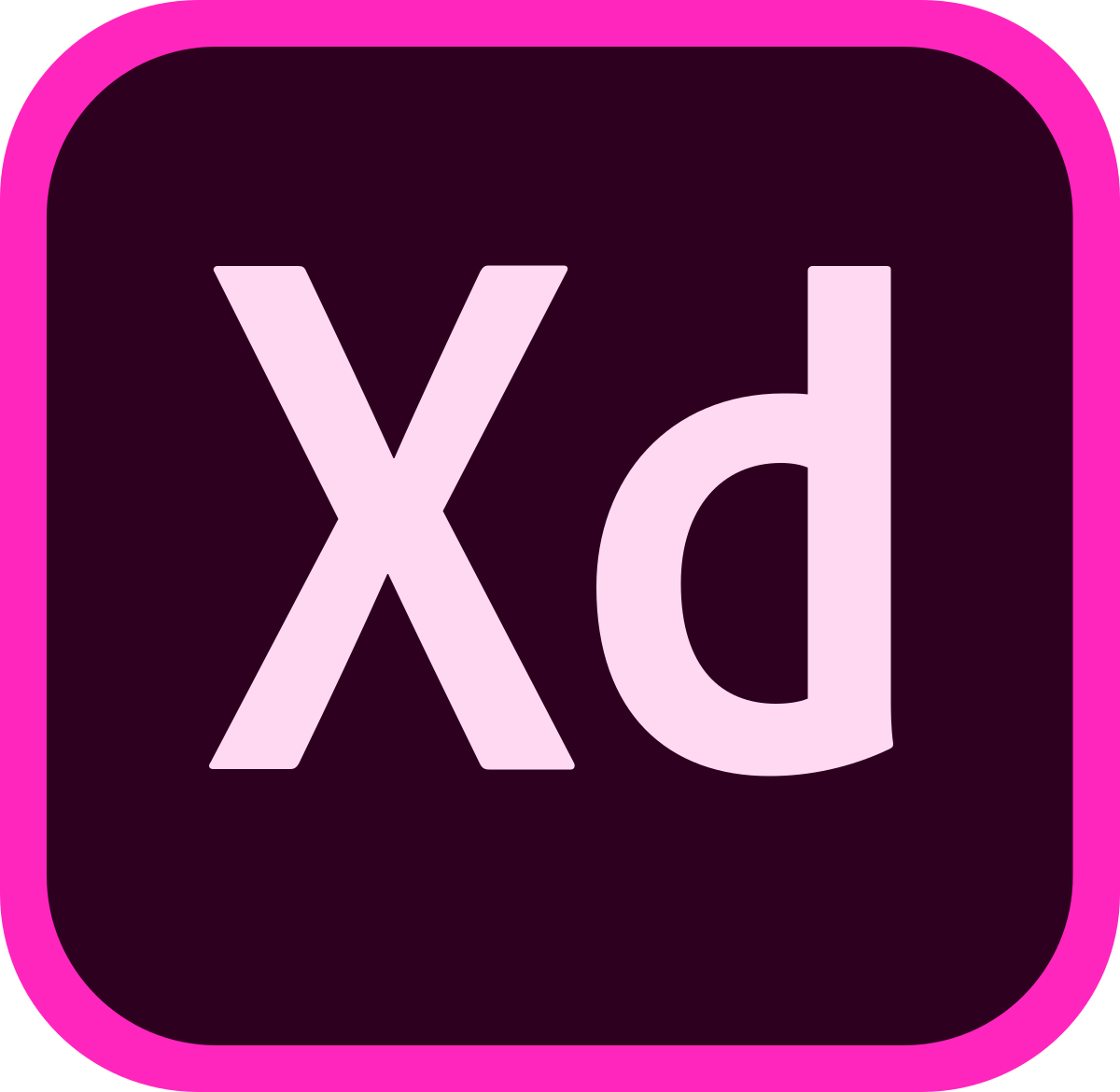 Lihat layer sebelah kiri. Setiap objek gunakan 1 layer dan layer paling atas adalah layer paling depan.
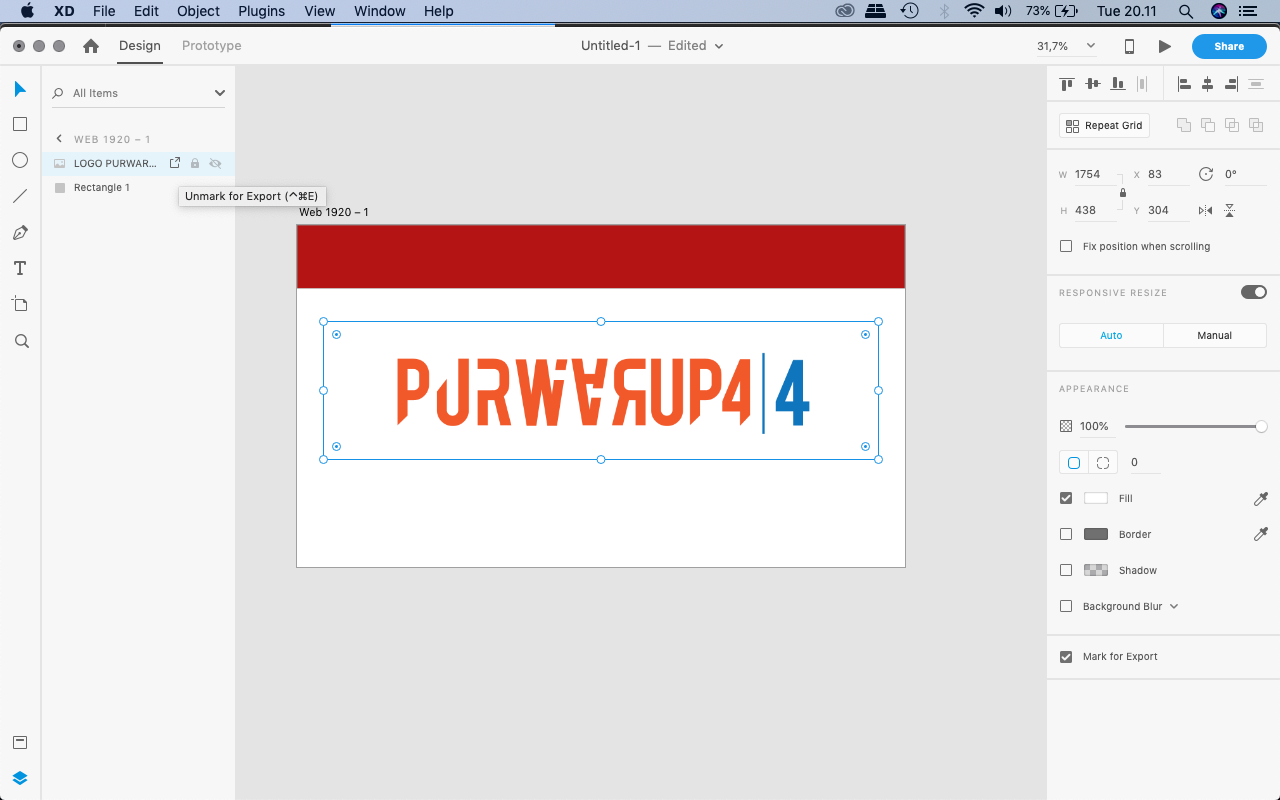 Creative Cloud
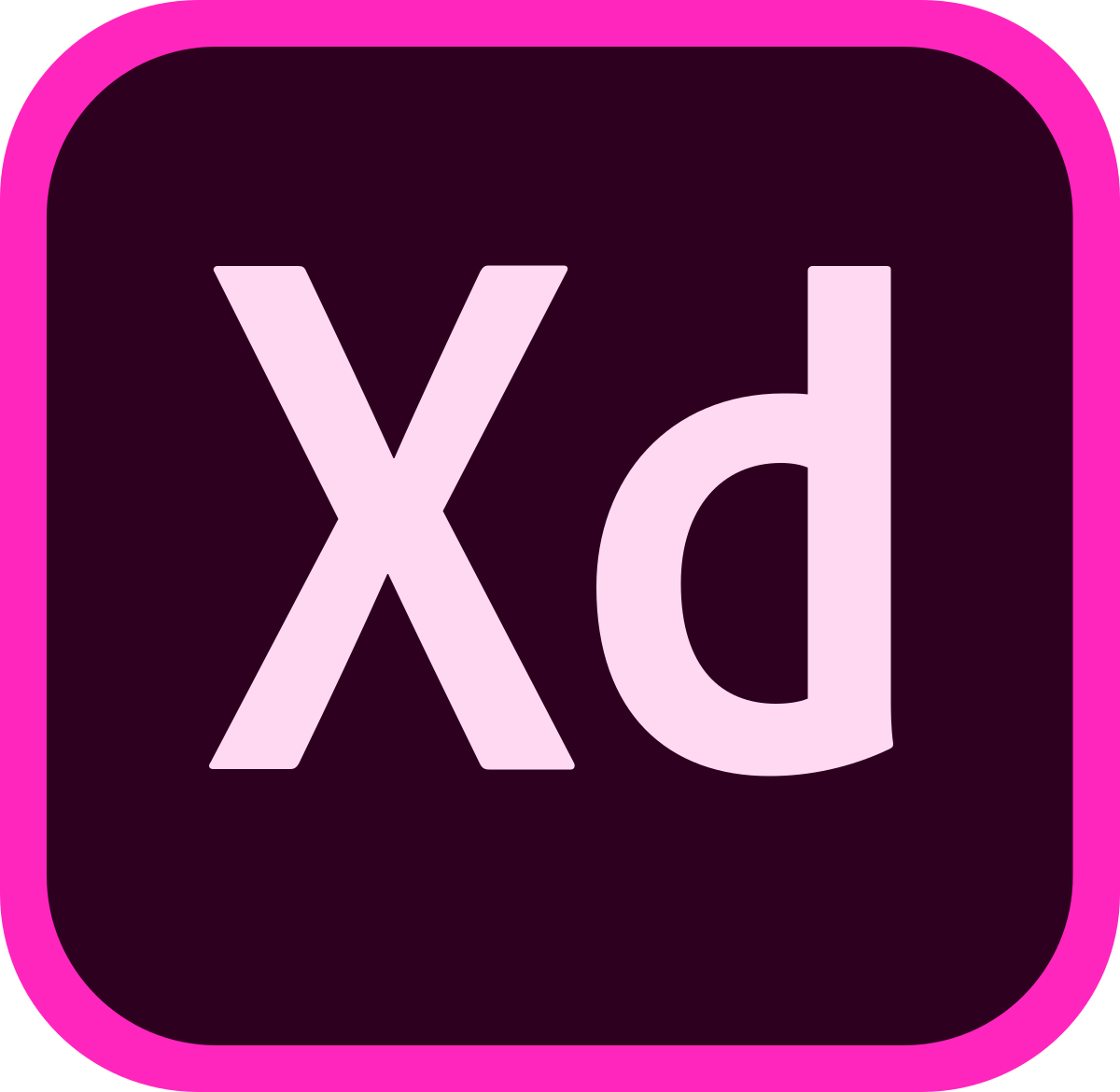 Kecilkan atau scale logo yang telah anda masukkan tadi.
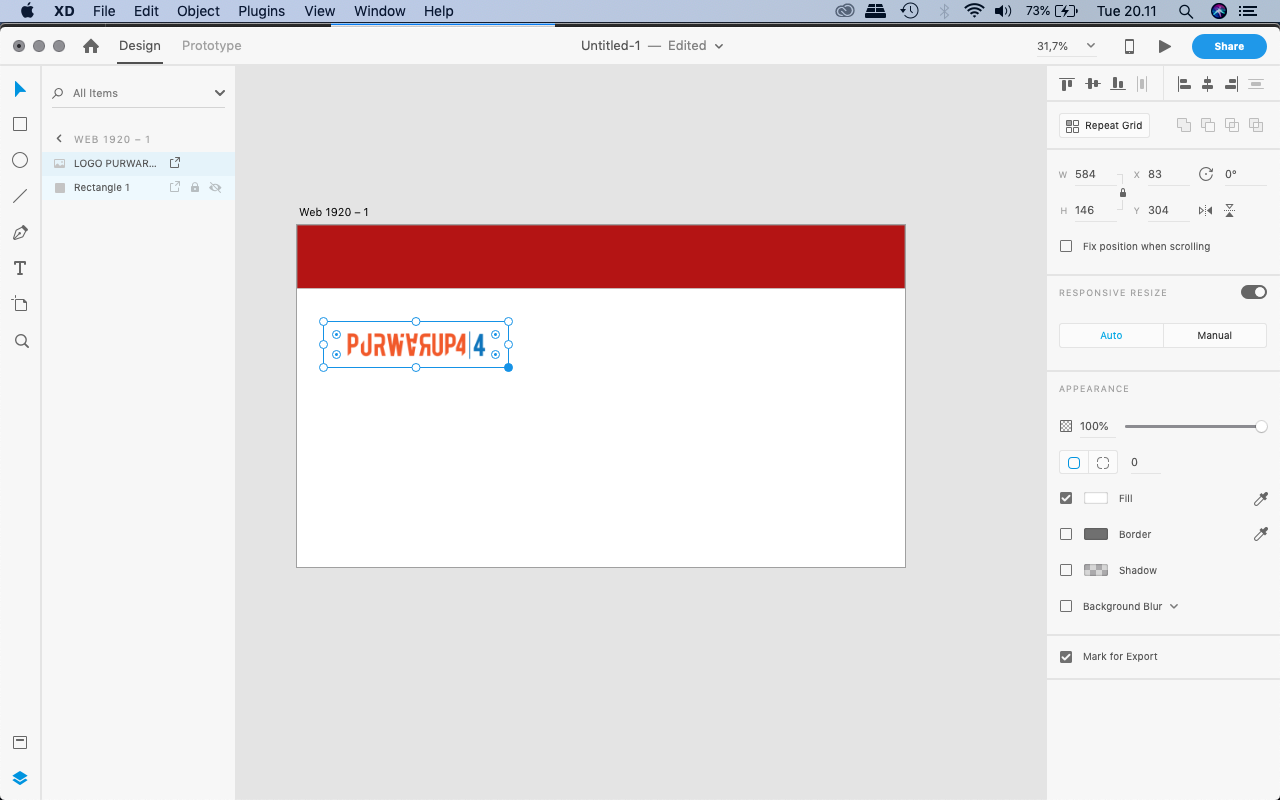 Creative Cloud
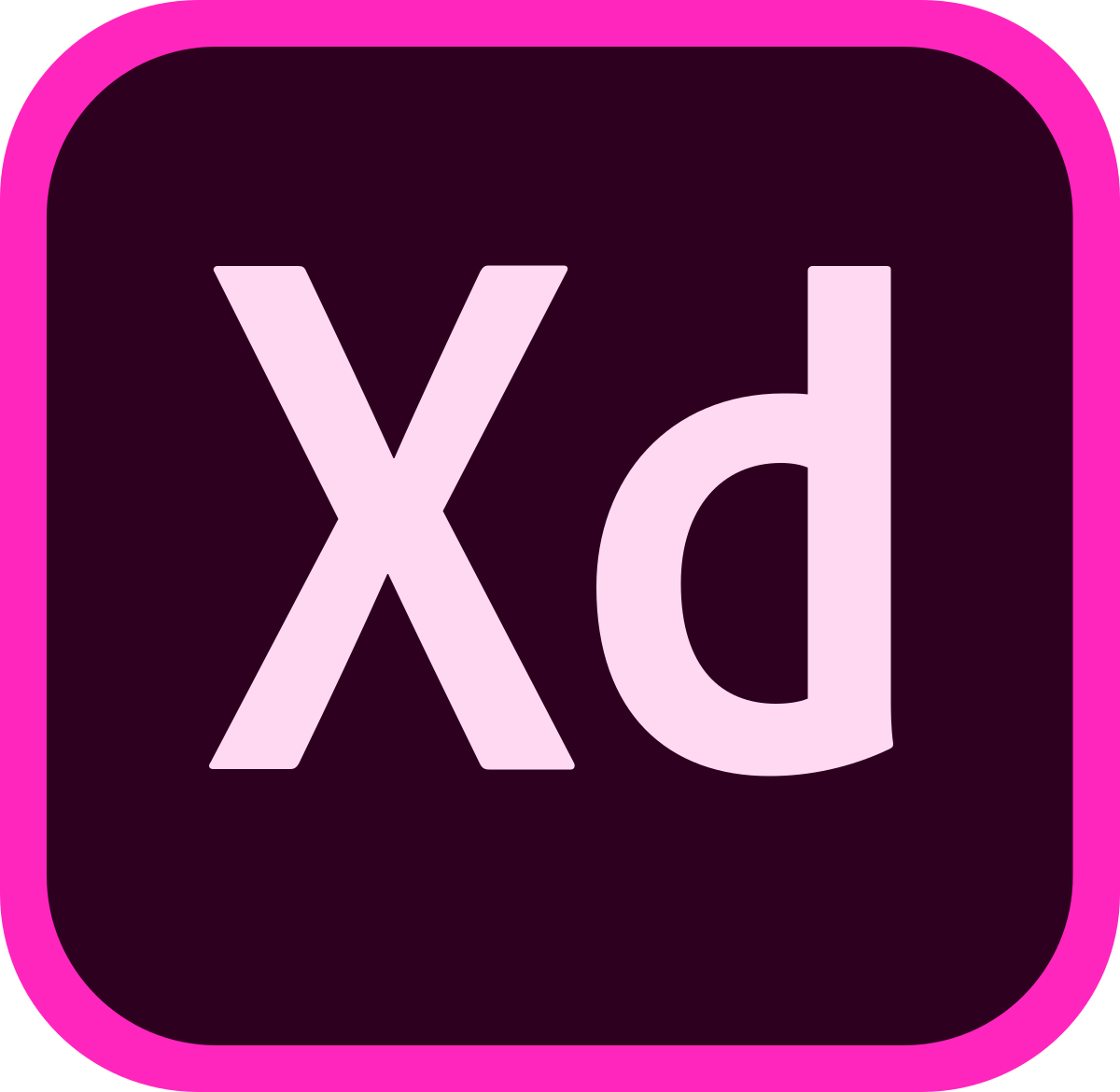 Pindahkan logo ke kiri atas header.
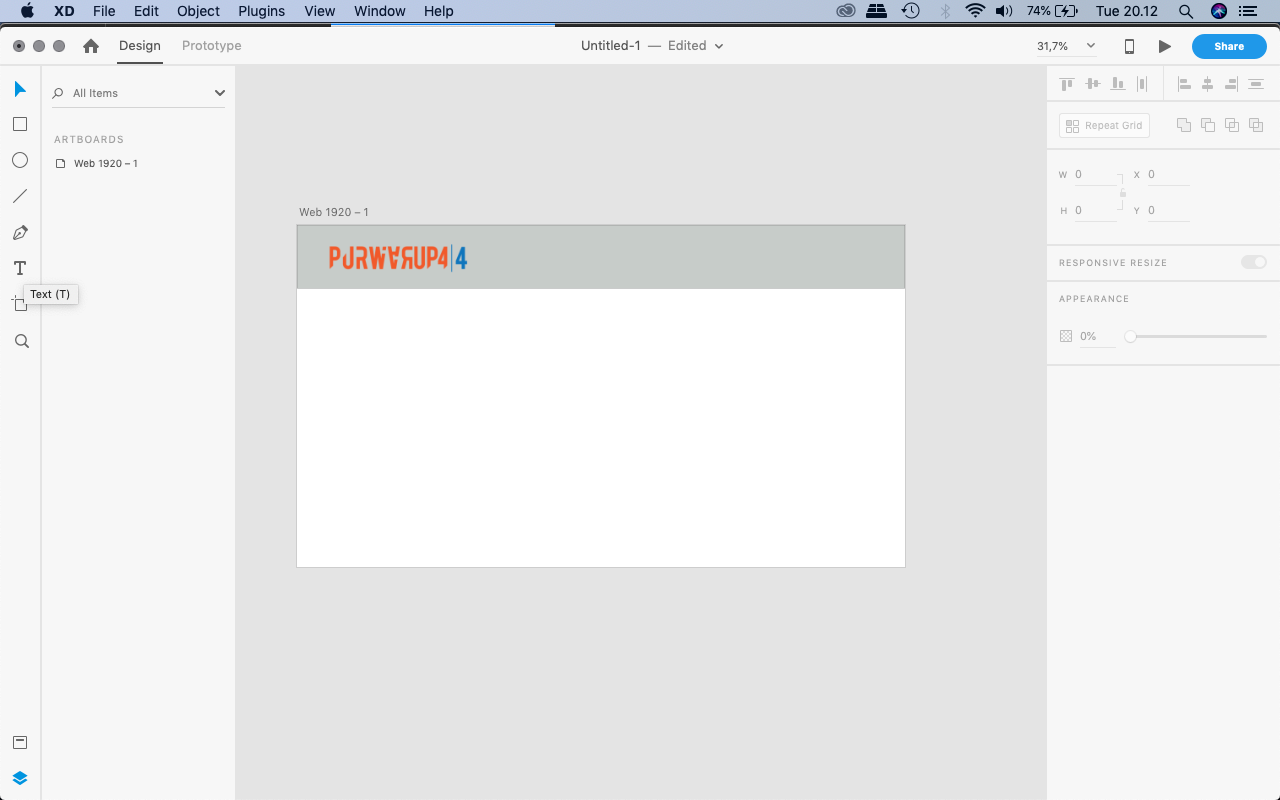 Creative Cloud
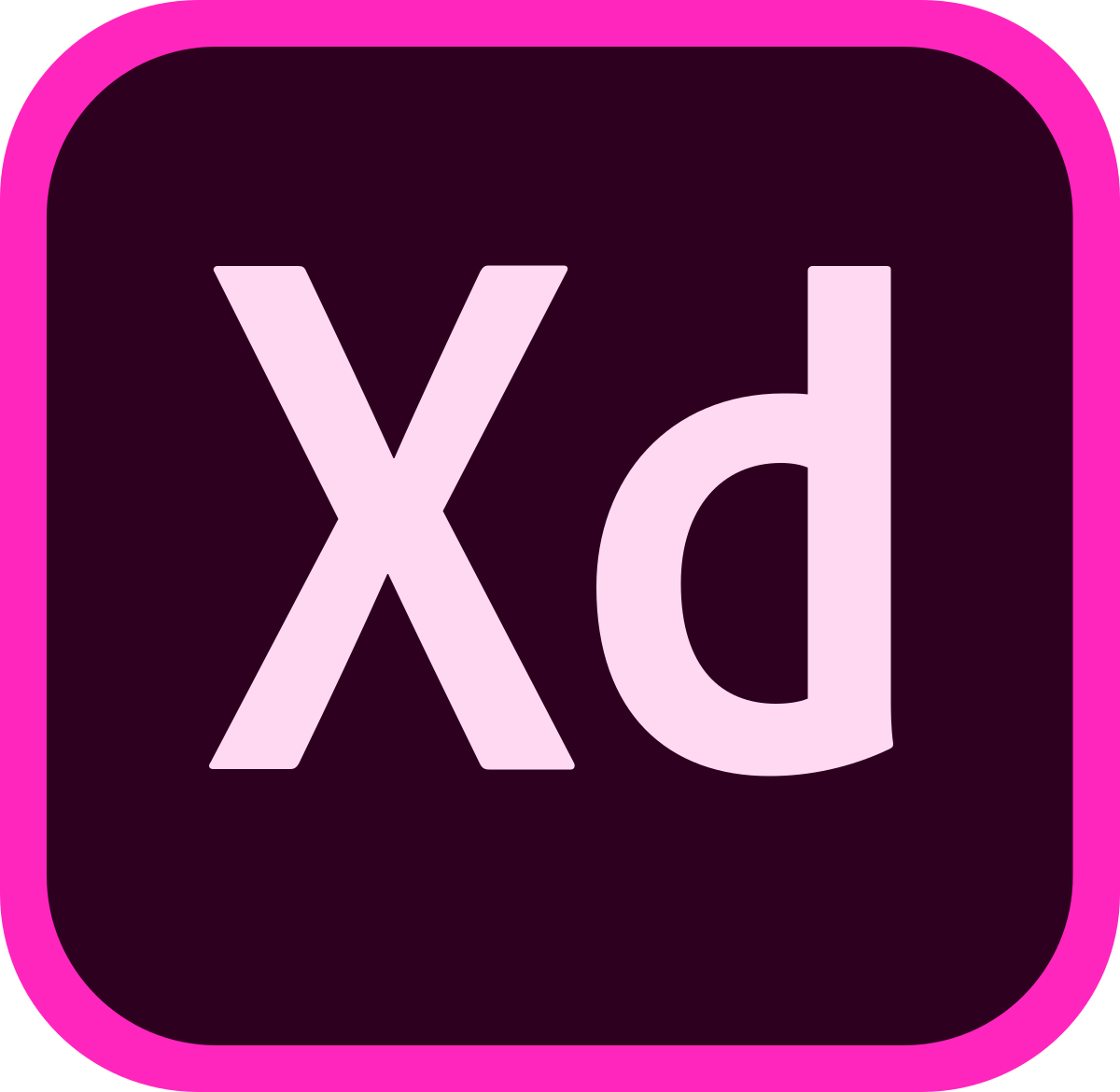 Pada tool bar, pilih icon ‘T’ untuk menulis TEXT.
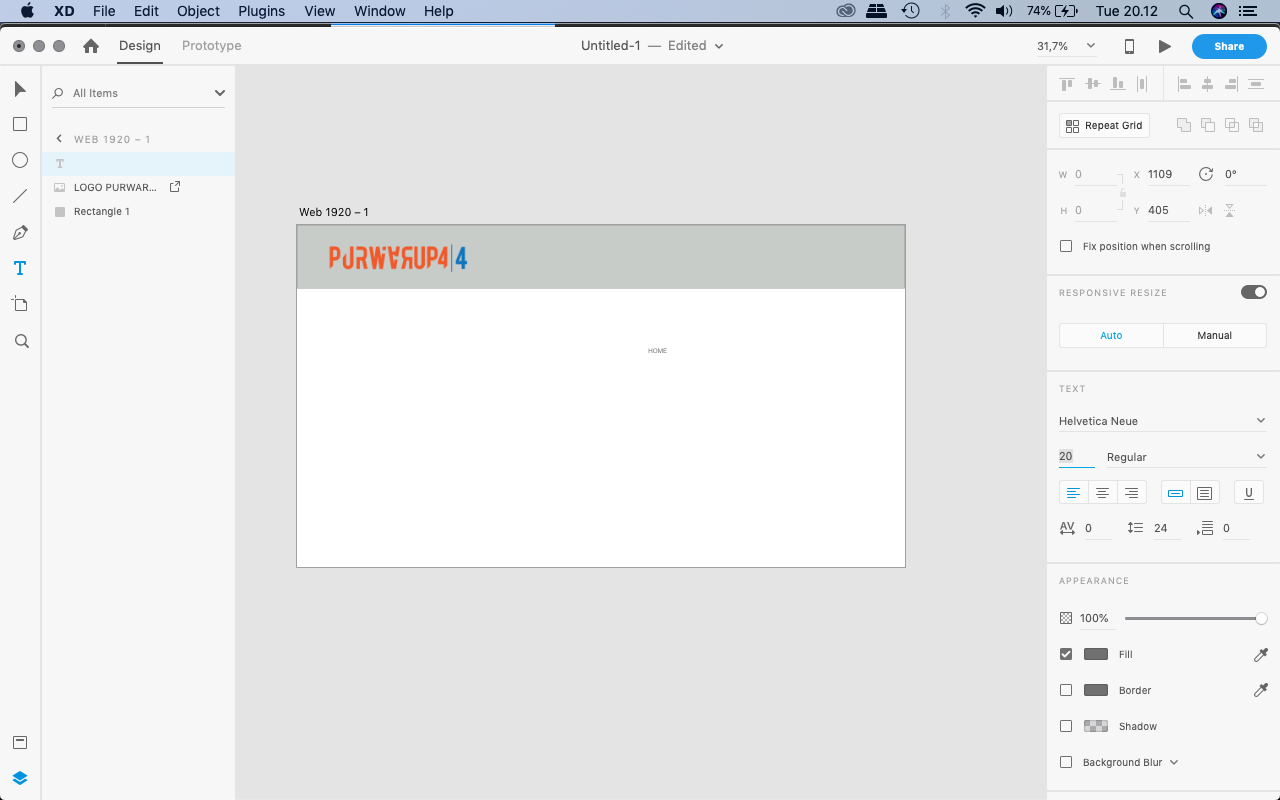 Creative Cloud
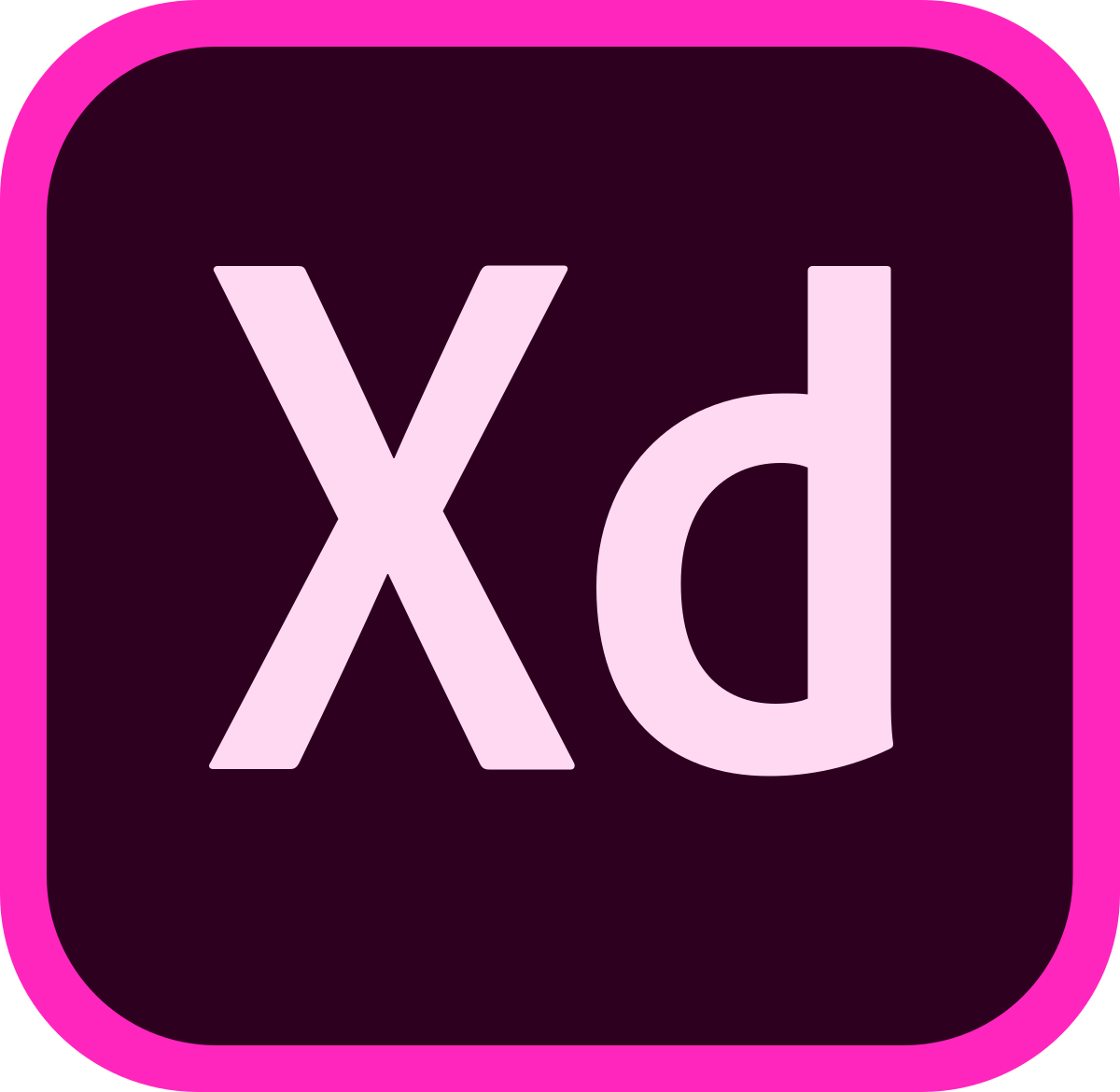 Buatlah button/tombol text untuk menu utama.
Rubahlah warna text sesuai kebutuhan.
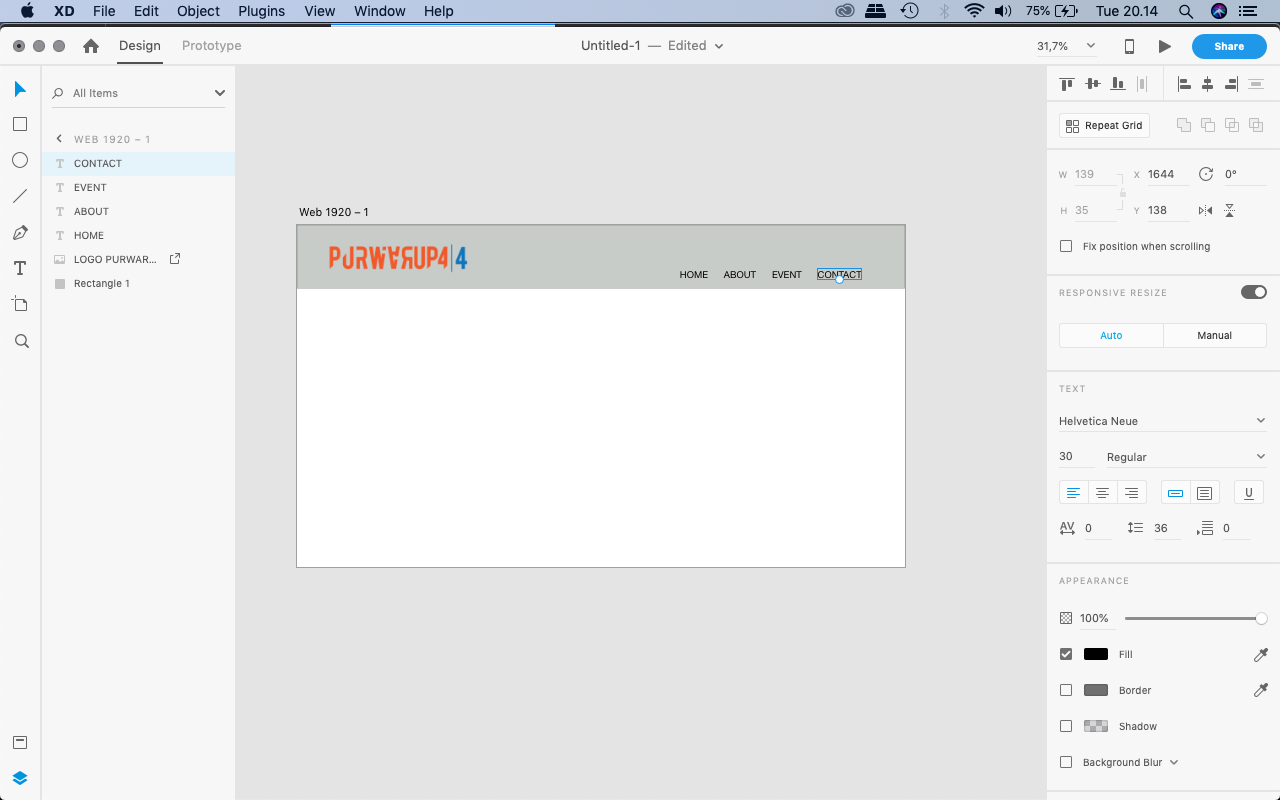 Merubah warna text
Creative Cloud
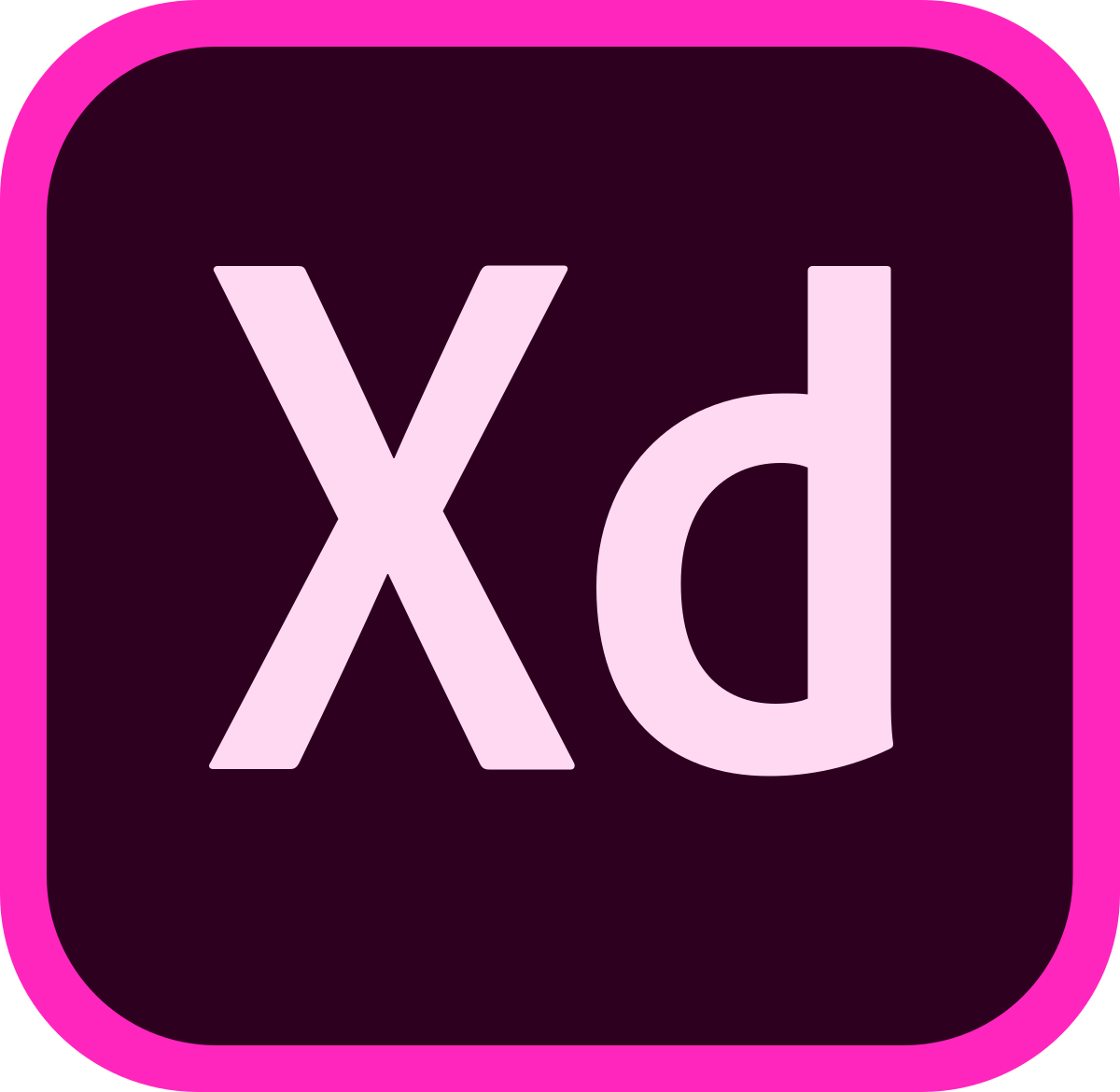 Masukkan image dan konten text lainnya sesuai layout desain yang anda buat. Ikuti cara diatas untuk memasukkan image dan membuat kotak rectangle serta input text.
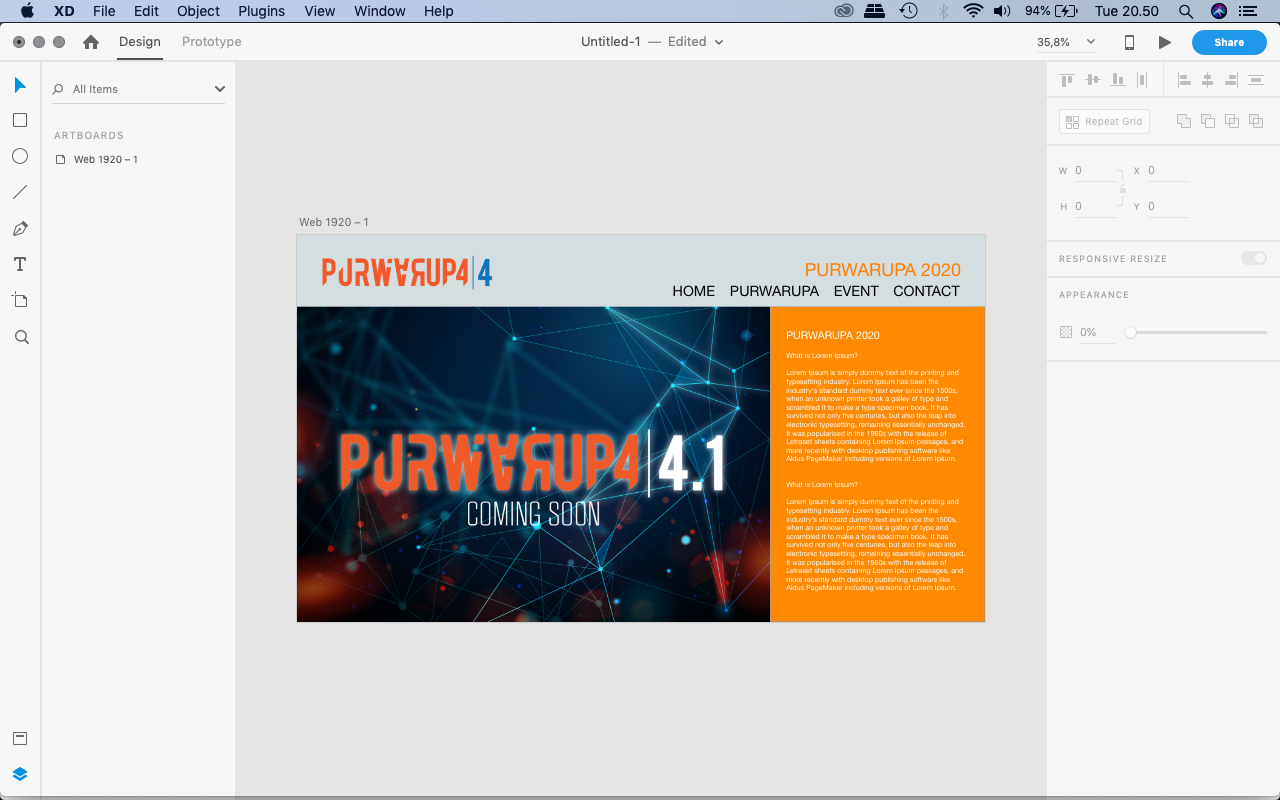 Creative Cloud
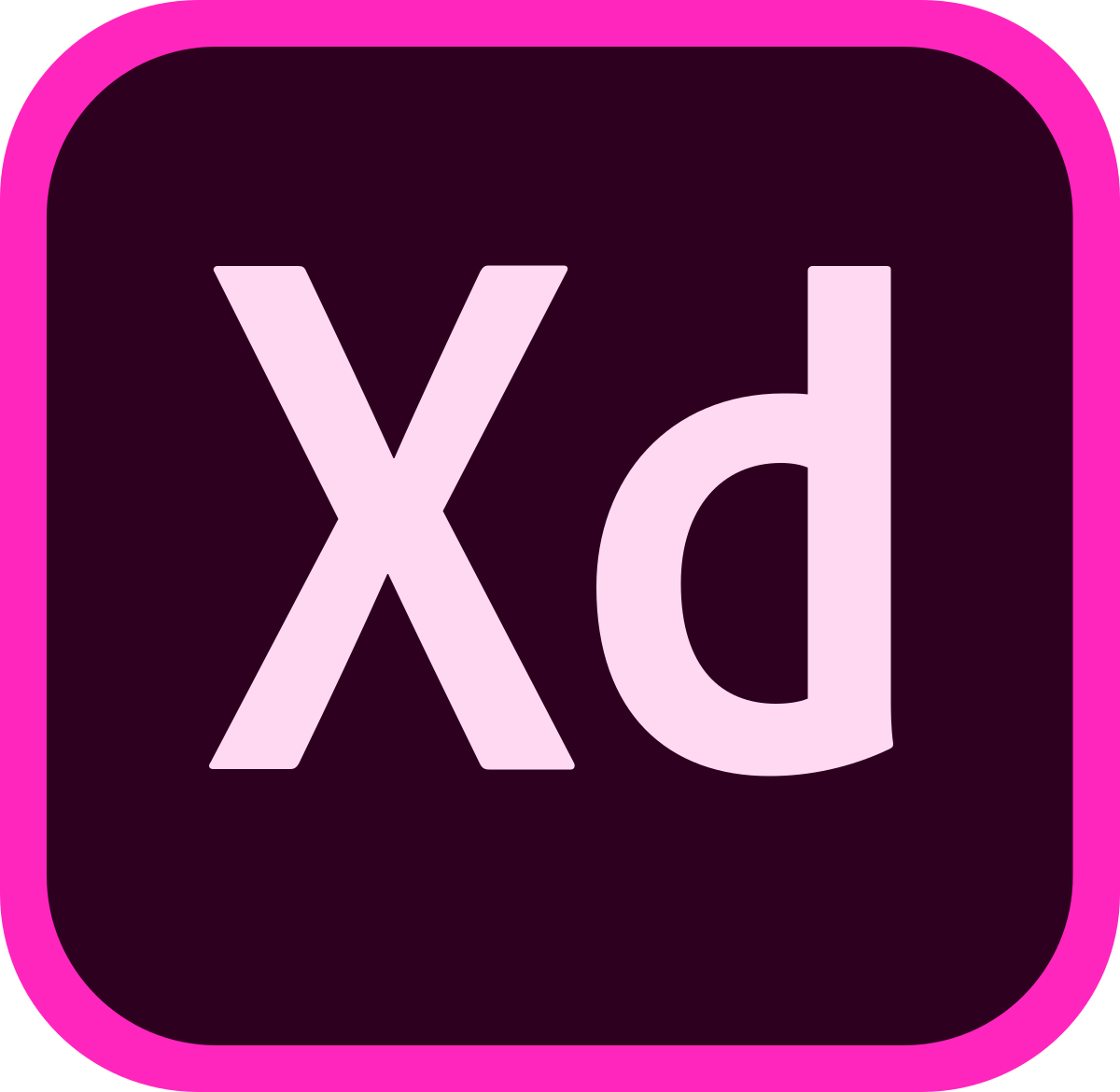 Klik cursor pada bagian luar bidang kerja. 
Lihat keterangan layer disebelah kiri.
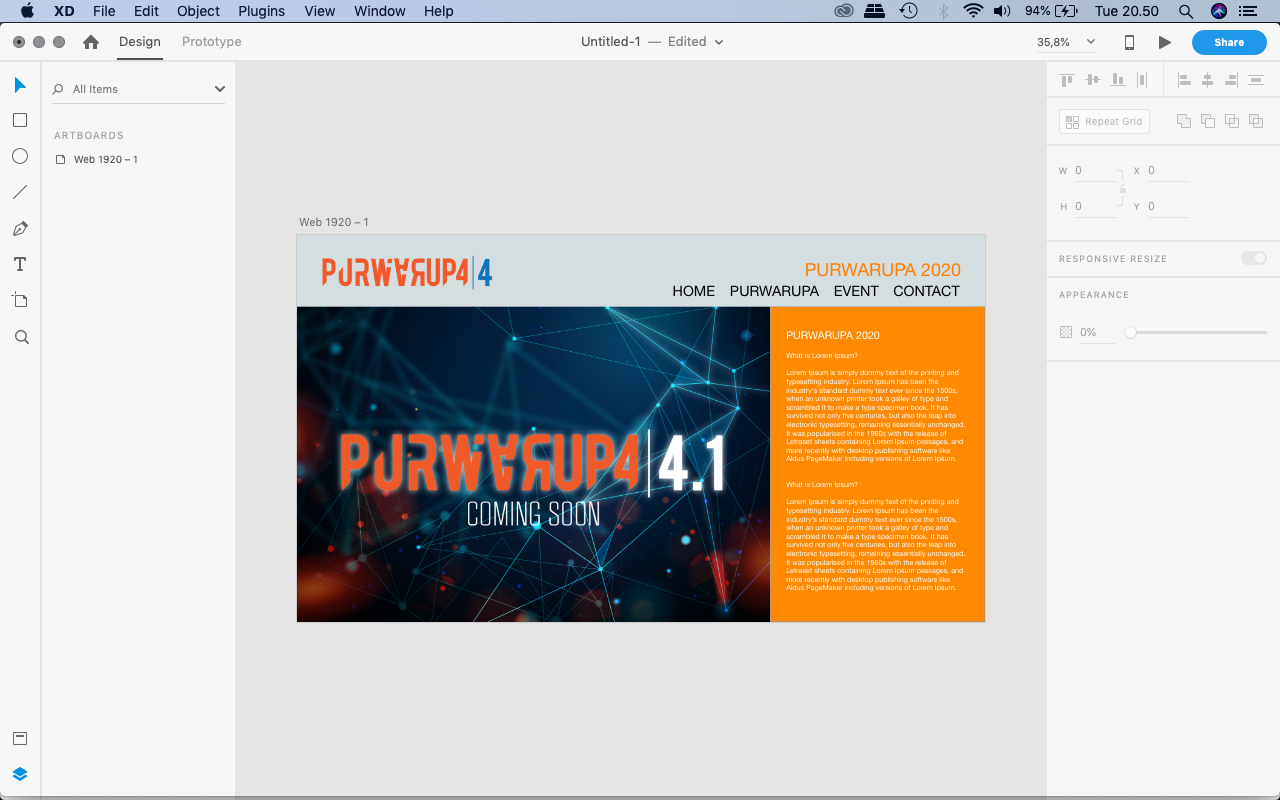 Creative Cloud
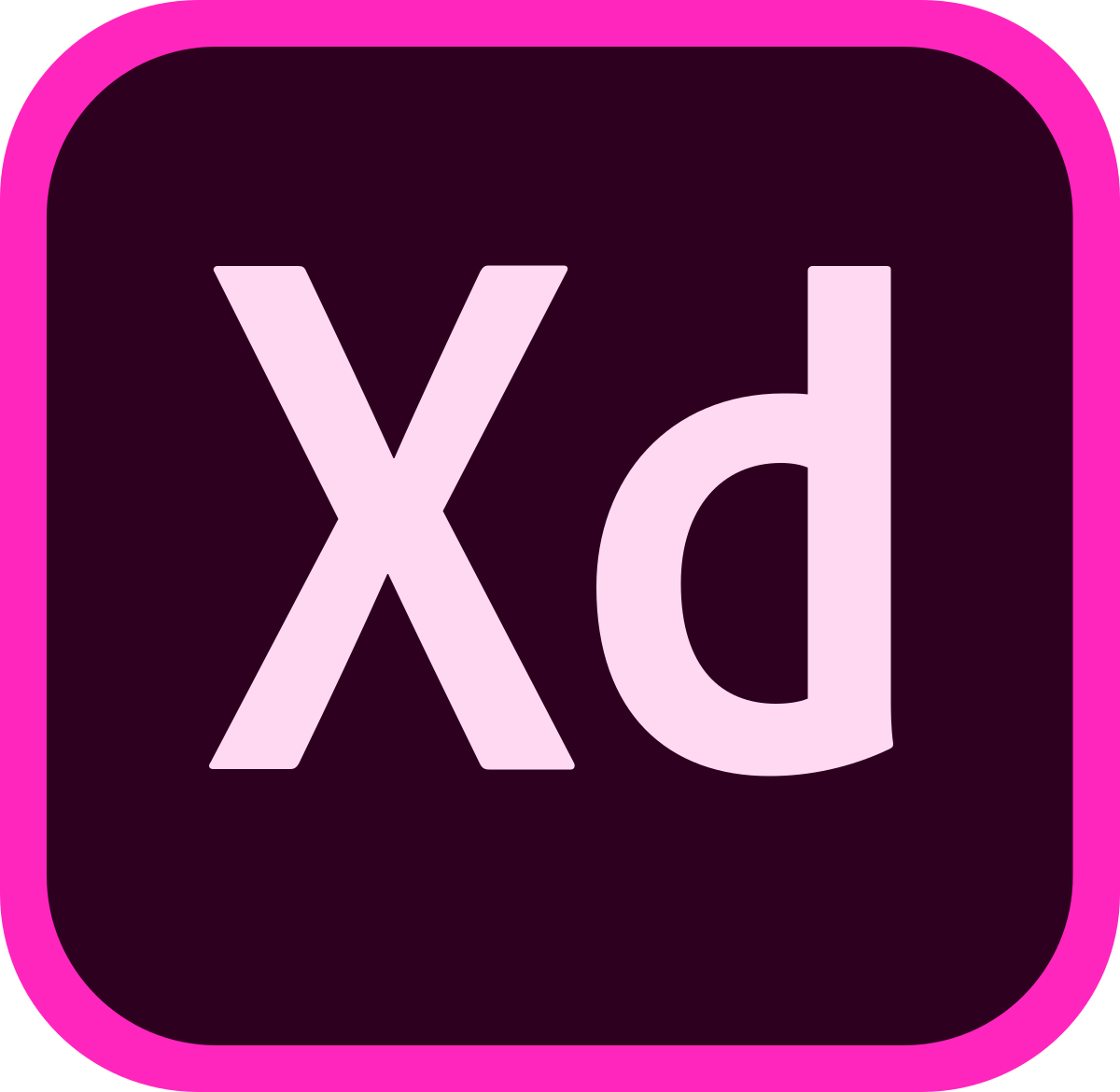 Klik lalu copy dan paste untuk menambah/menggandakan halaman/page.
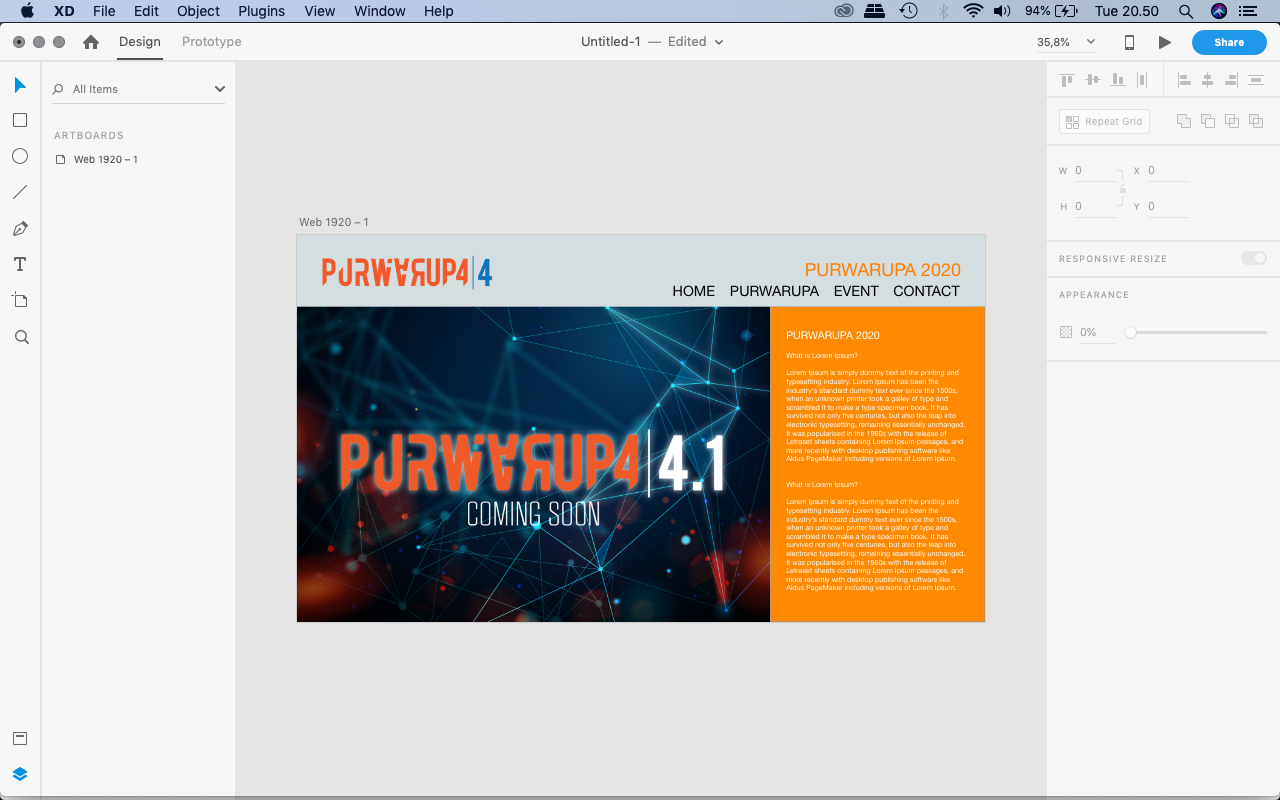 Creative Cloud
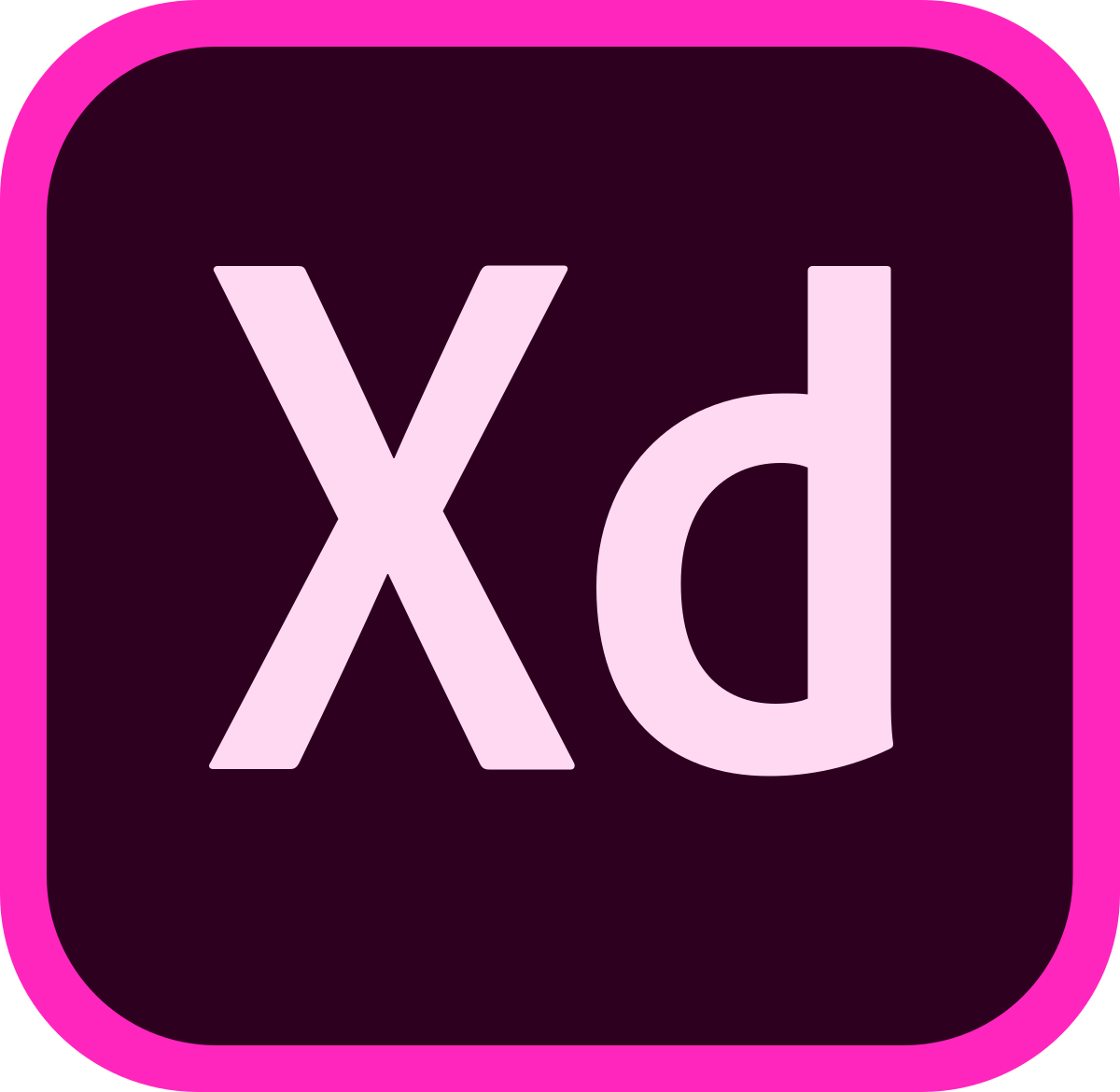 Tampilan page menjadi 2 (dua) karena sudah dilakukan perintah copy & Paste.
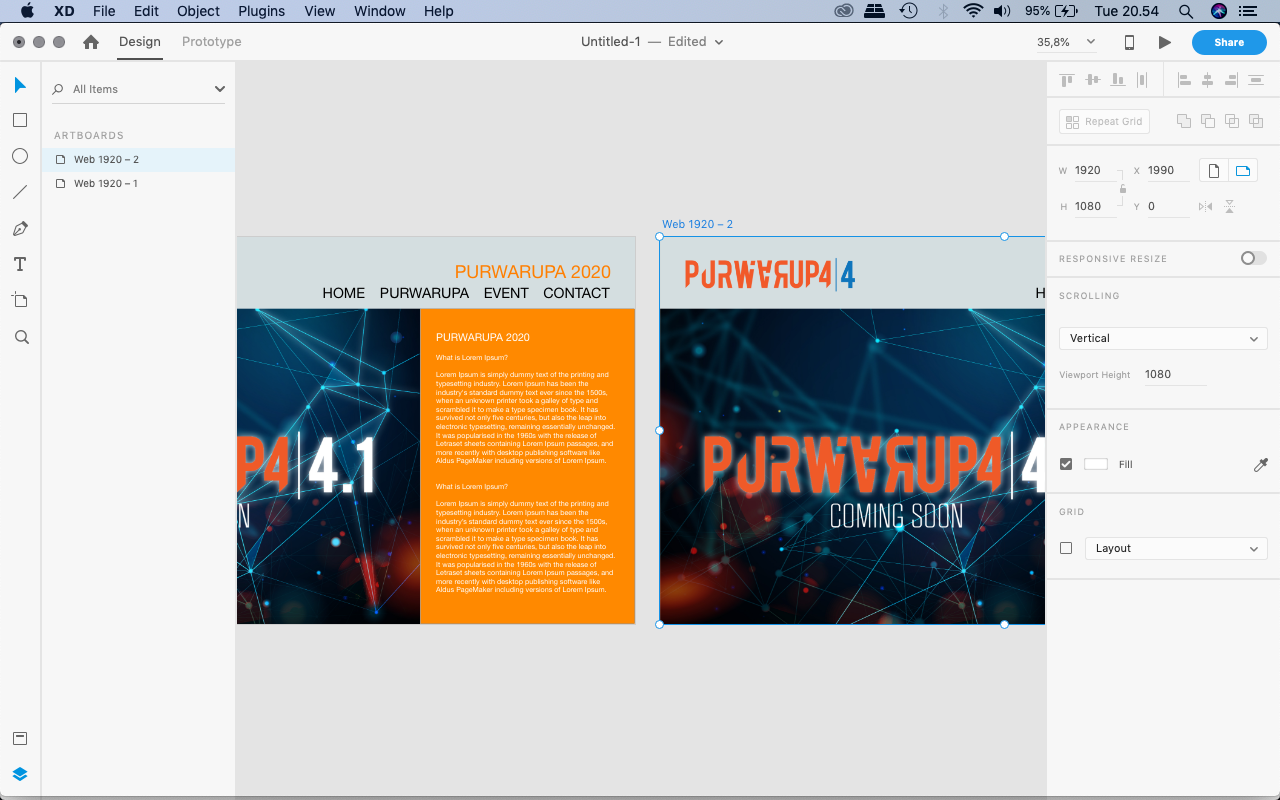 Creative Cloud
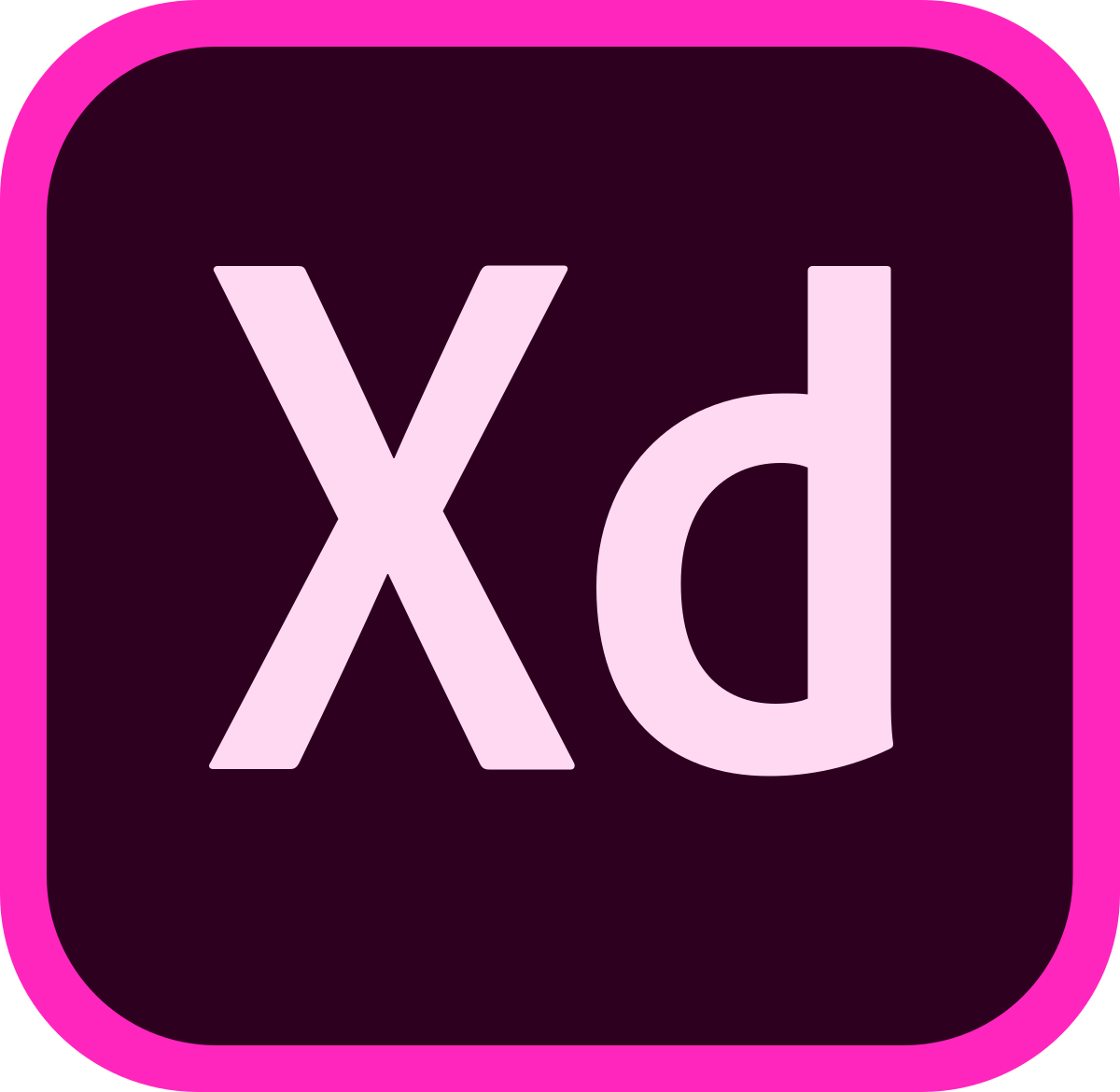 MEMBUAT LINK ANTAR HALAMAN/PAGES.
Rubahlah design menjadi prototype seperti pada gambar dibawah ini.
Pilih/klik PROTOTYPE yang berfungsi untuk membuat link antar halaman.
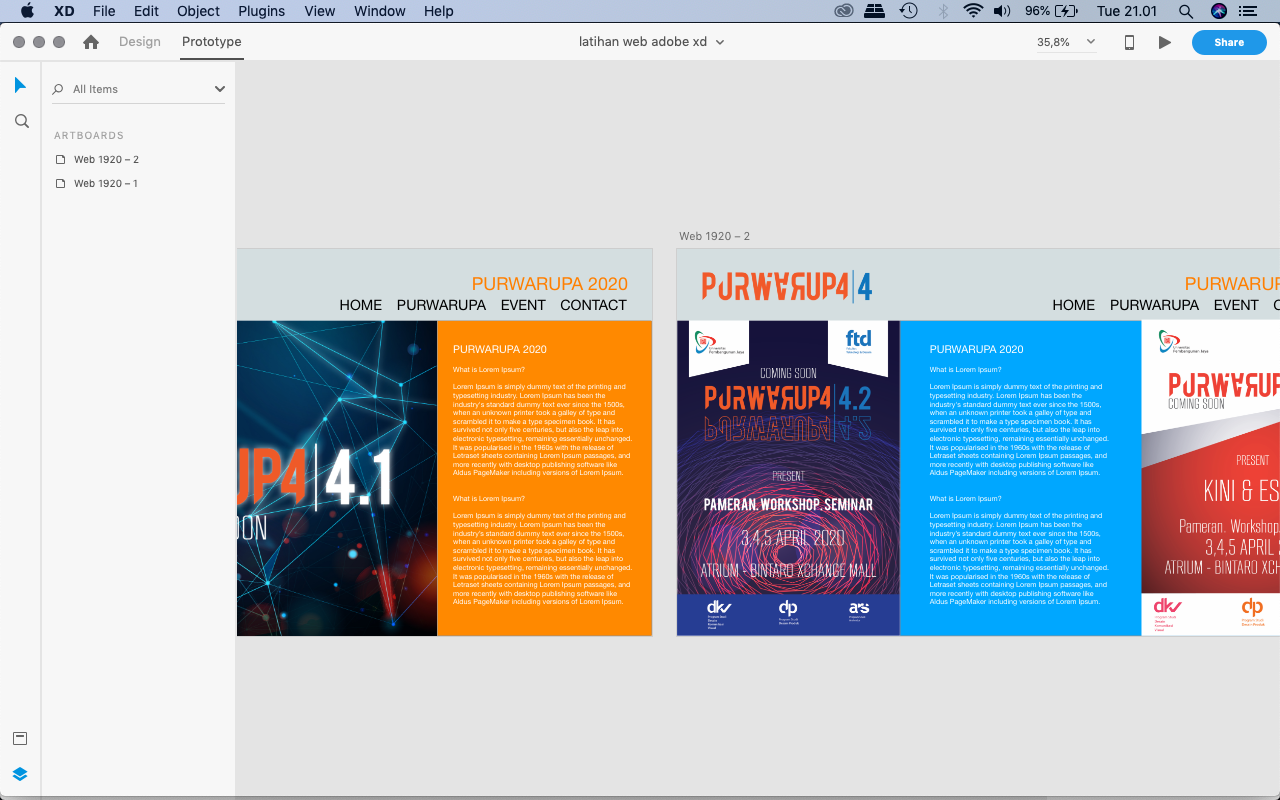 Creative Cloud
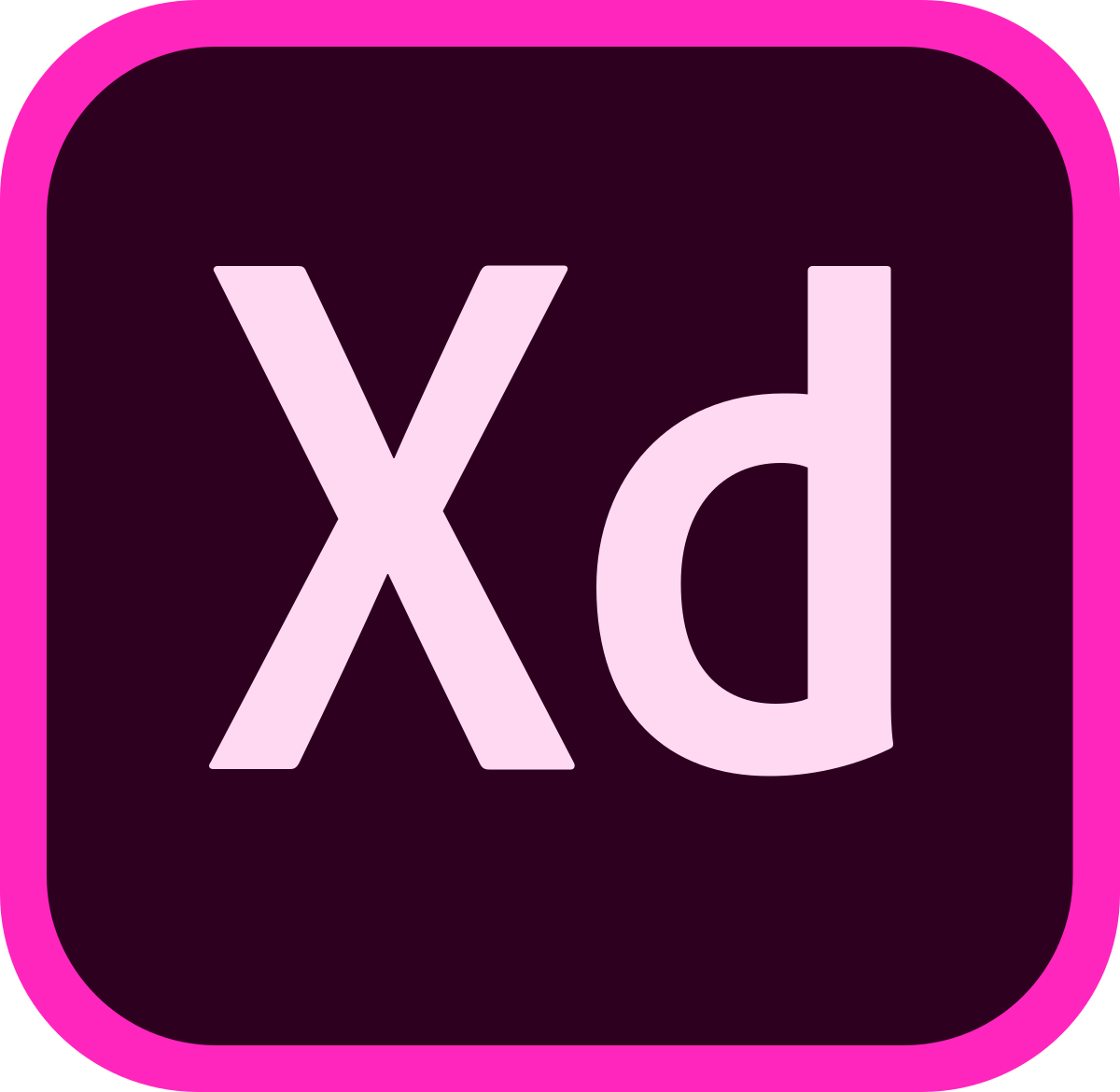 Pilih menu button pada halaman pertama seperti contoh dibawah ini, lalu drag cursor ke halaman 2.
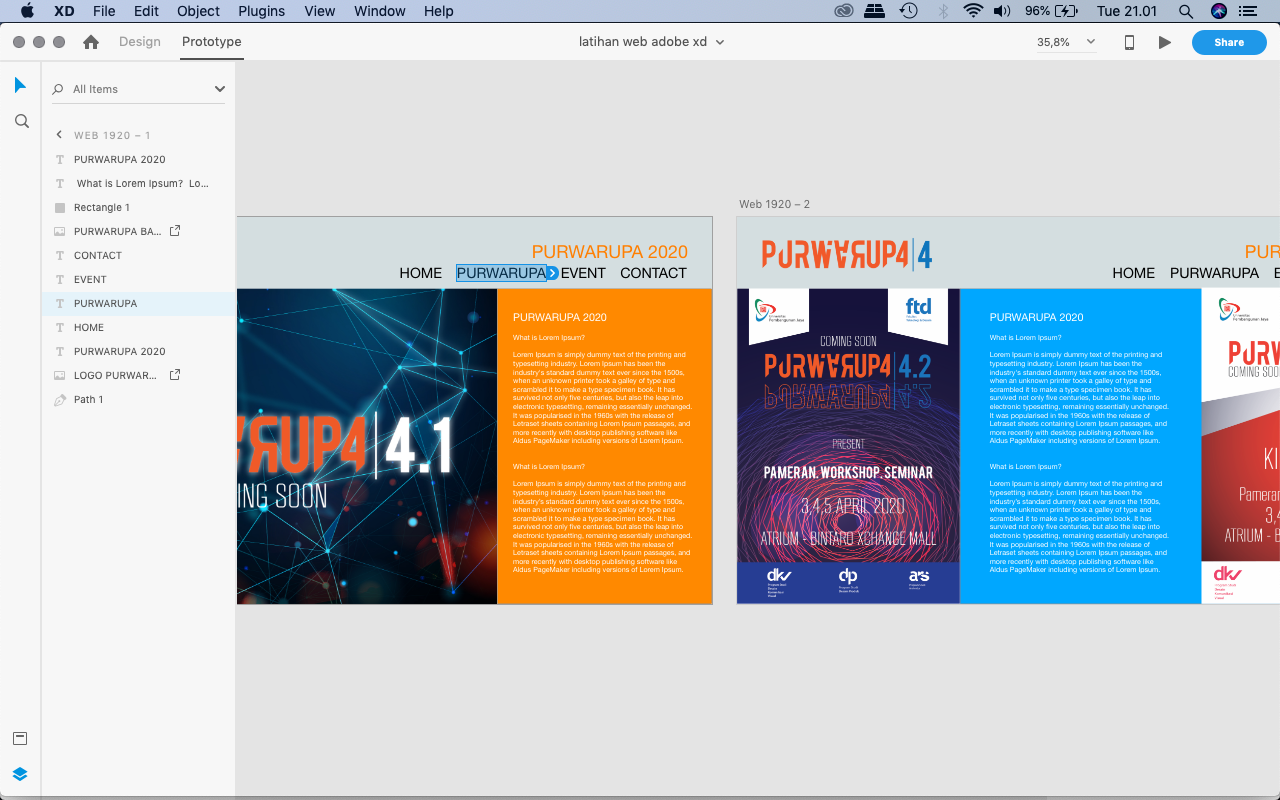 Creative Cloud
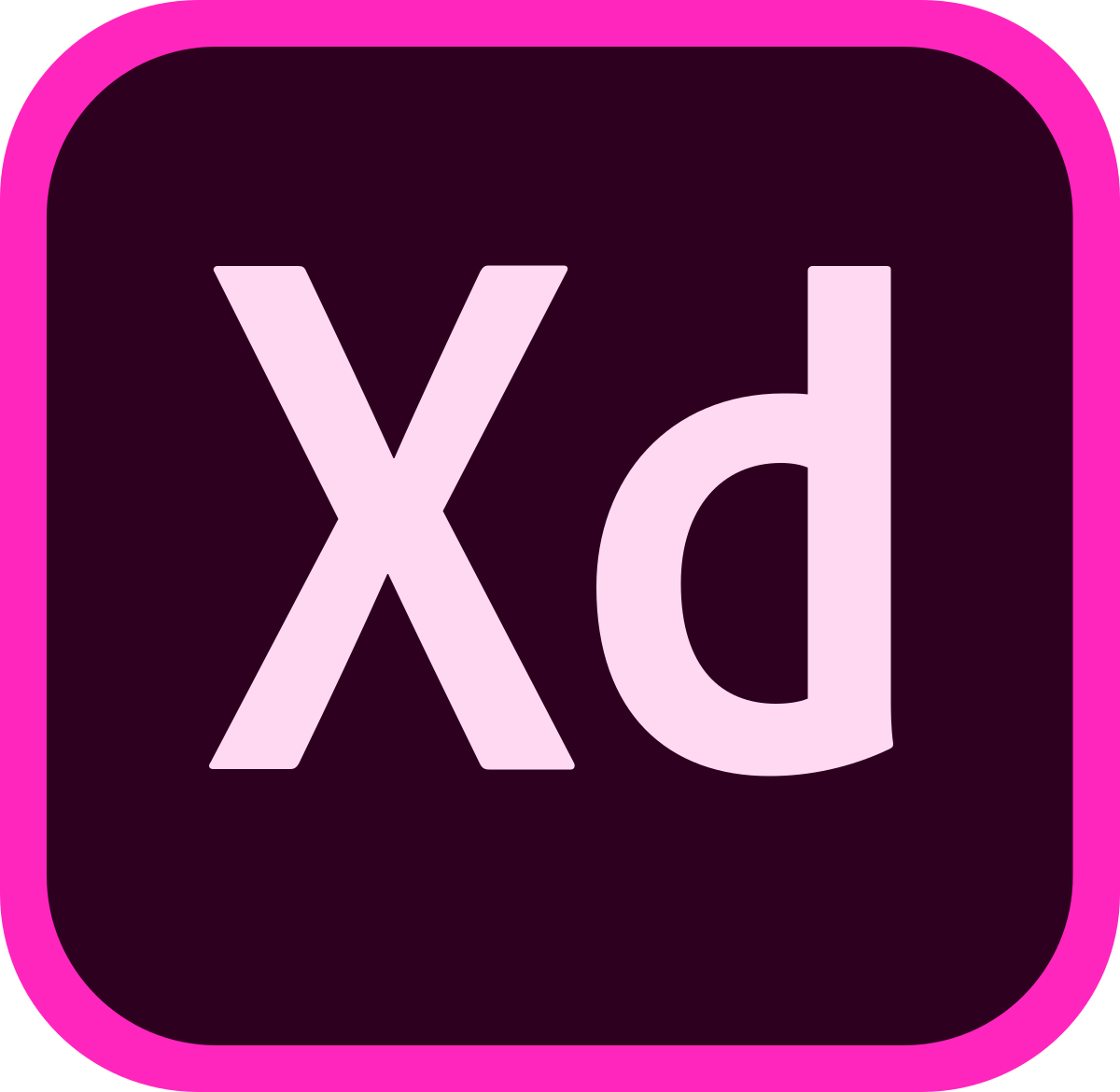 Setelah di drag ke halaman 2, akan muncul window keterangan dan tambahan fitur seperti transition dan lainnya.
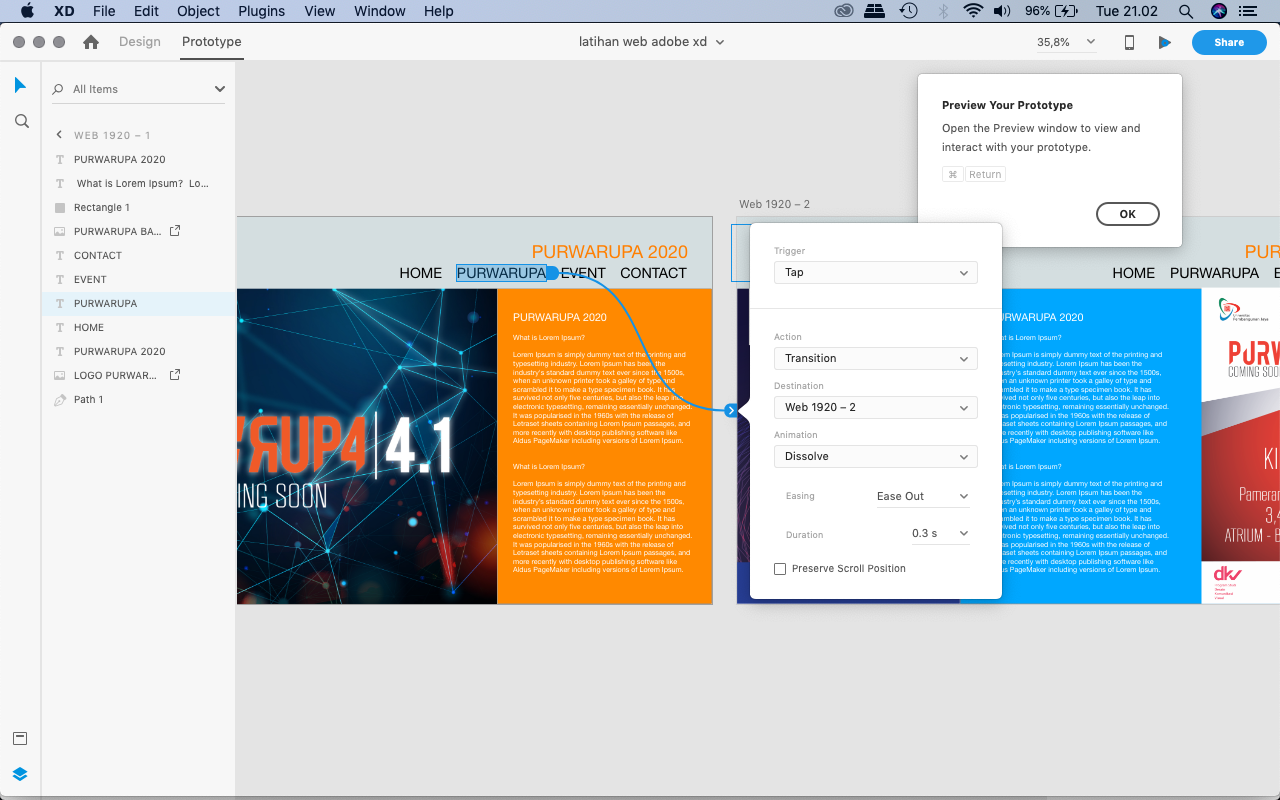 Creative Cloud
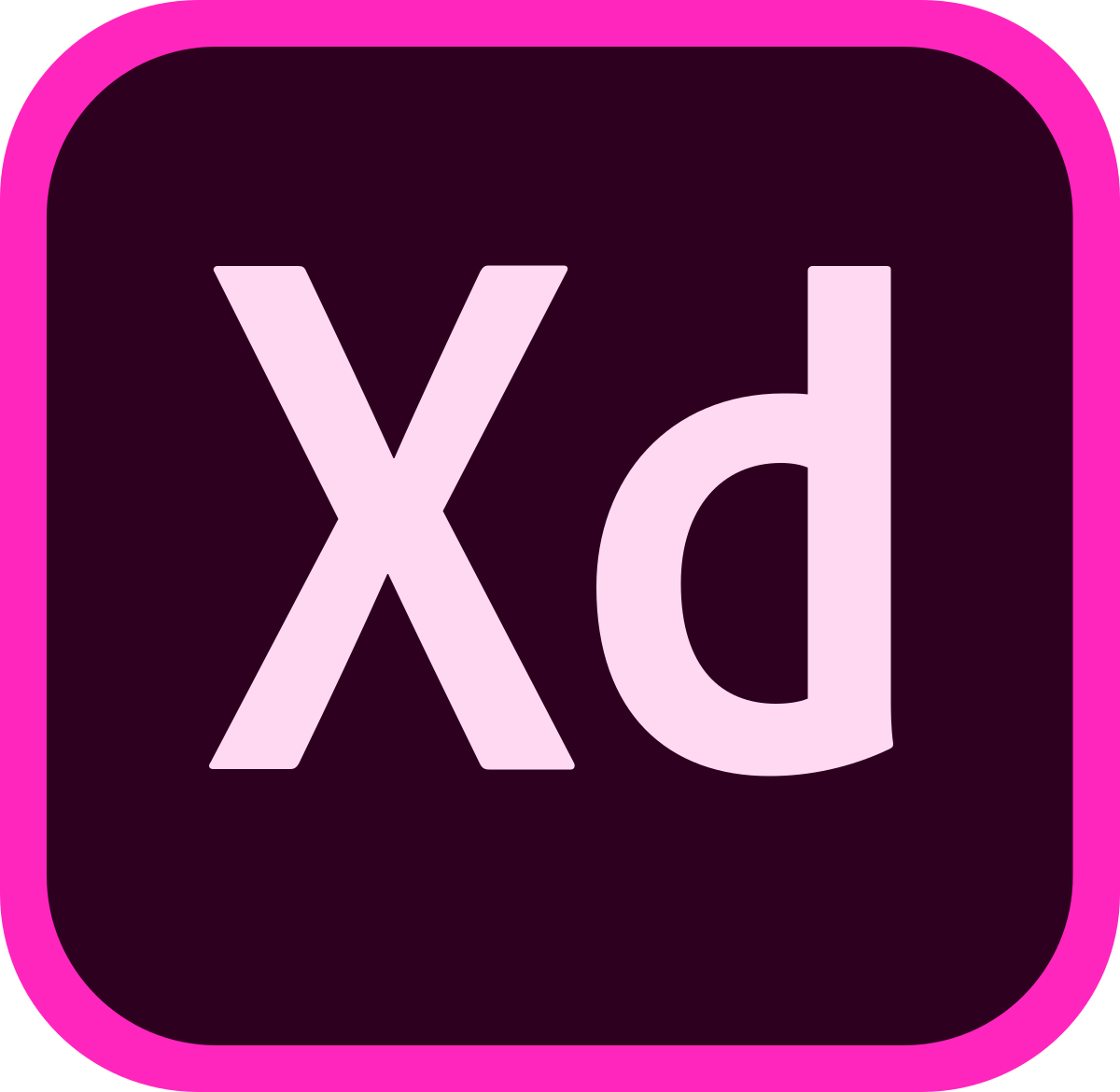 Setelah itu, drag menu button HOME dihalaman 2, untuk perintah  link kembali kehalaman depan.
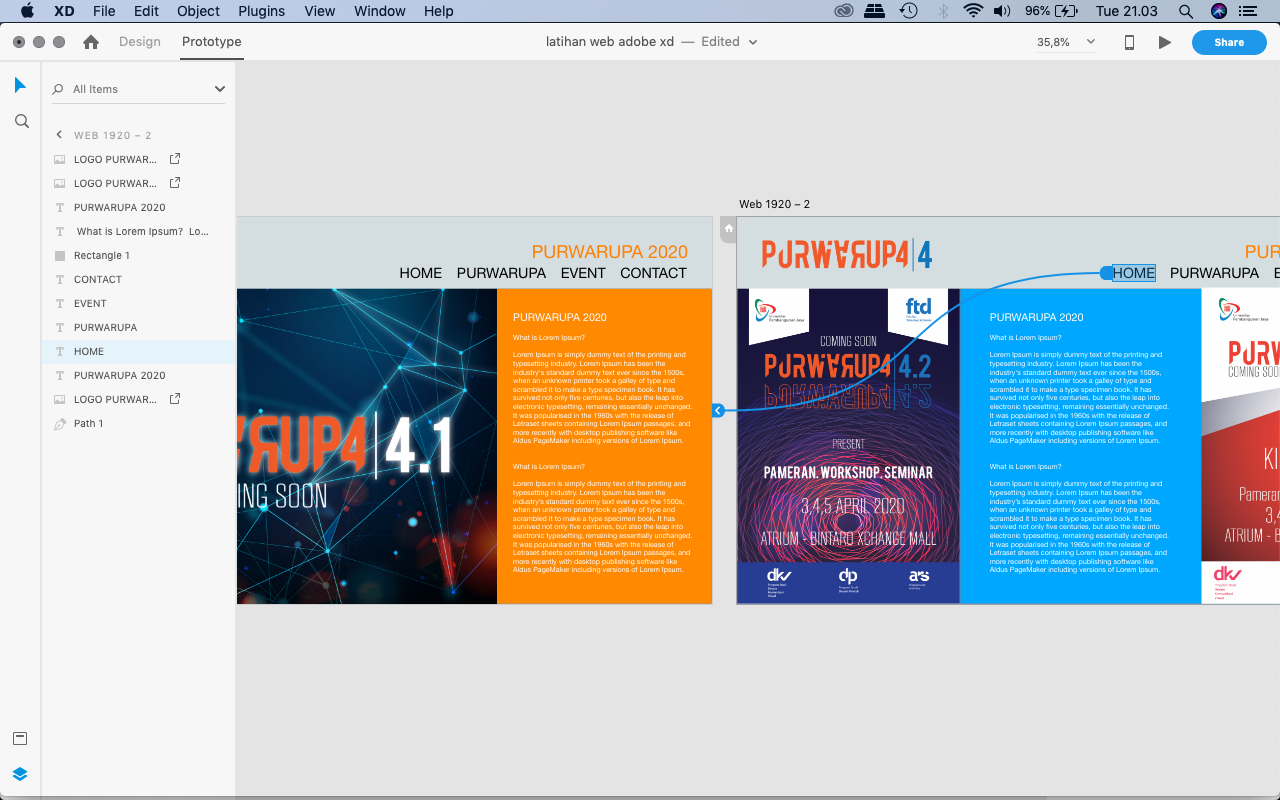 Creative Cloud
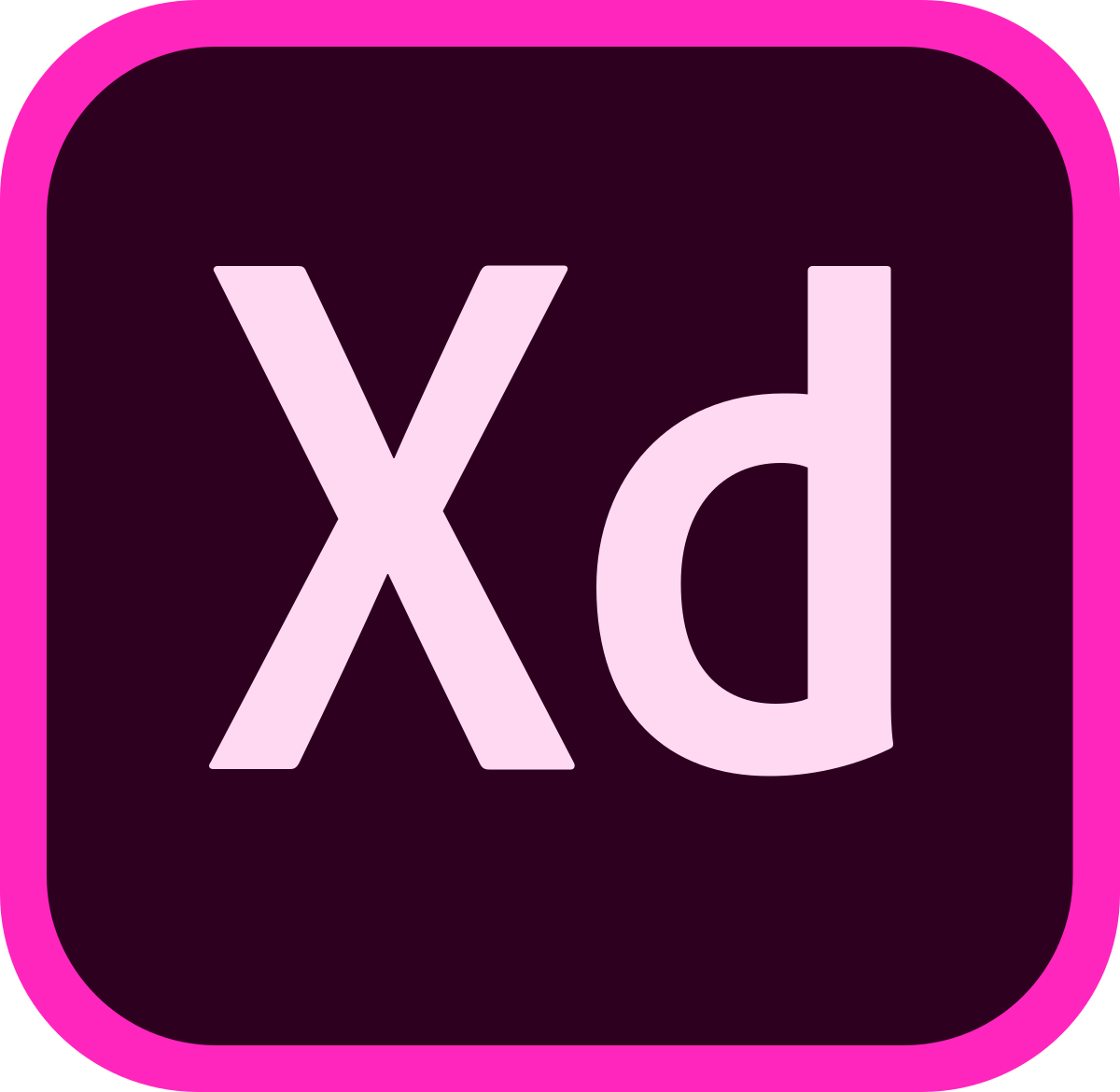 Test hasil prototype desain web anda, pilih tanda DEKSTOP PREVIEW (tanda play/segitiga) diatas kanan untuk melihat hasil preview web anda.
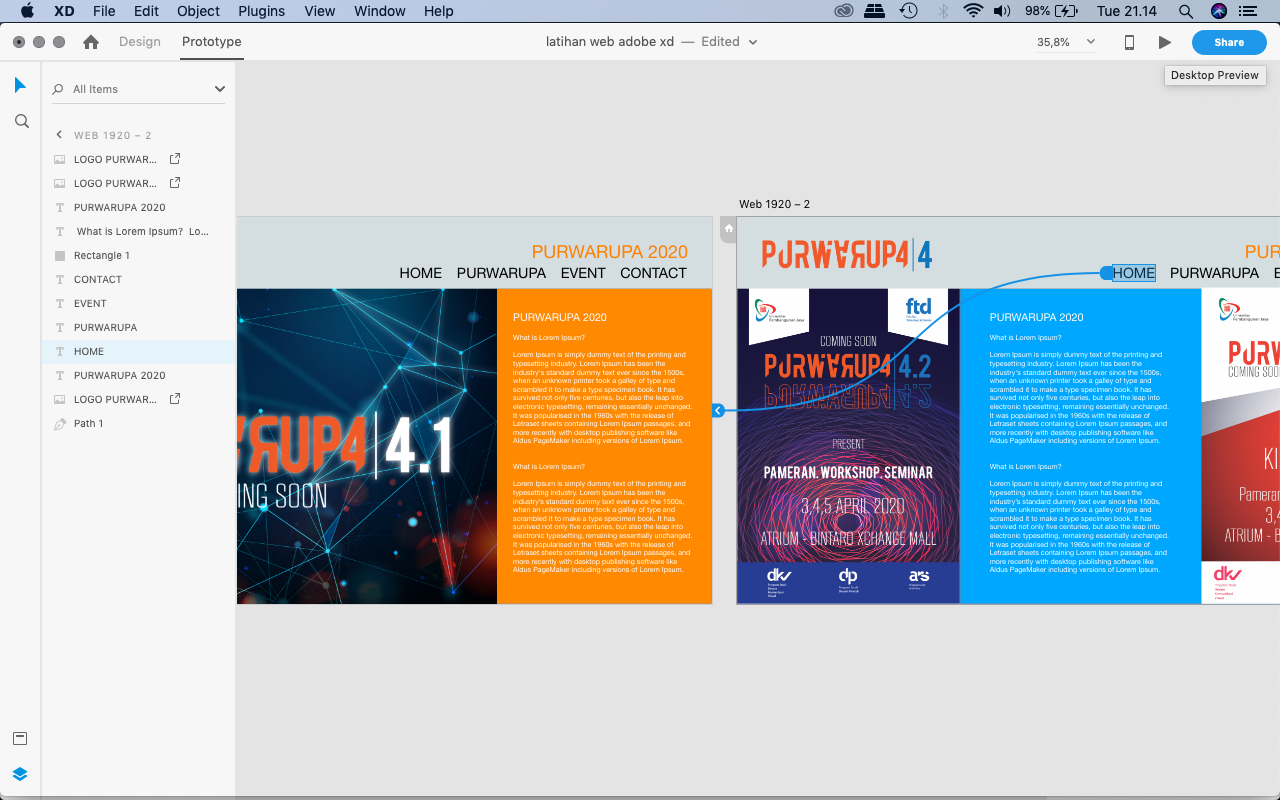 Creative Cloud
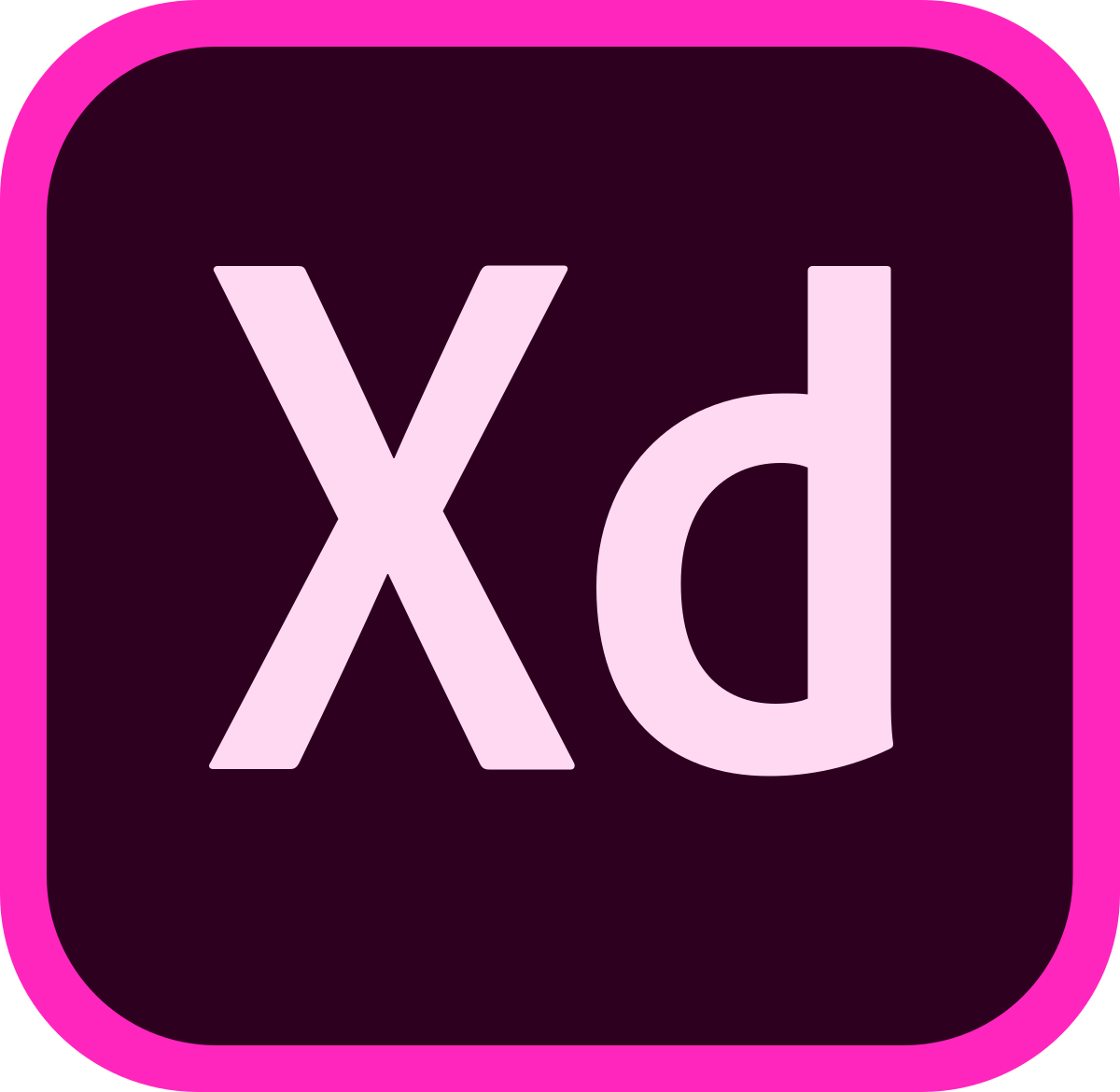 HASIL PREVIEW PROTOTYPE WEB
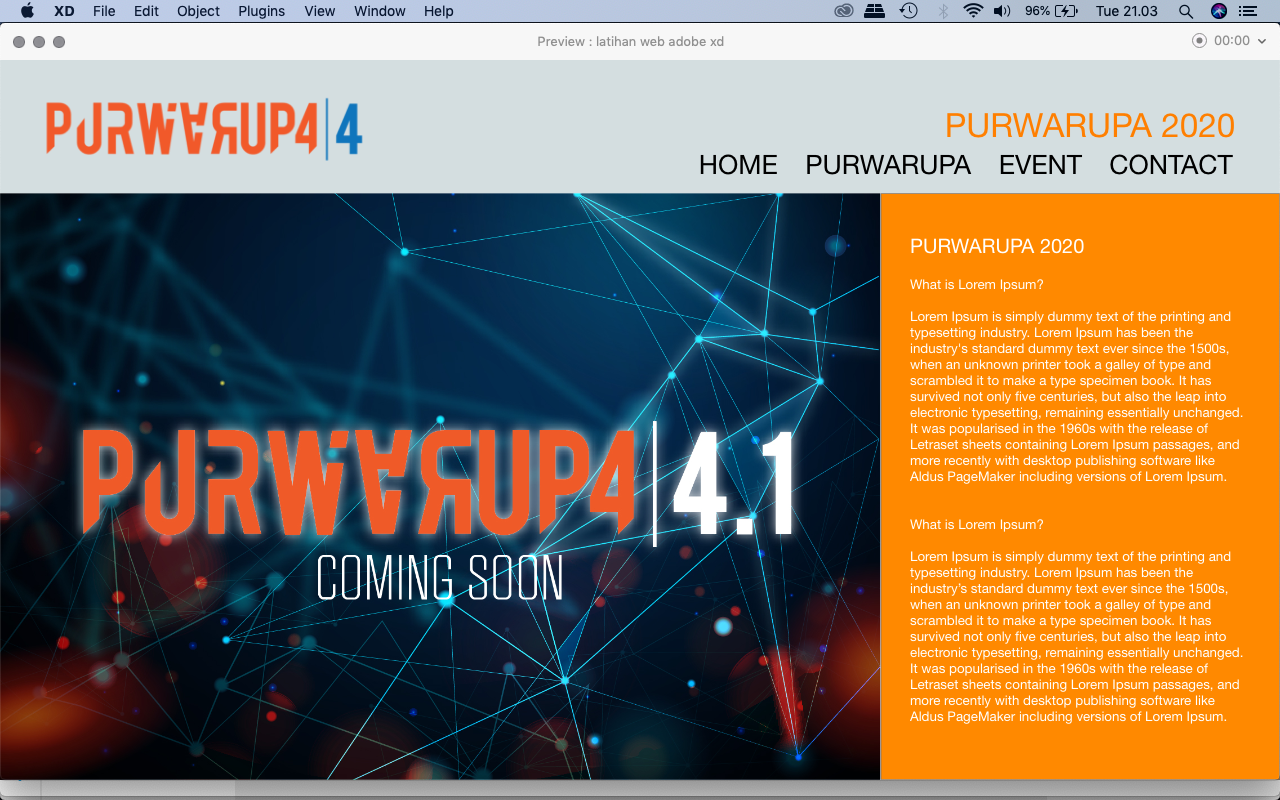 Creative Cloud
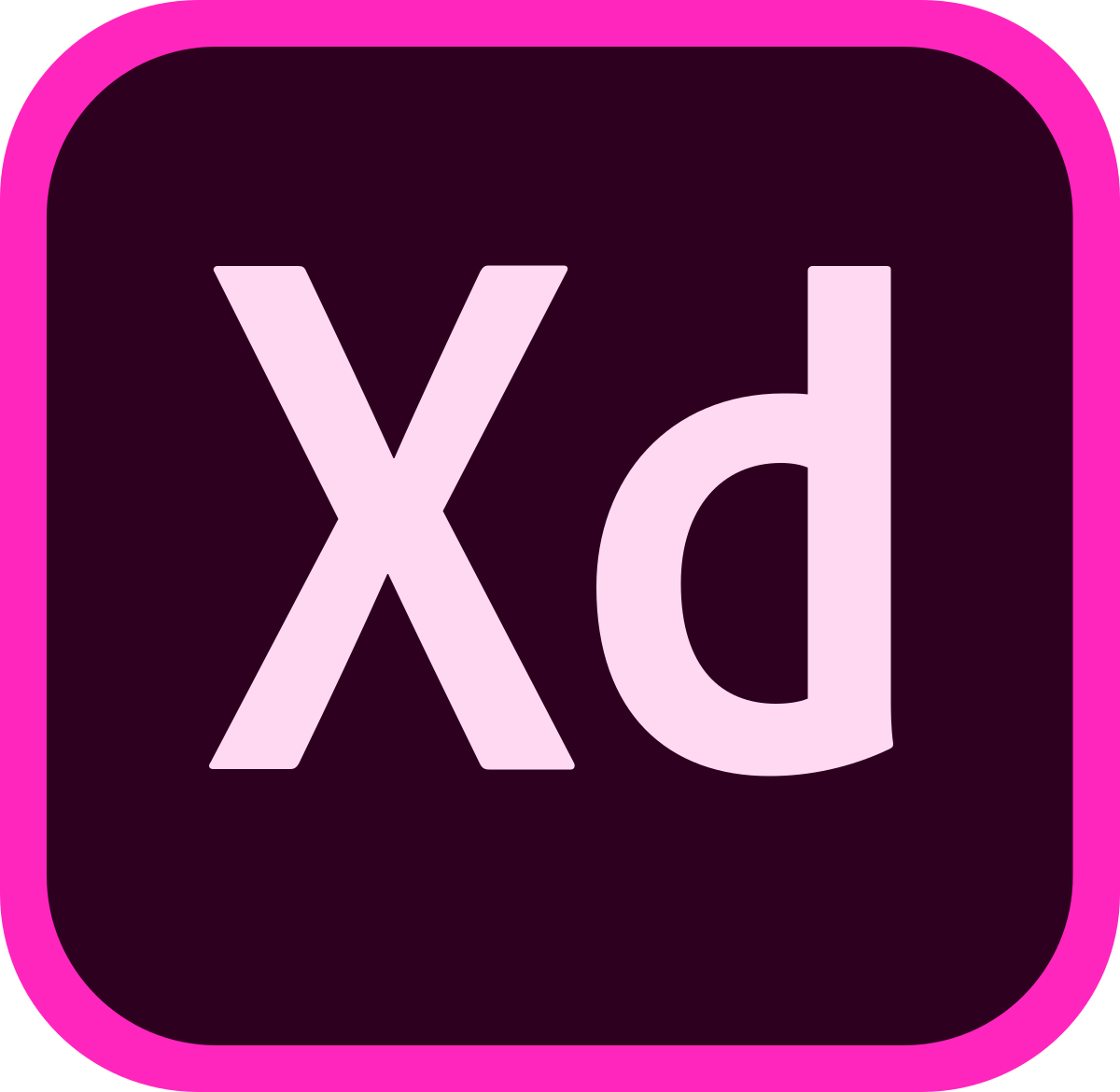 HASIL PREVIEW PROTOTYPE WEB
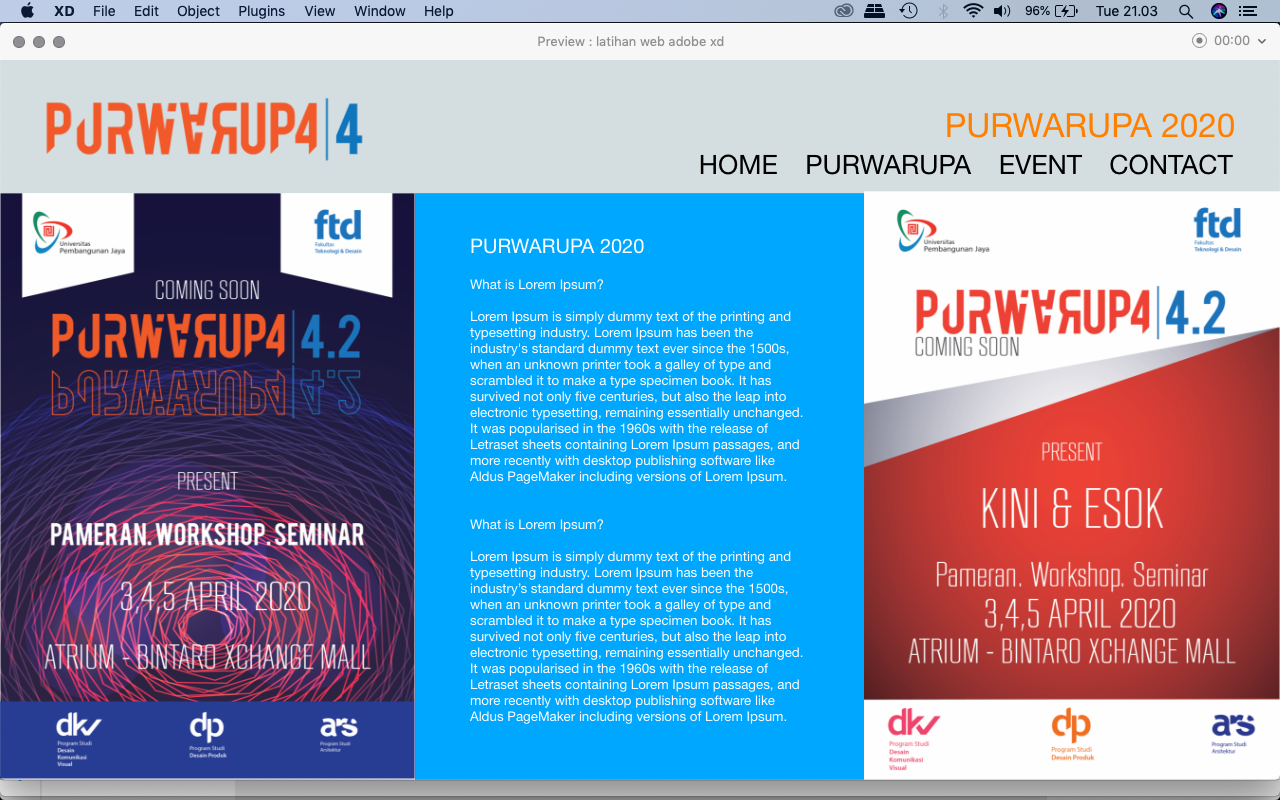 Creative Cloud
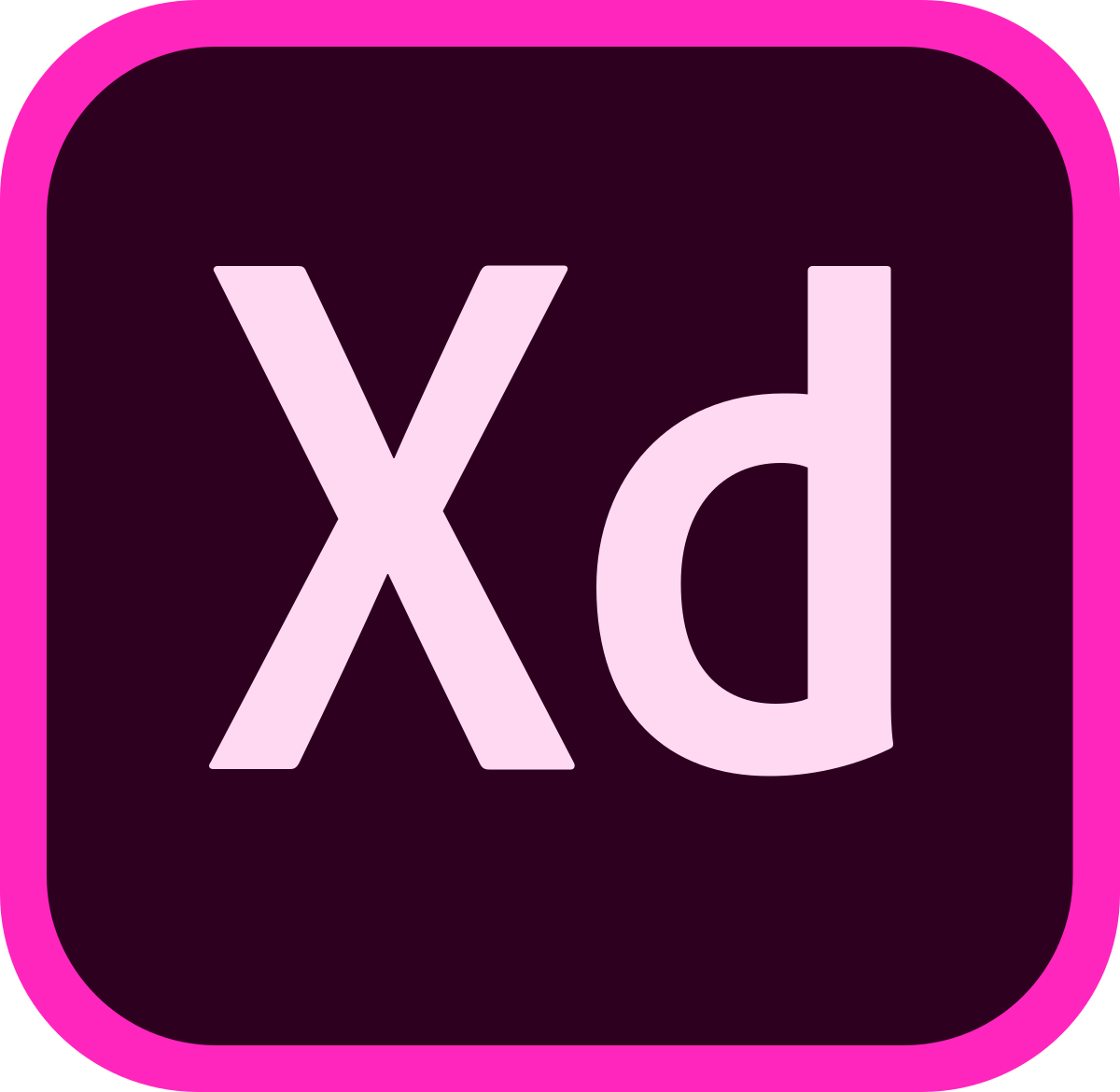 Lakukan teknik yang sama untuk melengkapi halaman lainnya dan berikan perintah link untuk seluruh halaman web yang sudah anda rancang.
Creative Cloud
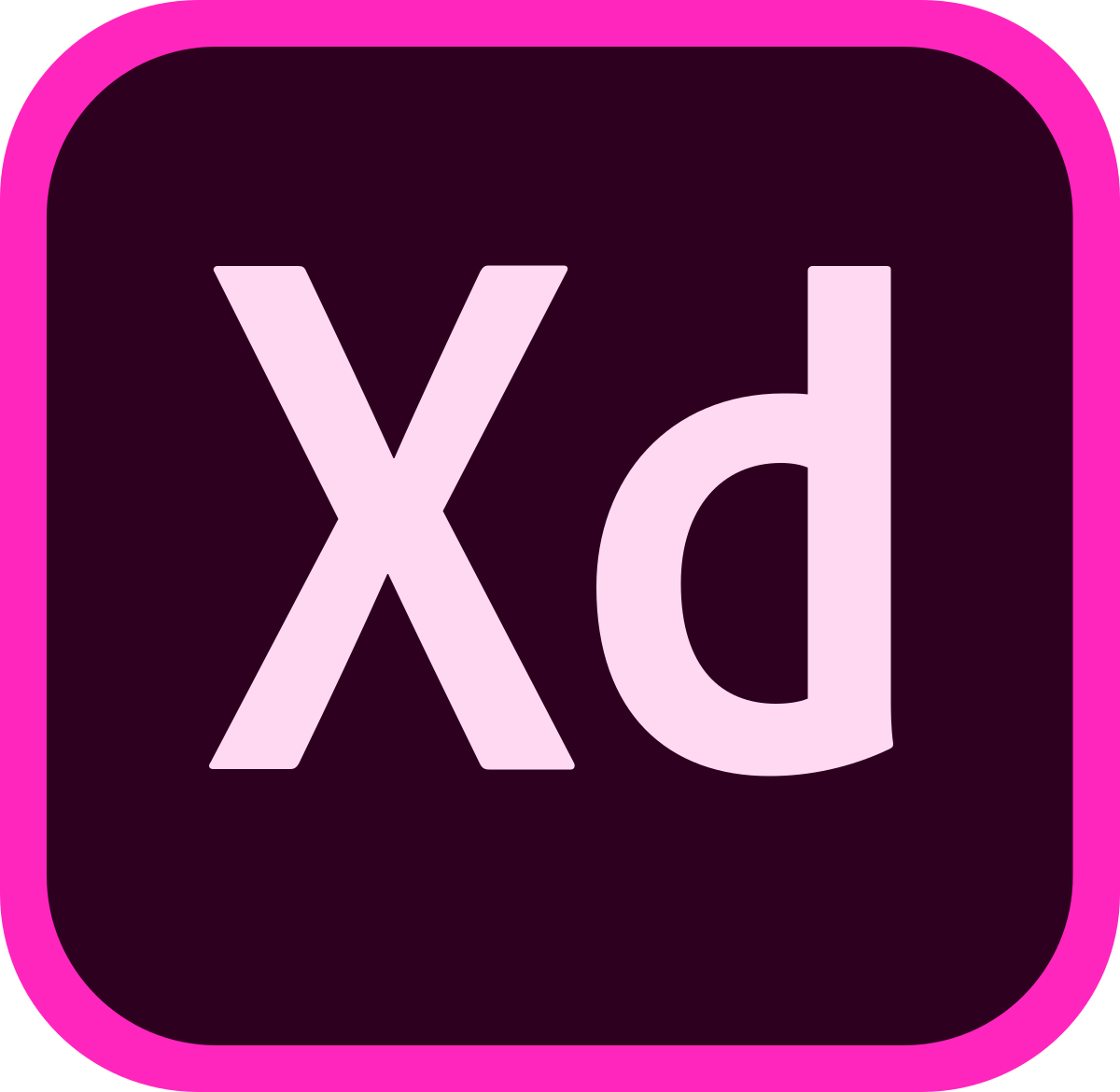 Pilih Design untuk aplikasi android dengan memilih iPhone X/XS dengan 375 x 812 pixel
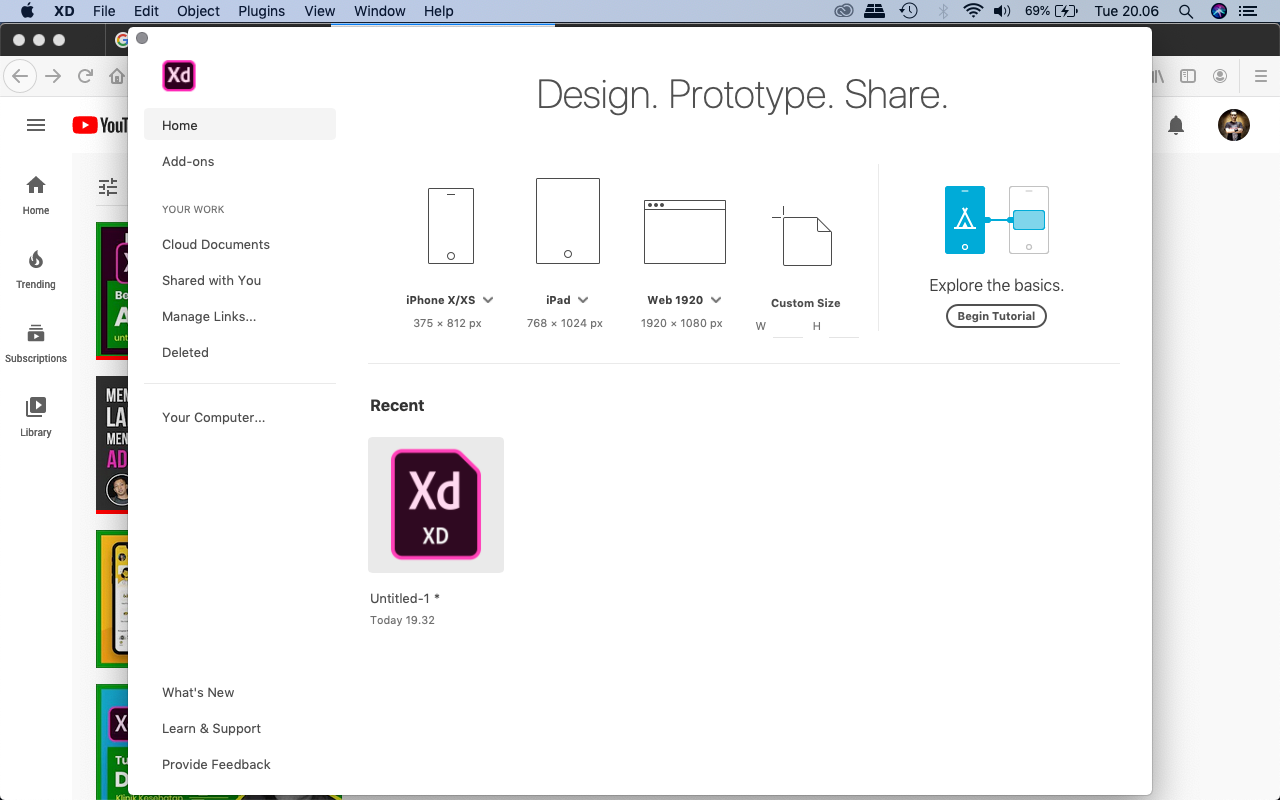 Creative Cloud
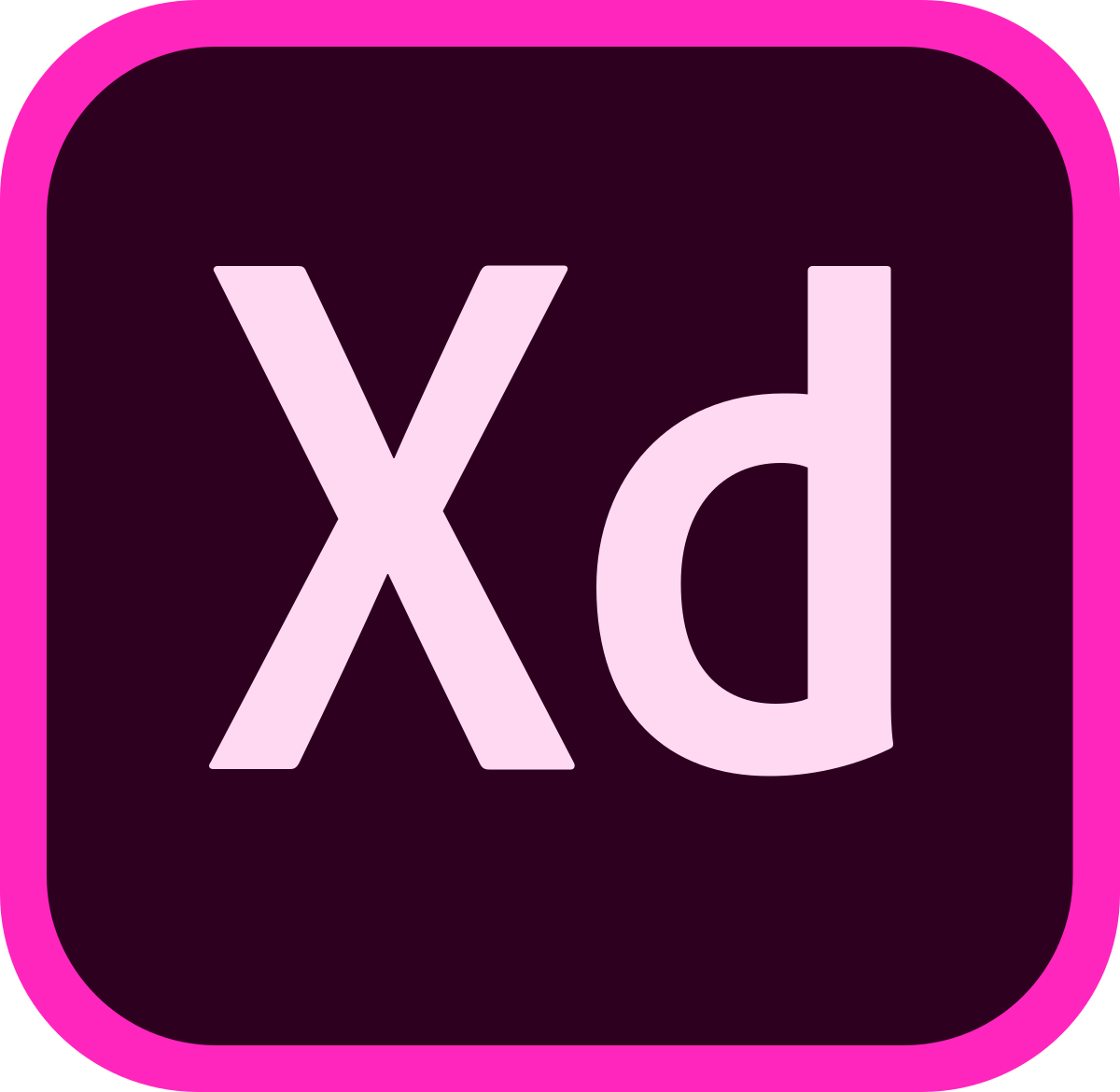 Pilih Design untuk aplikasi android dengan memilih iPhone X/XS dengan 375 x 812 pixel
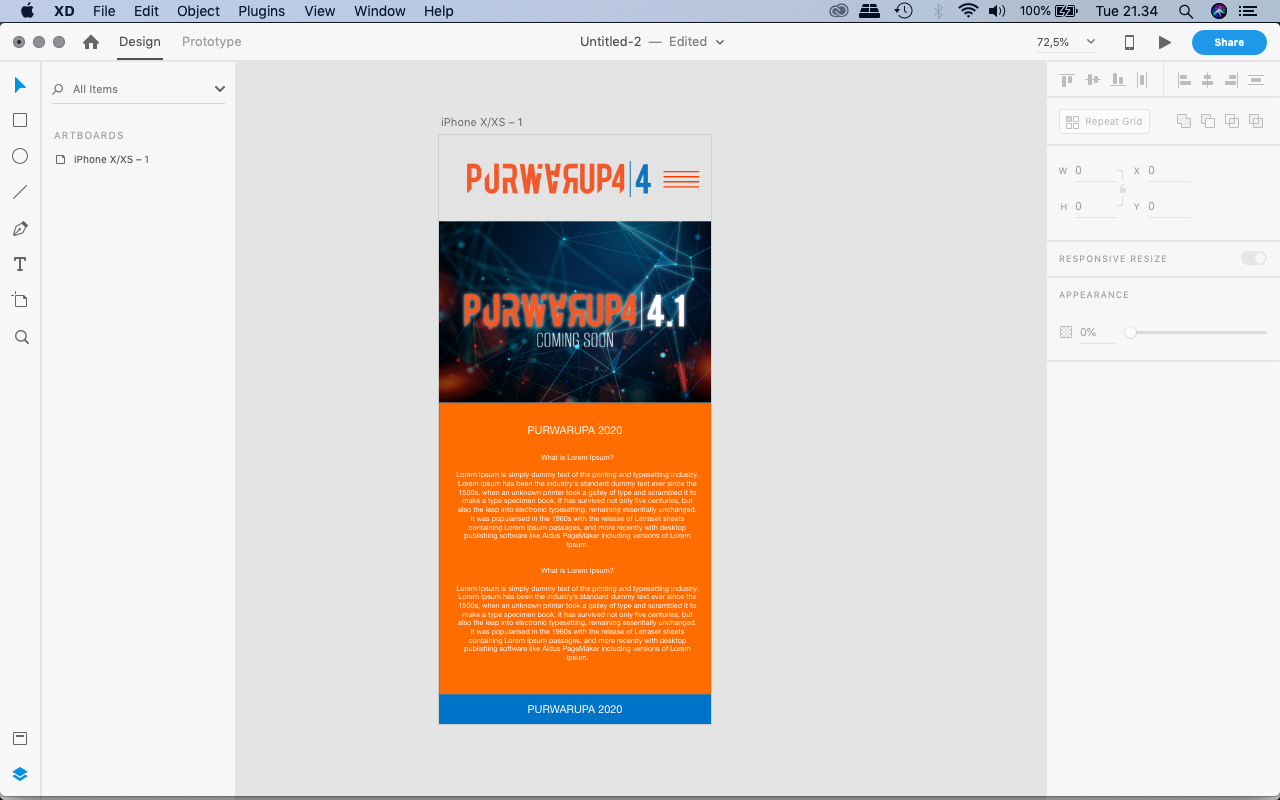 Creative Cloud
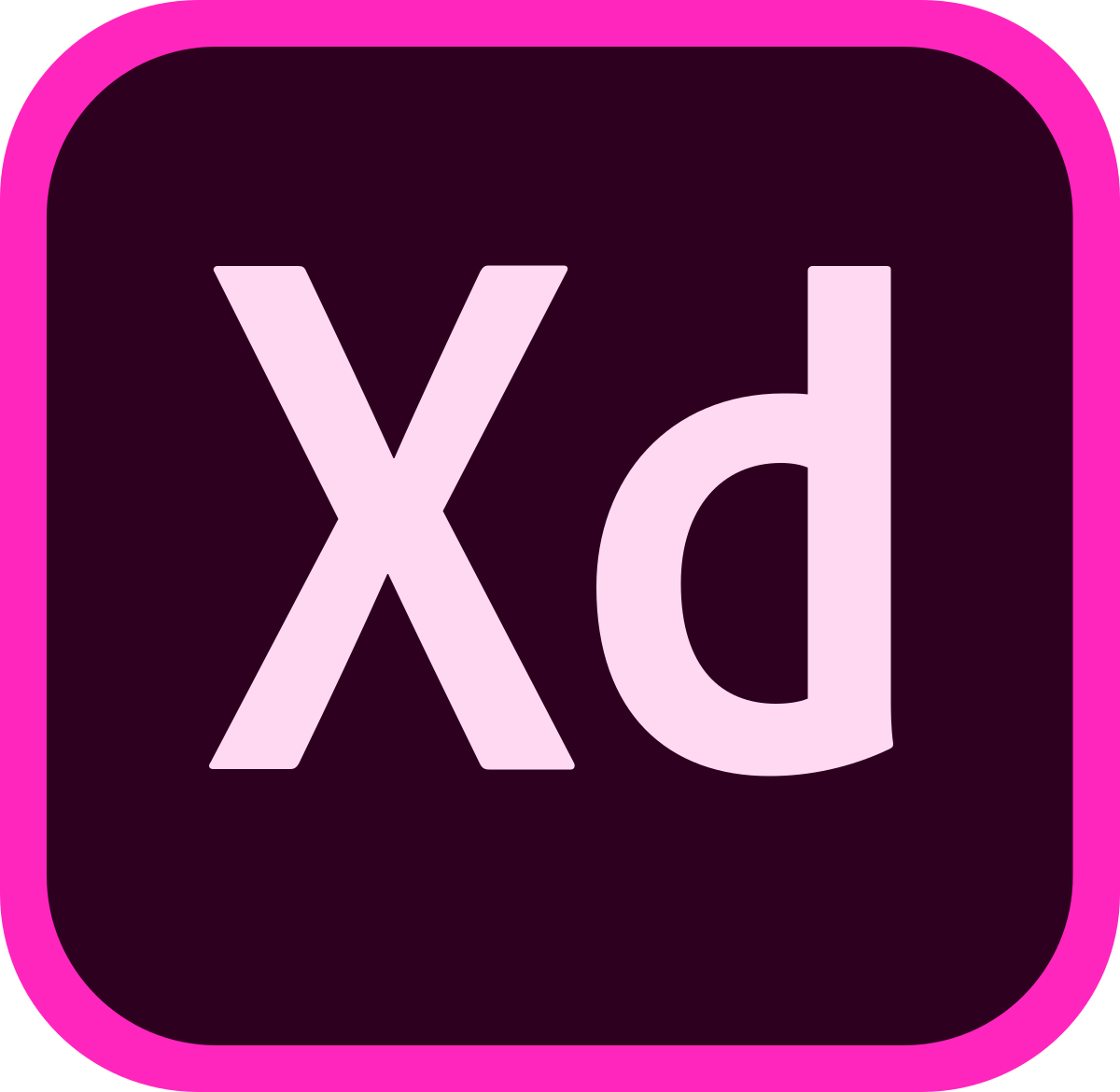 Buatlah latihan untuk tampilan versi aplikasi android  (RESPONSIVE WEB & APP).
Creative Cloud
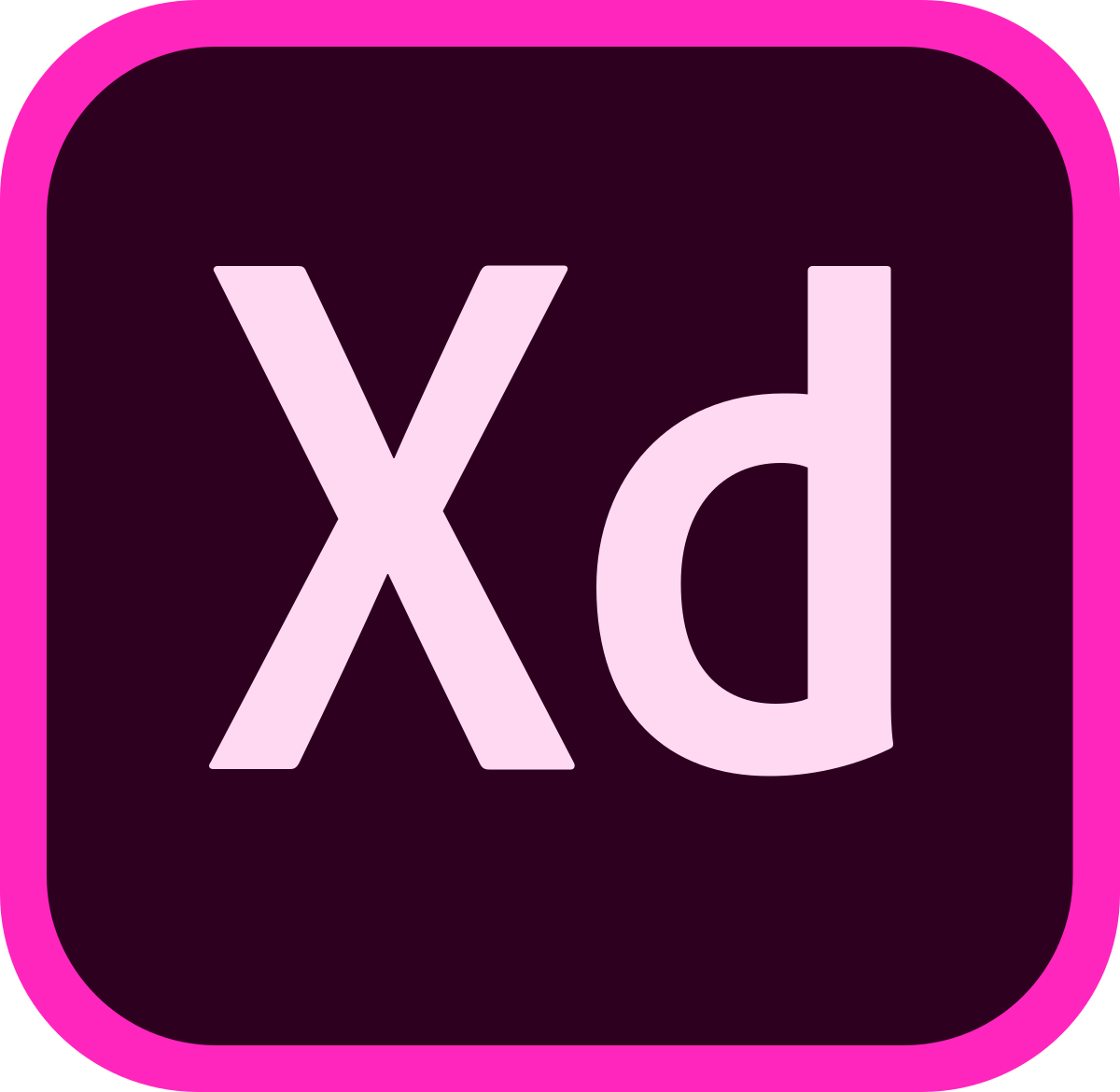 TUGAS:
Buatlah tampilan desain RESPONSIVE UI &UX  untuk web dengan pixel 1920 x 1080 dan aplikasi android dengan pixel 375 x 812 dengan menggunakan Adobe XD.

1. WEB dengan pixel 1920 x 1080
2. Aplikasi android dengan pixel 375 x 812

Desain yang sama dengan 2 (dua) output yang berbeda (RESPONSIVE WEB & APP).

Tugas dikumpulkan dalama bentuk file Adobe XD paling telat pada hari selasa 14 April 2020 melalui email dosen; ratno.suprapto17@gmail.com
Creative Cloud
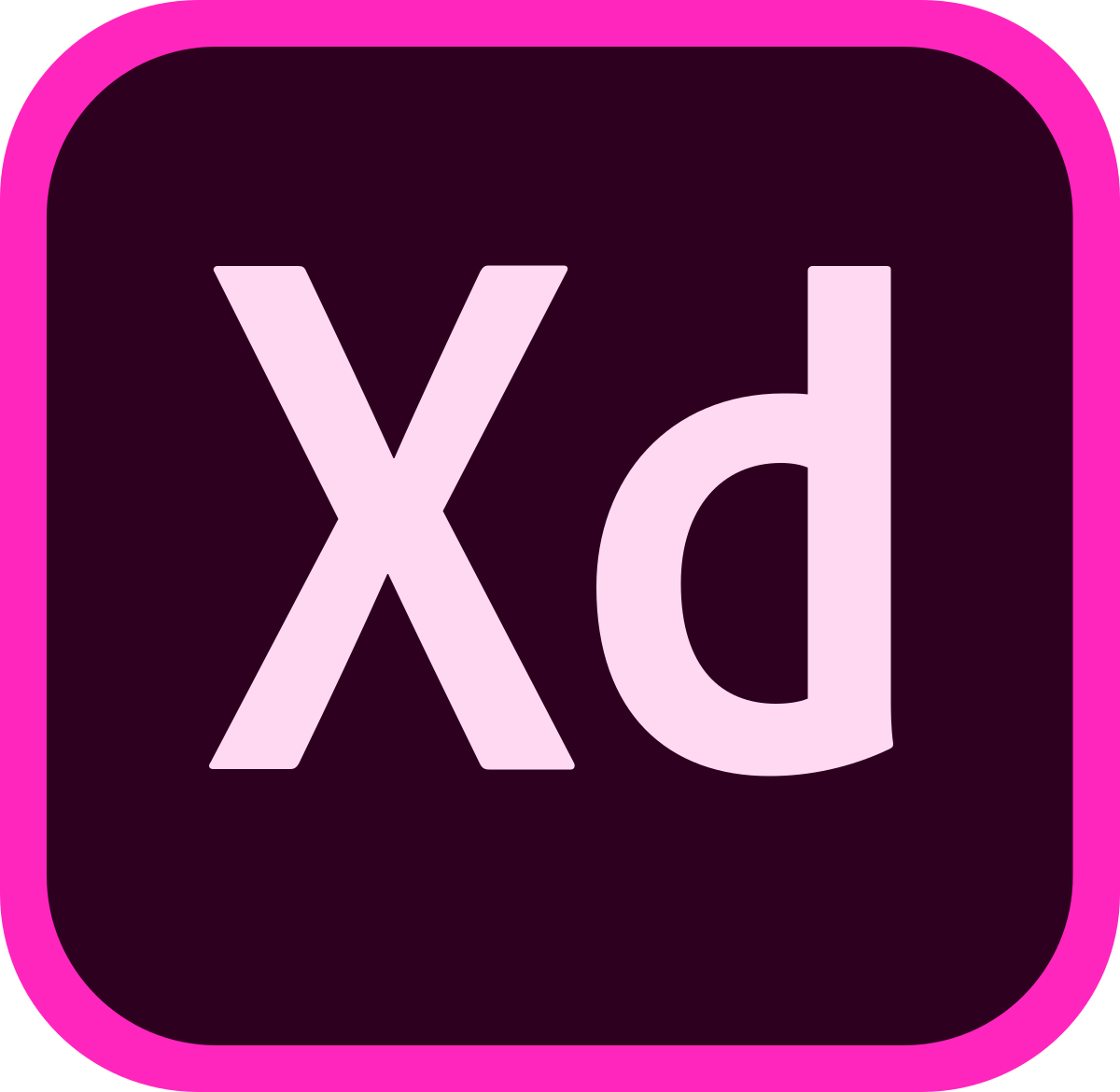 TERIMA KASIH
Creative Cloud